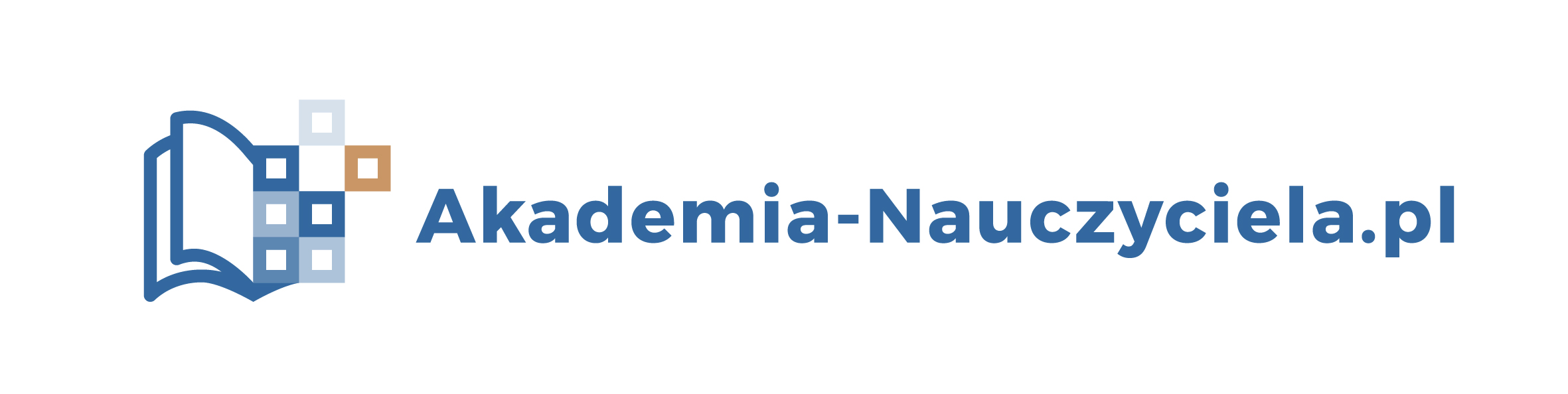 ZABAWY SYLABOWE W GRUPACH PRZEDSZKOLNYCH I WCZESNOSZKOLNYCH
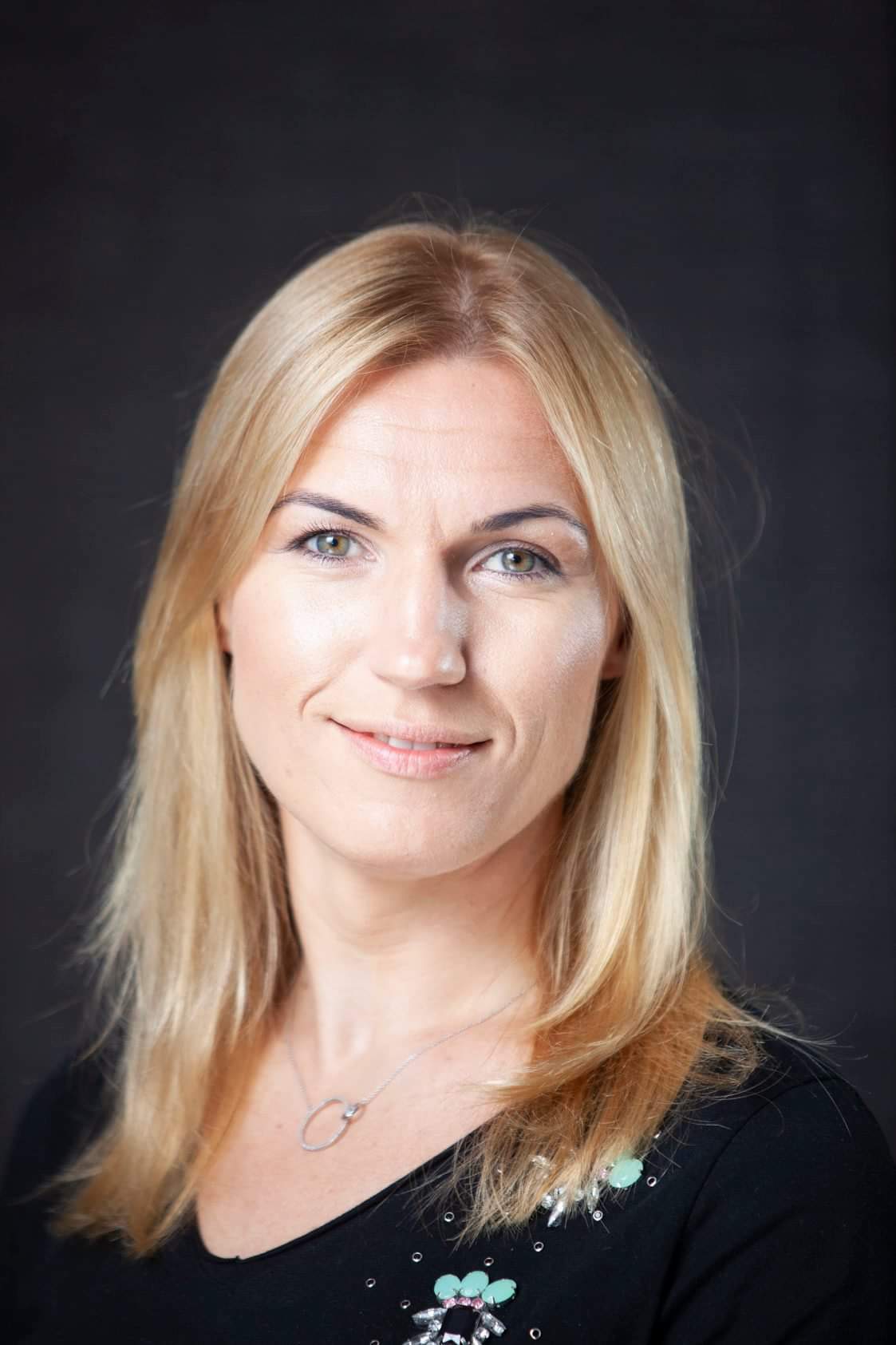 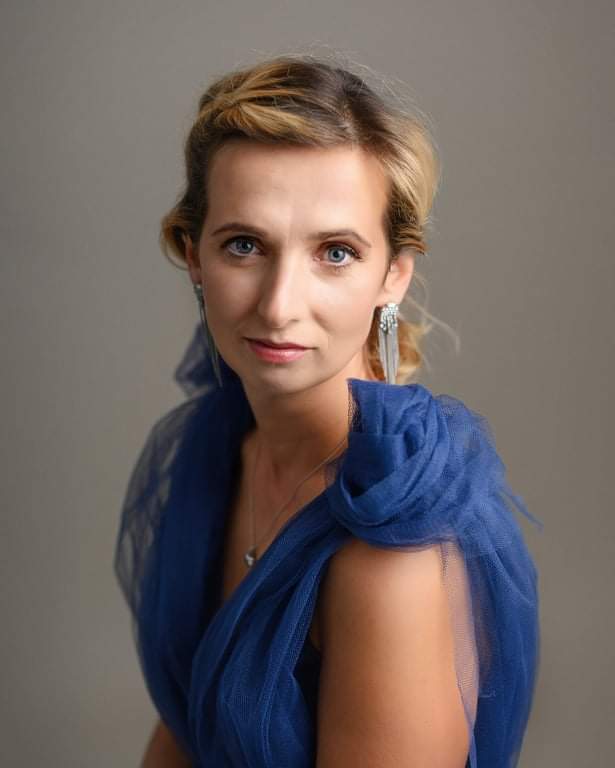 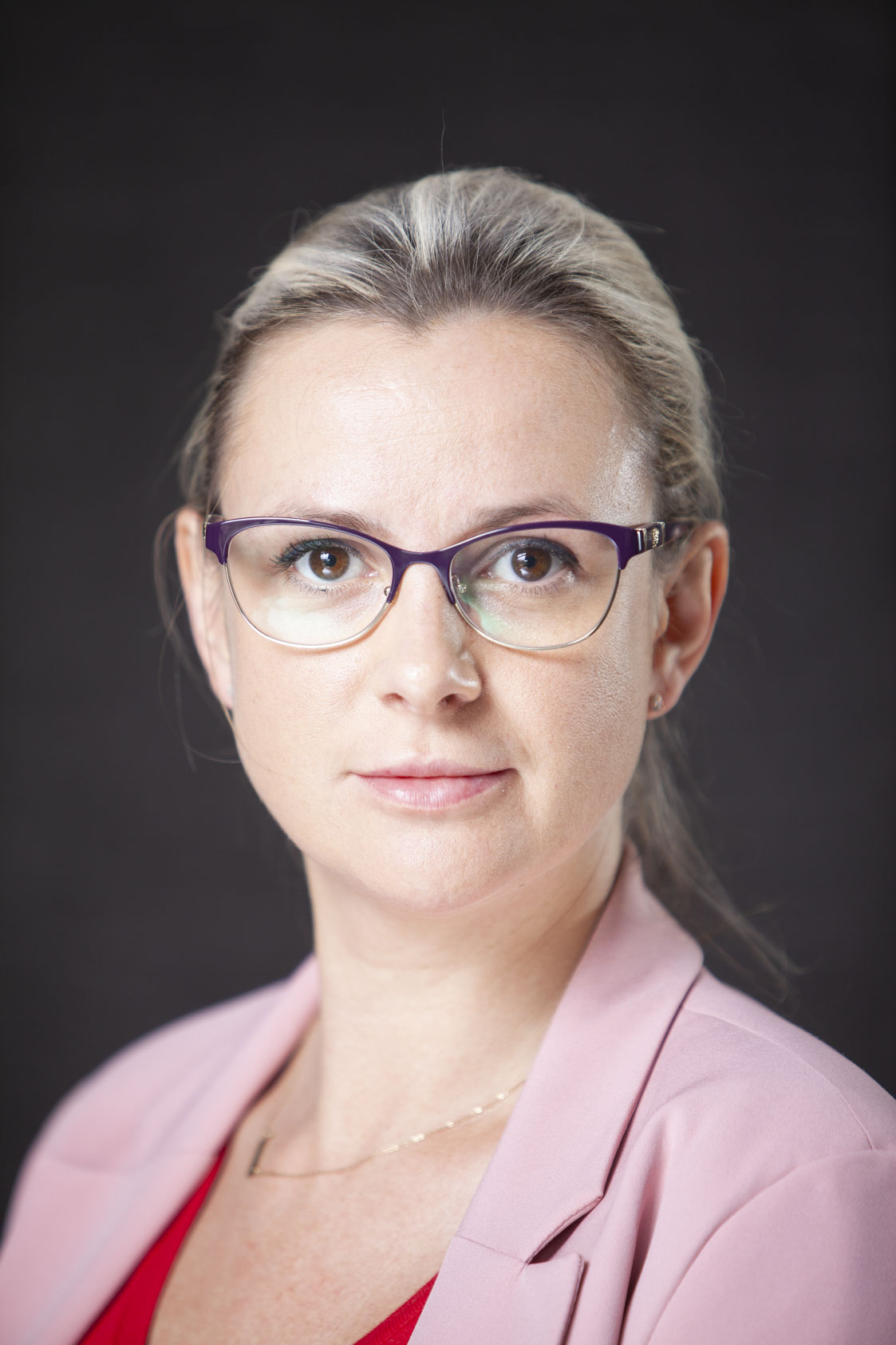 Alina Godlewska 		   Ilona Orzeł	        Aneta Zawacka-Uveges
SPECJALISTKI SYMULTANICZNO-SEKWENCYJNEJ NAUKI CZYTANIA® W GRUPACH
Wydarzenie współfinansowane ze środków Ministerstwa Edukacji Narodowej
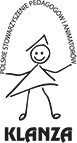 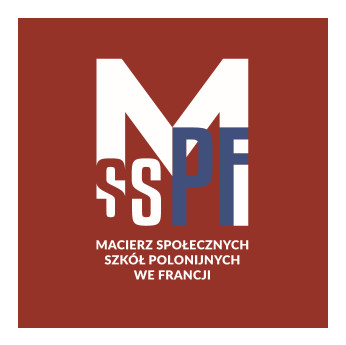 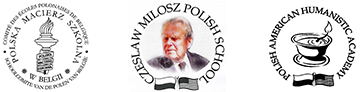 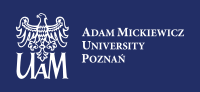 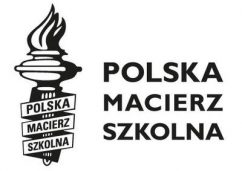 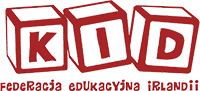 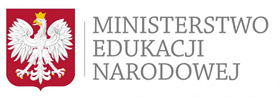 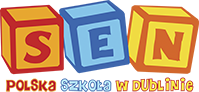 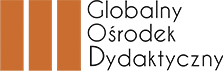 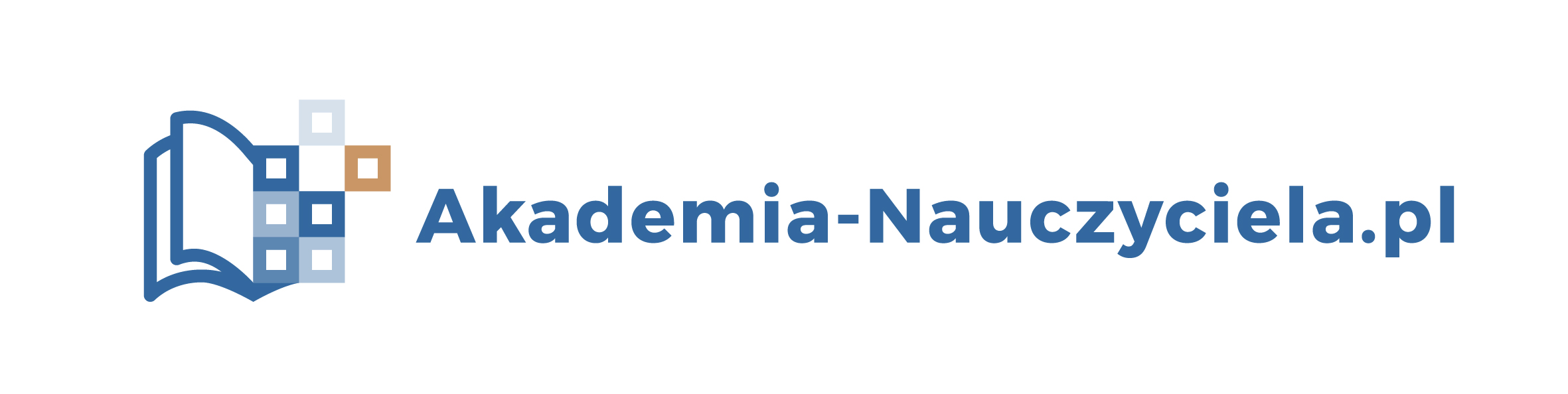 AGENDA  SPOTKANIA
- Jak się to wszystko zaczęło...
 - Odrobina teorii.
 - Wprowadzenie do nauki czytania w przedszkolu.
 - Wczesna nauka czytania.
 - PARADYGMATY - co to takiego?
 - Etapy nauki czytania.
 - Zabawy sylabami w różnych grupach wiekowych.
 - Zabawy z rodzicami.
 - I jeszcze więcej zabaw... :)
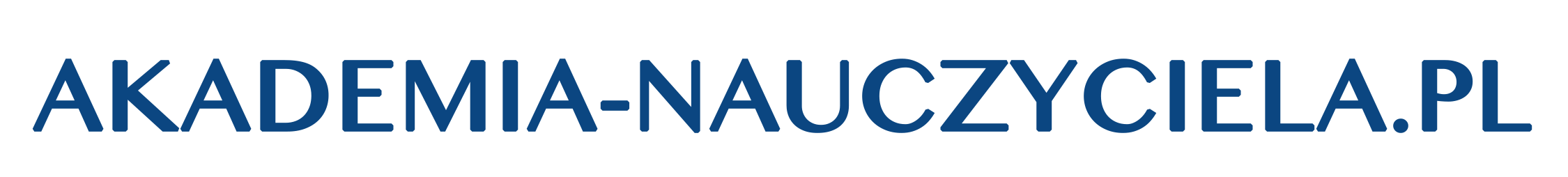 … BO NIE ZAWSZE TAK BYŁO….
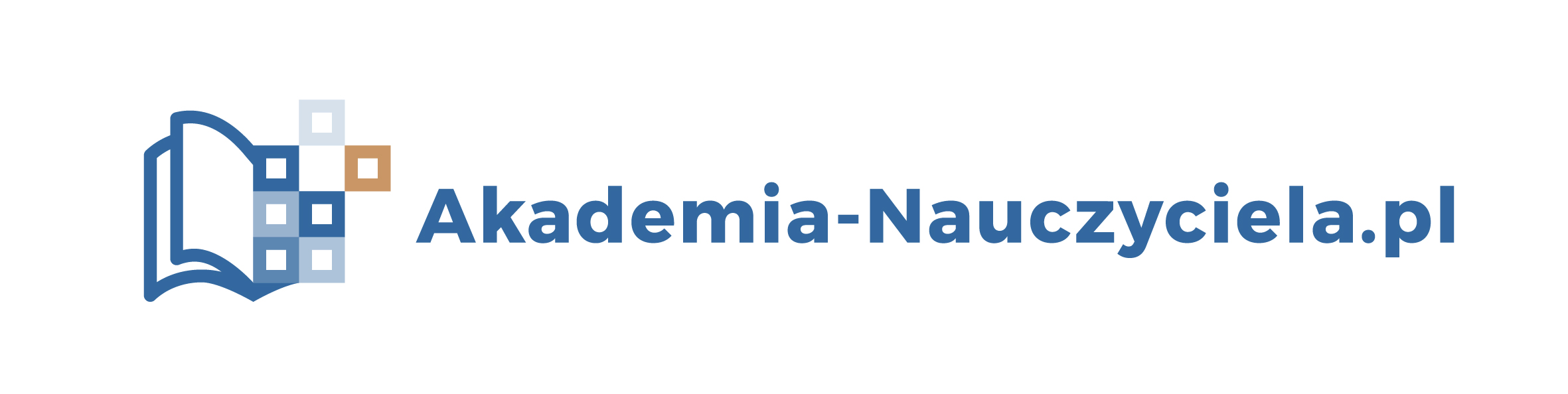 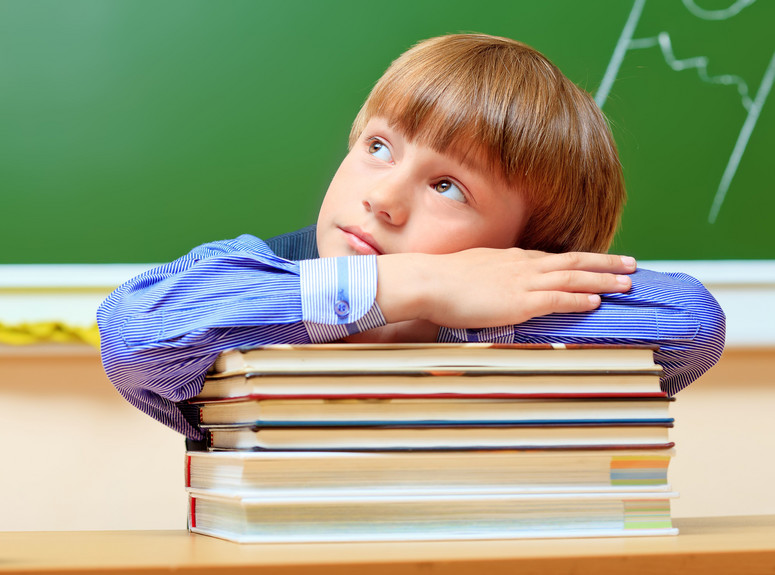 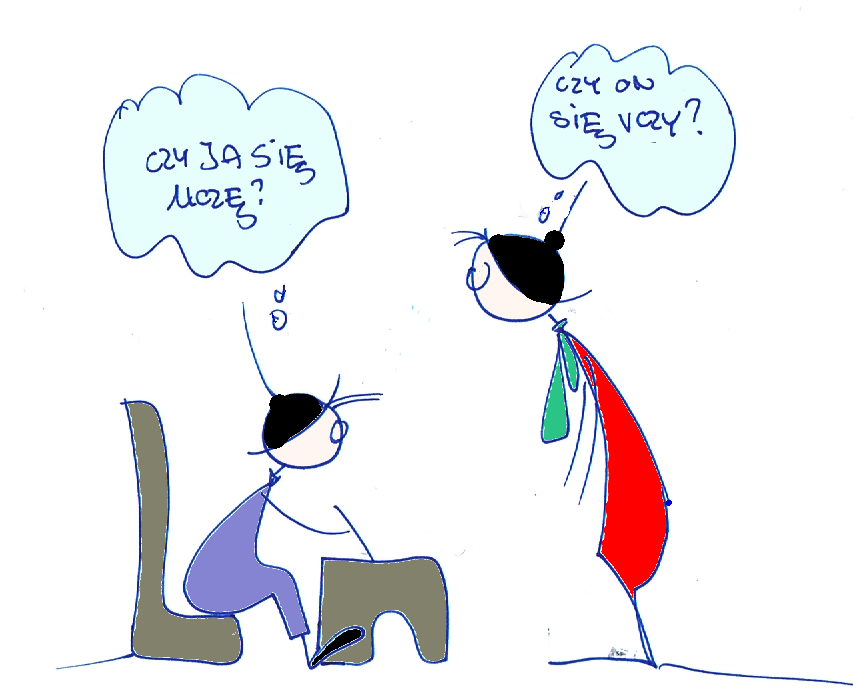 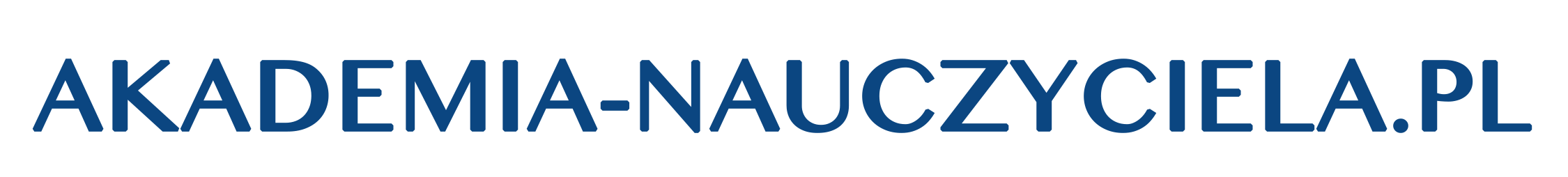 KTOŚ NAD NAMI CZUWA 
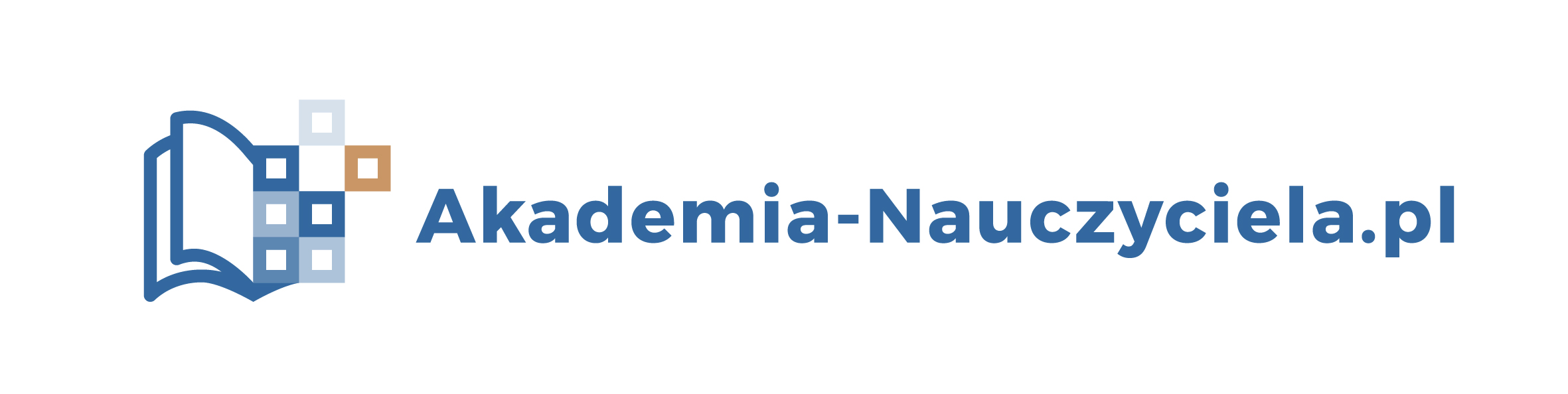 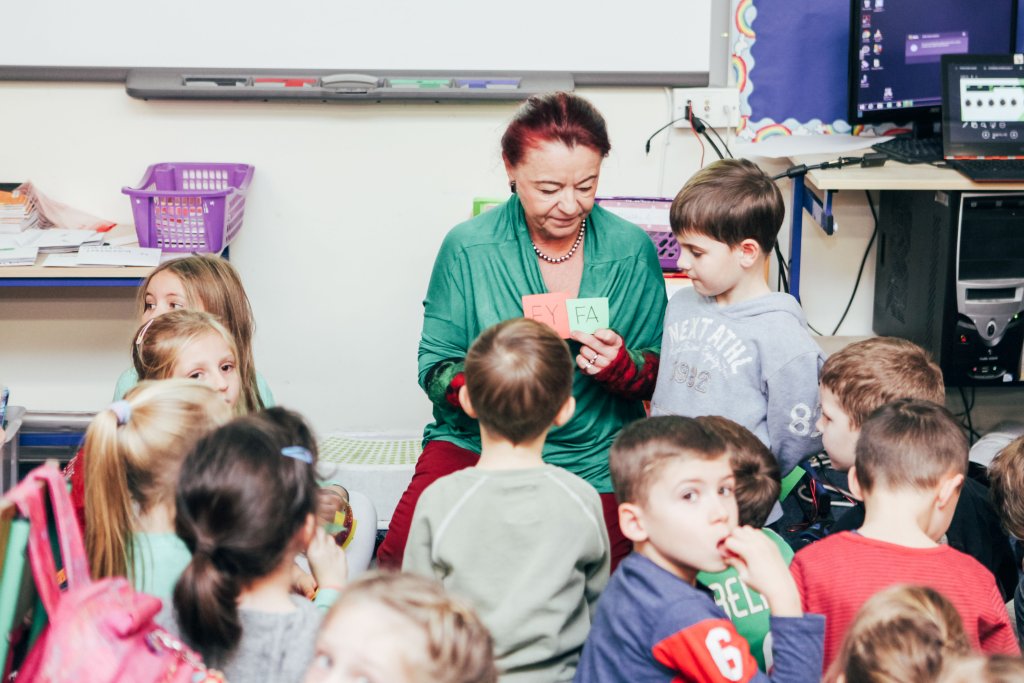 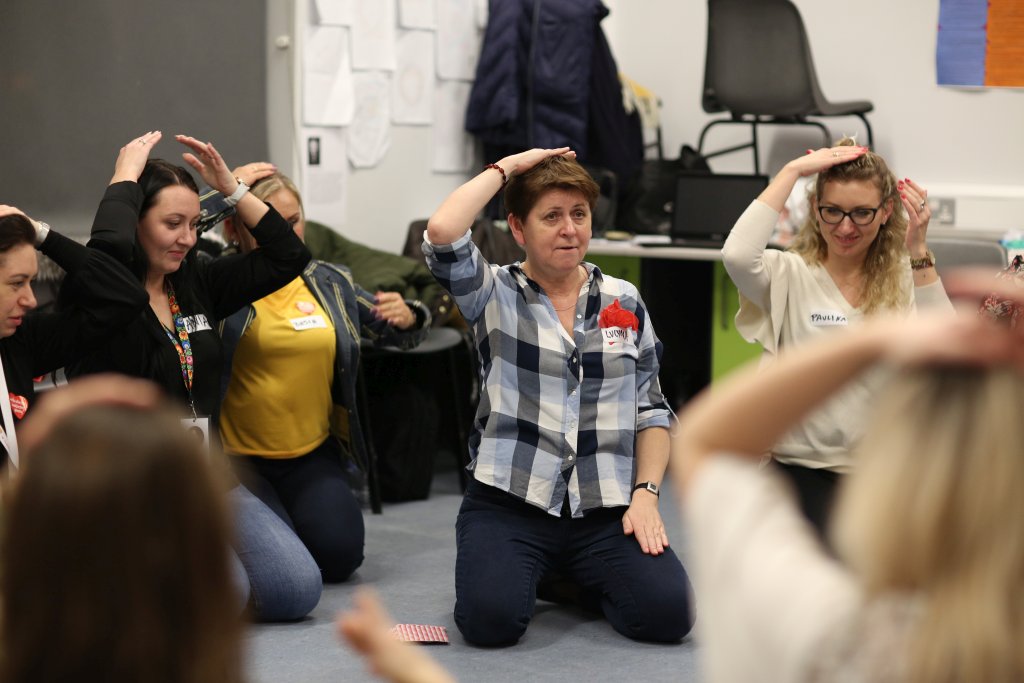 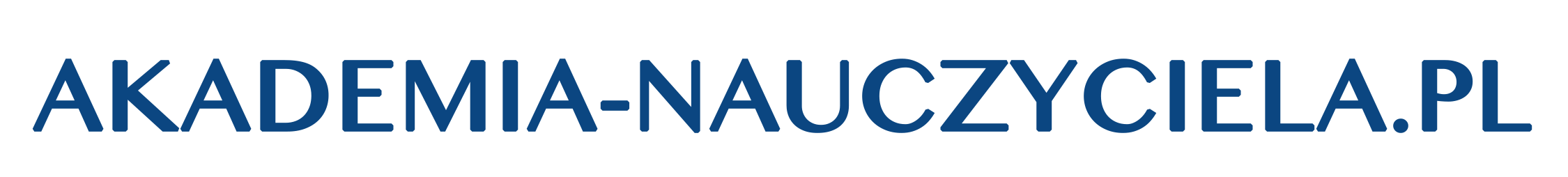 UDAŁO SIĘ !!!!
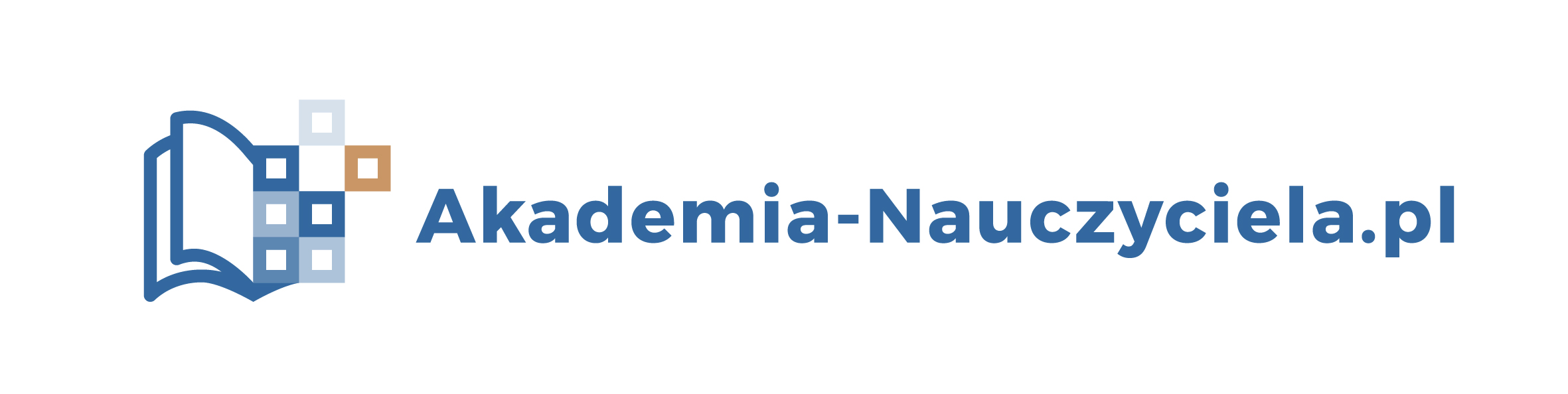 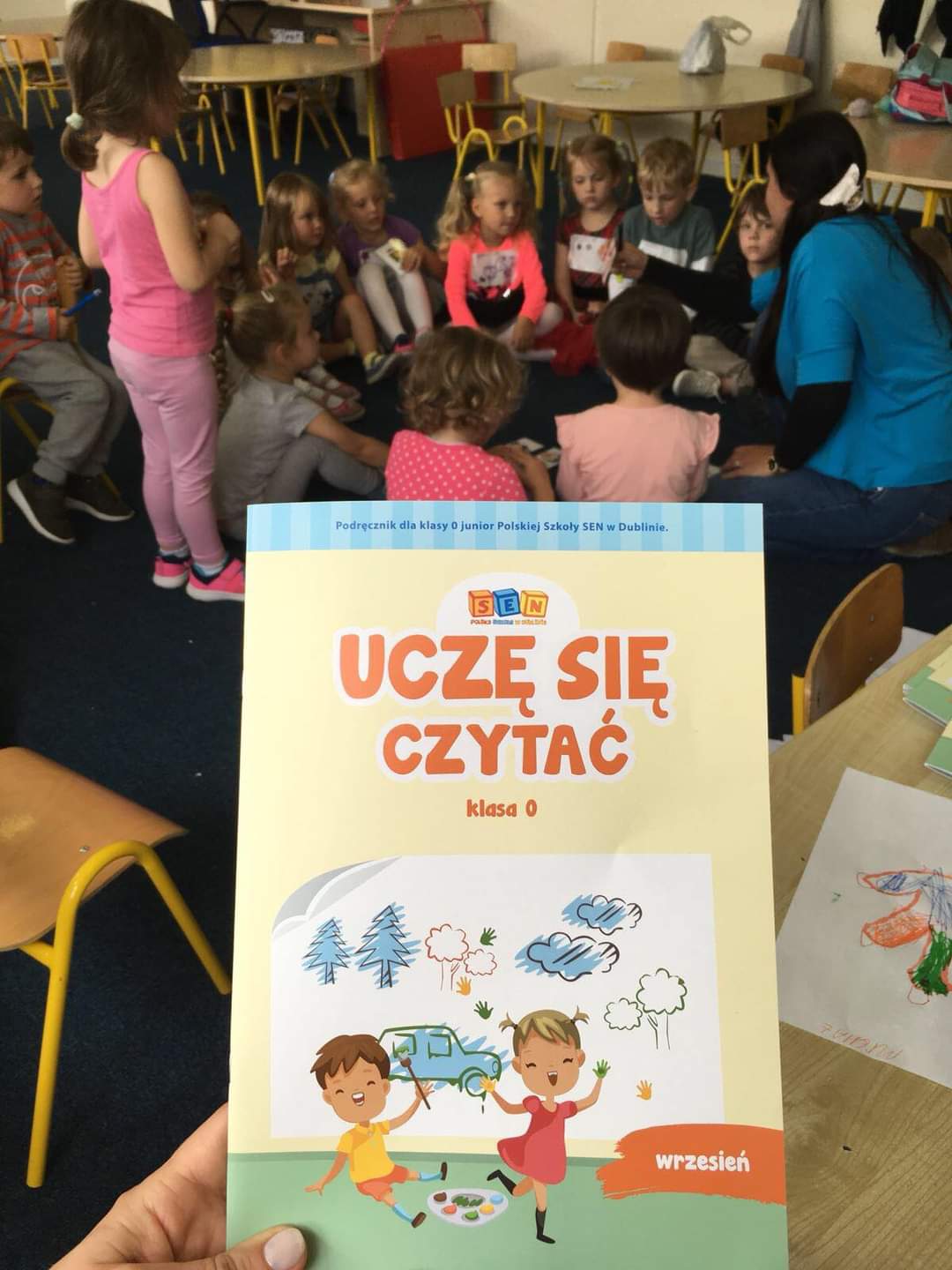 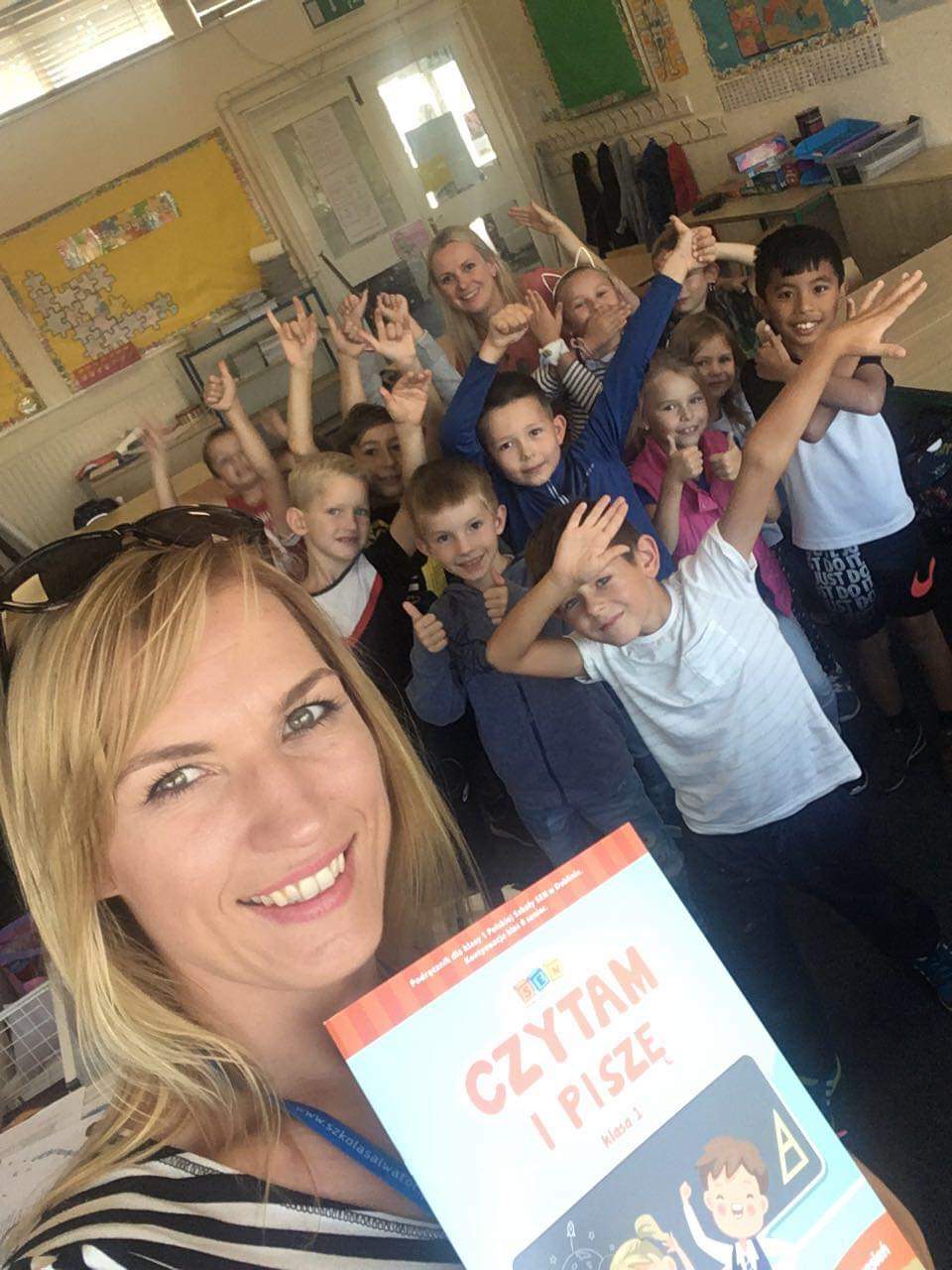 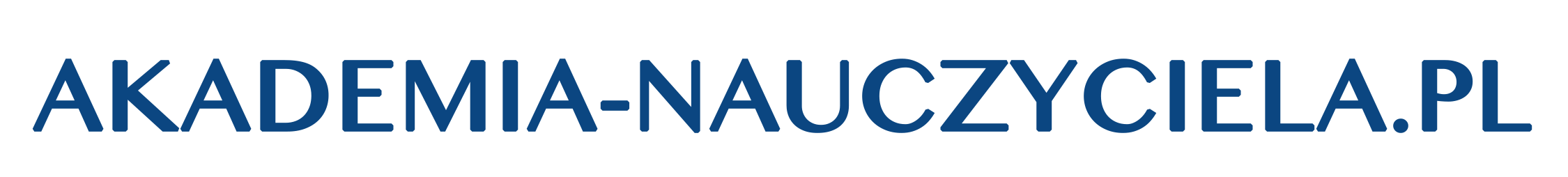 PODRĘCZNKI
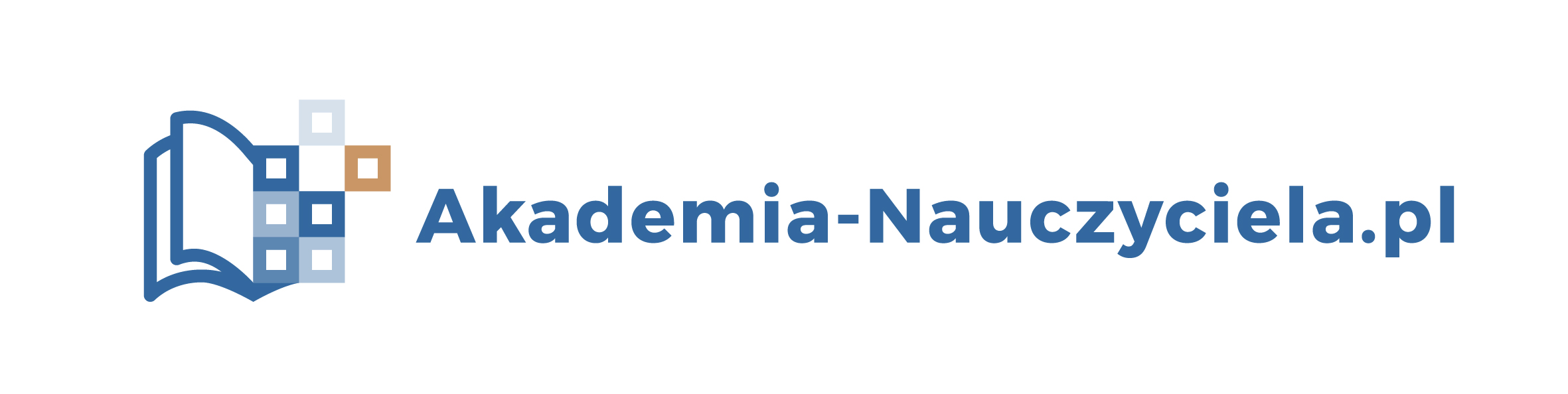 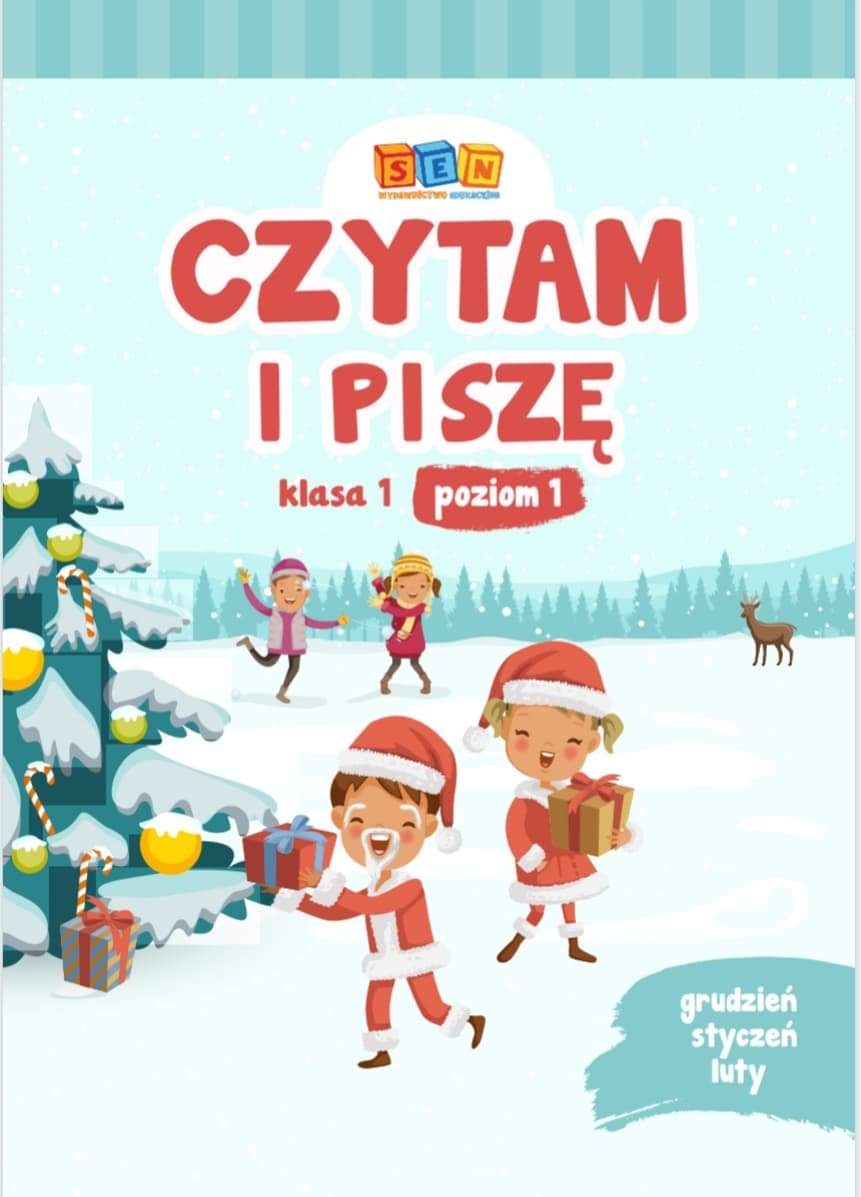 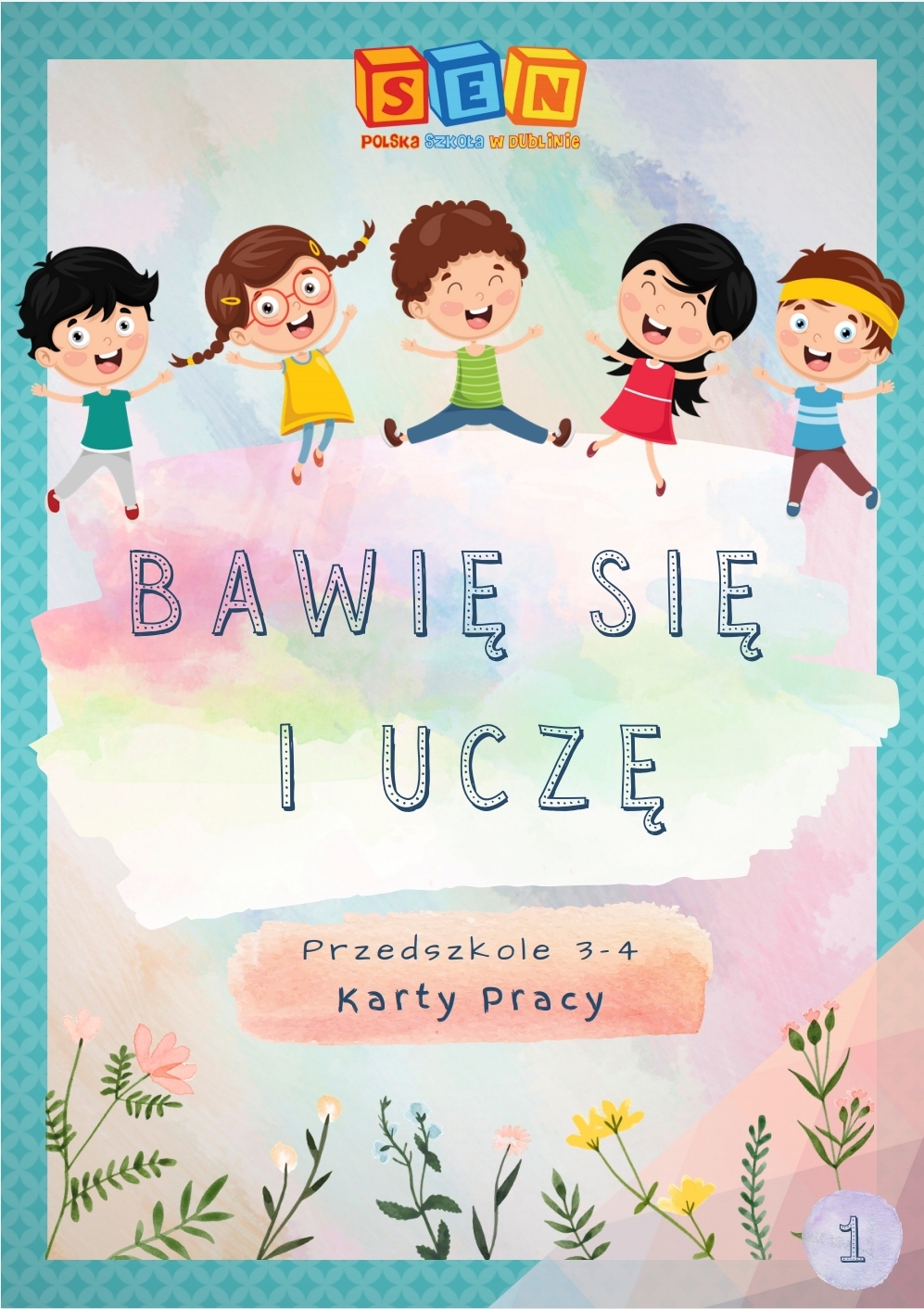 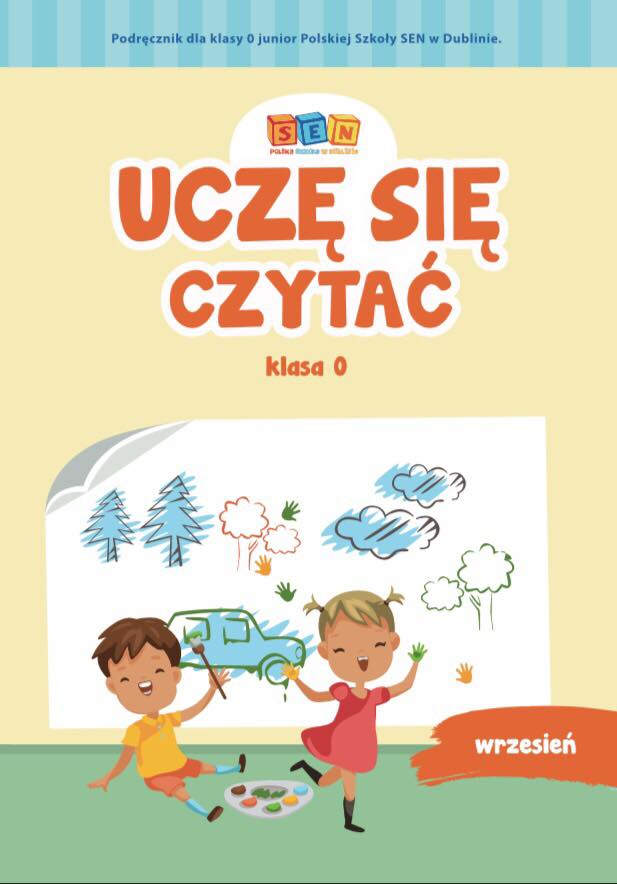 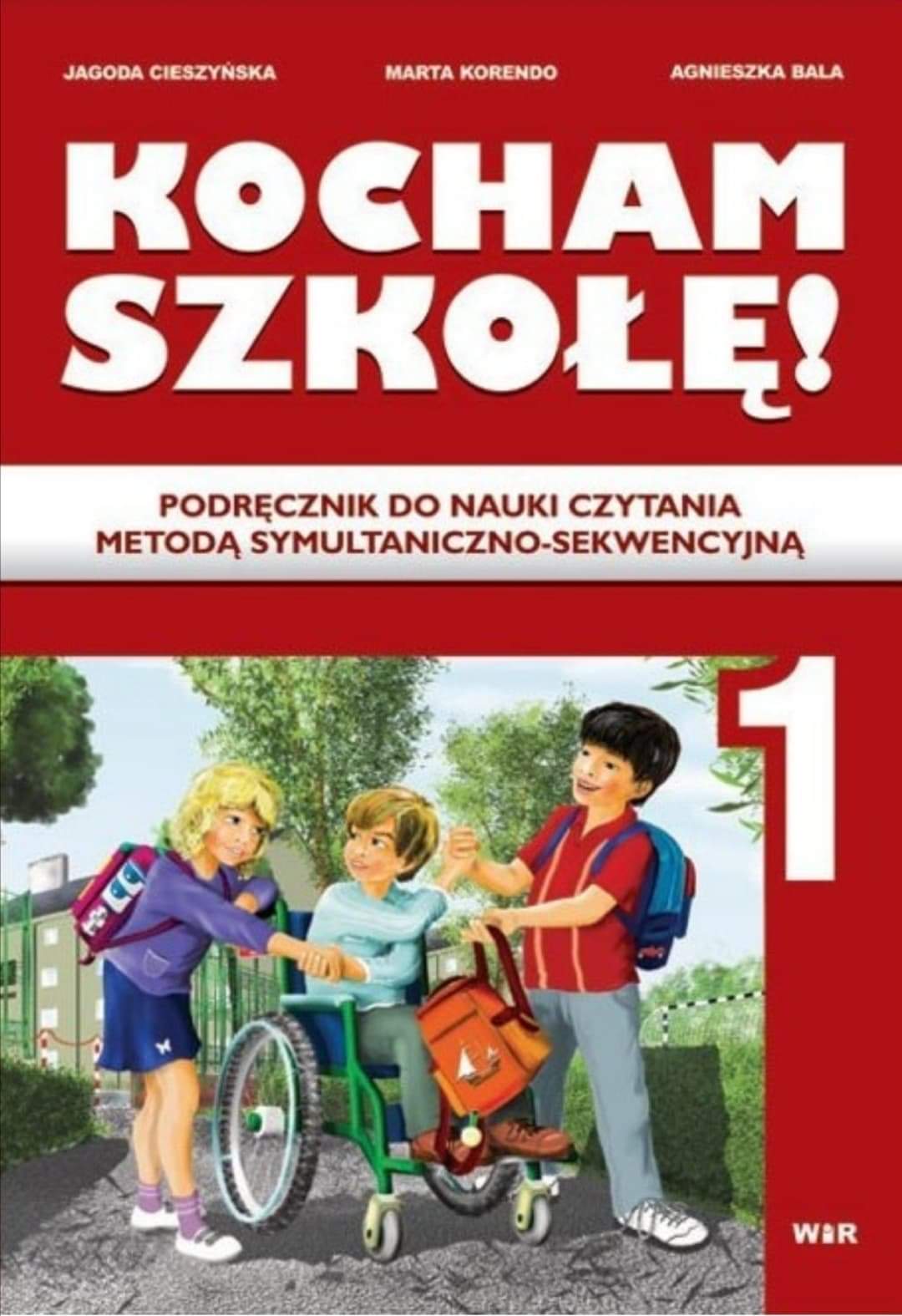 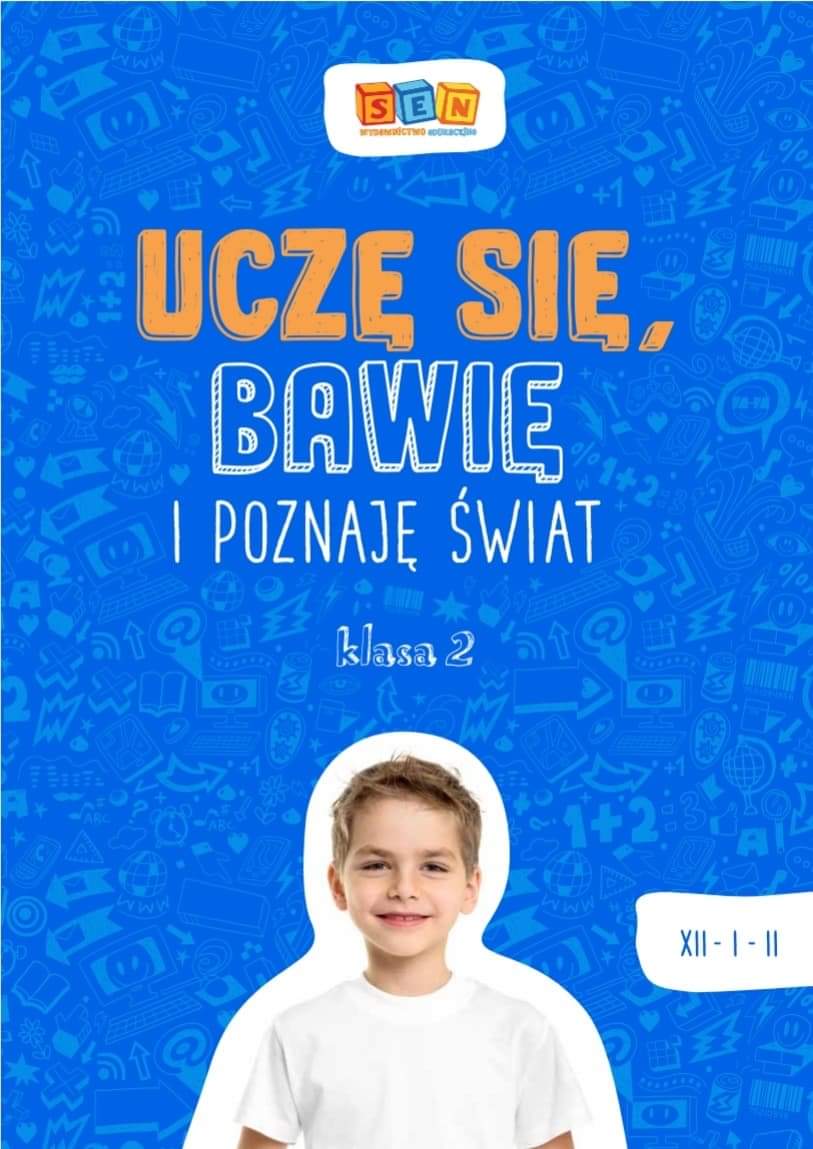 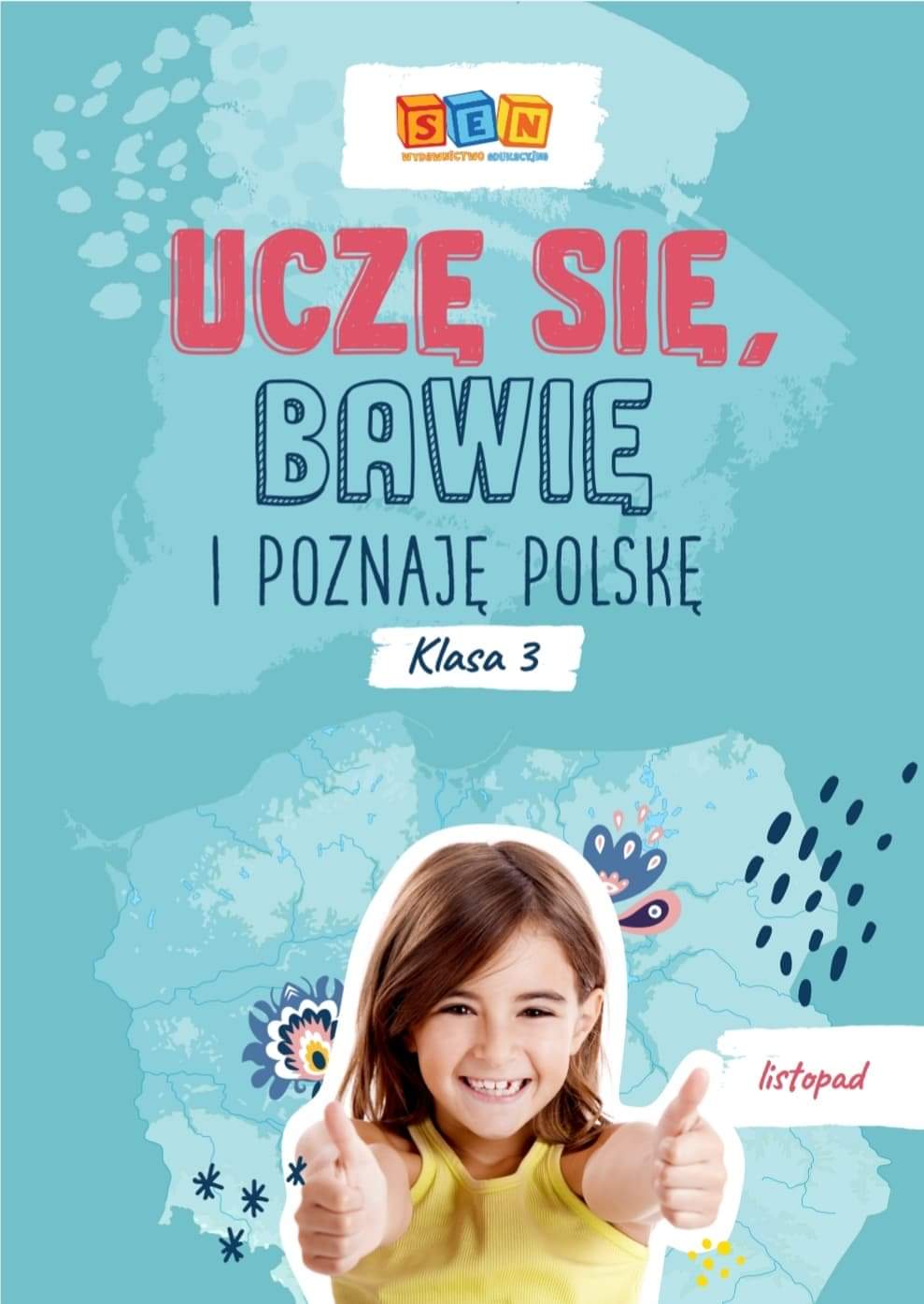 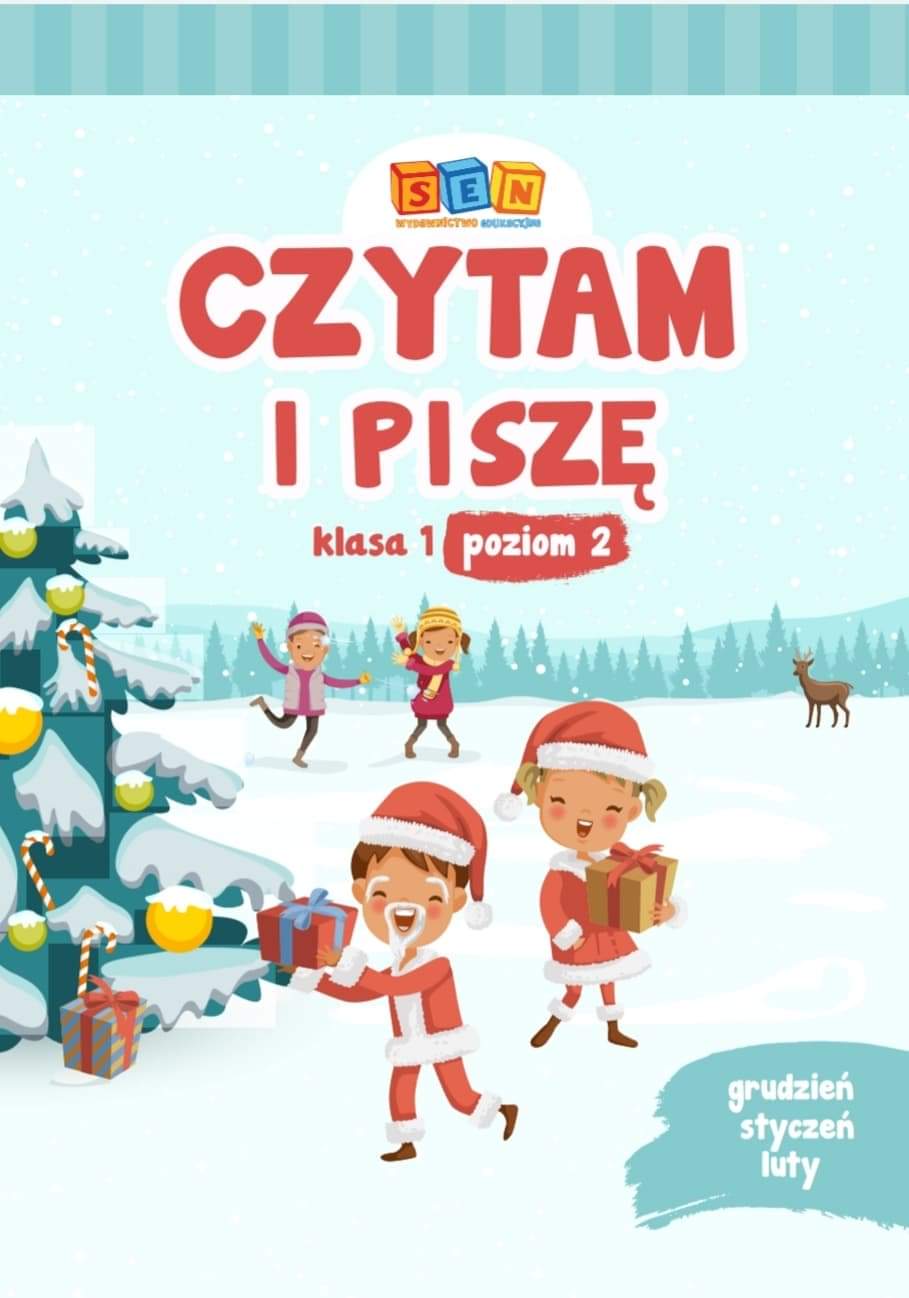 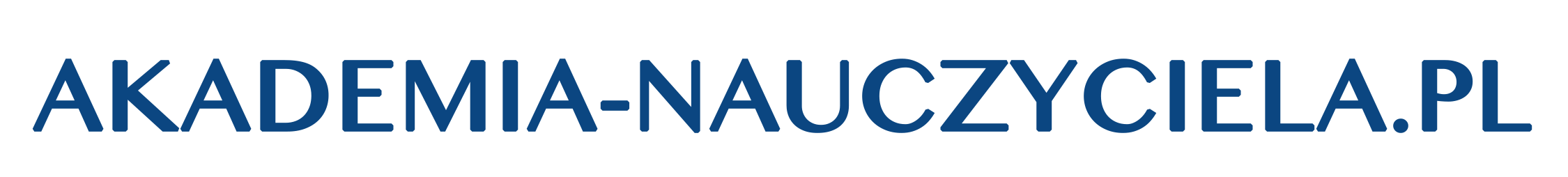 ODROBINA TEORII
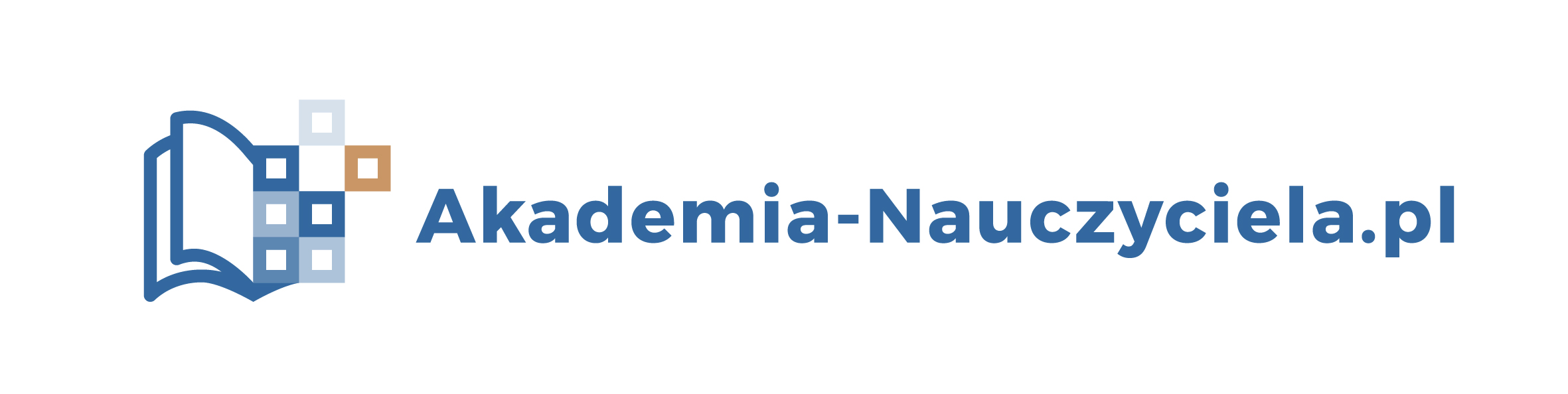 SYMULTANICZNO-SEKWENCYJNA
NAUKA CZYTANIA ®
SYLABA A NIE FONEM JEST NAJMNIEJSZĄ JEDNOSTKĄ PERCEPCYJNĄ
PODZIAŁ NA SYLABY UWARUNKOWANY JEST ROZWOJOWO, 
A PODZIAŁ NA GŁOSKI WYNIKIEM EDUKACJI
UWZGLĘDNIA ROZWÓJ MOWY DZIECKA (OD SAMOGŁOSEK, SYLAB, 
PRZEZ WYRAŻENIA DŹWIĘKONAŚLADOWCZE, DO WYRAZÓW I ZDAŃ)
UŁATWIA DOKONYWANIE SYNTEZY
ZAPOBIEGA DYSLEKSJI 
USPRAWNIA TECHNIKĘ CZYTANIA
UCZY CZYTANIA PRZEZ ROZPOZNAWANIE ZNACZEŃ, A NIE ZNAKÓW LITER
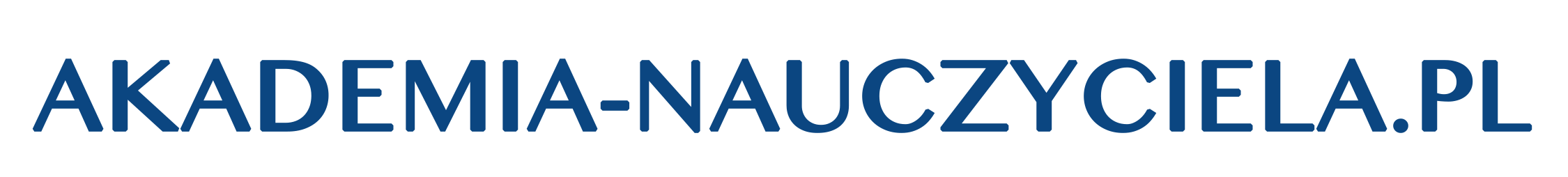 ODROBINA TEORII
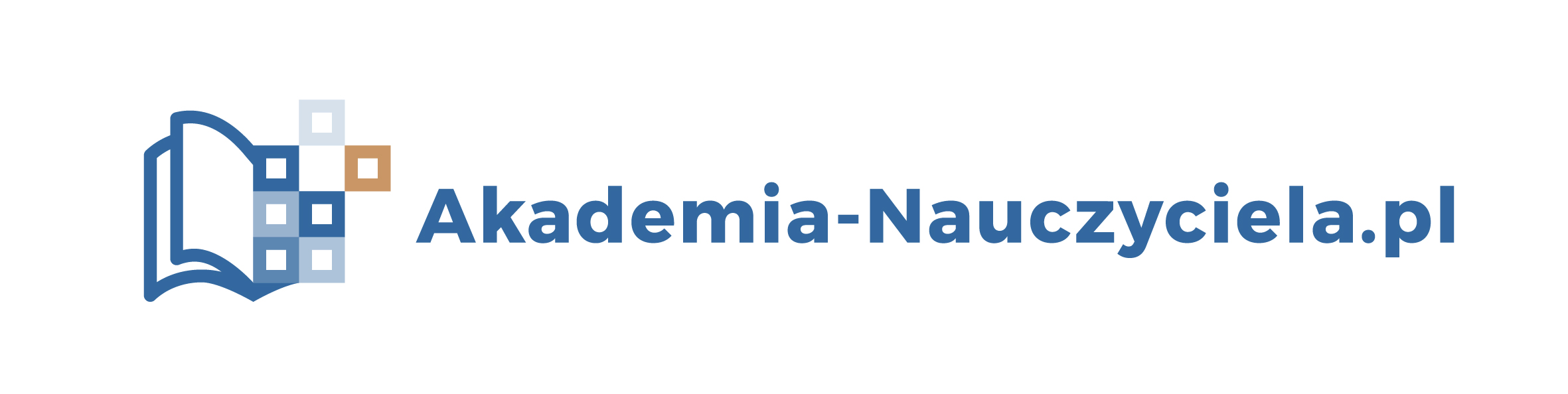 UWZGLĘDNIA NATURALNE MECHANIZMY JĘZYKOWE (SAMOGŁOSKI W IZOLACJI, SPÓŁGŁOSKI W SYLABACH)
UZNAJE CZYTANIE ZA FUNKCJĘ PRYMARNĄ, PISANIE ZA SEKUNDRNĄ
WYKORZYSTUJE WIEDZĘ NA TEMAT ETAPÓW I SPOSOBÓW UCZENIA SIĘ. WZOR+SŁUCH+RUCH
NAŚLADUJE 3 ETAPY NABYWANIA SYSTEMU JĘZYKOWEGO: POWTARZANIE, ROZUMIENIE, NAZYWANIE
UŁATWIA TWORZENIE SYSTEMU JĘZYKOWEGO

Źródło: ,,Metoda Krakowska wobec zaburzeń rozwoju dzieci’’ Jagoda Cieszyńska-Rożek
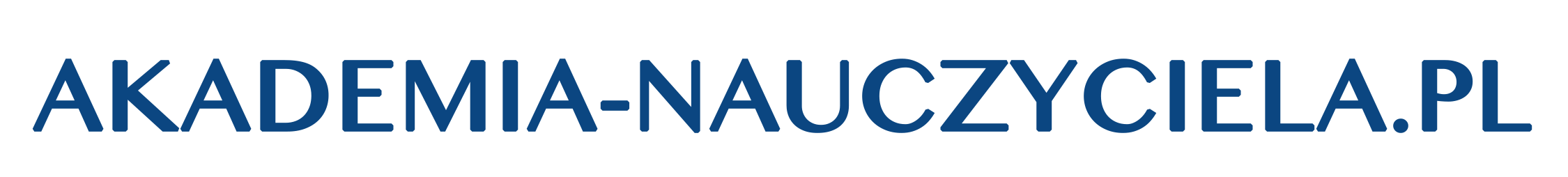 ODROBINA TEORII
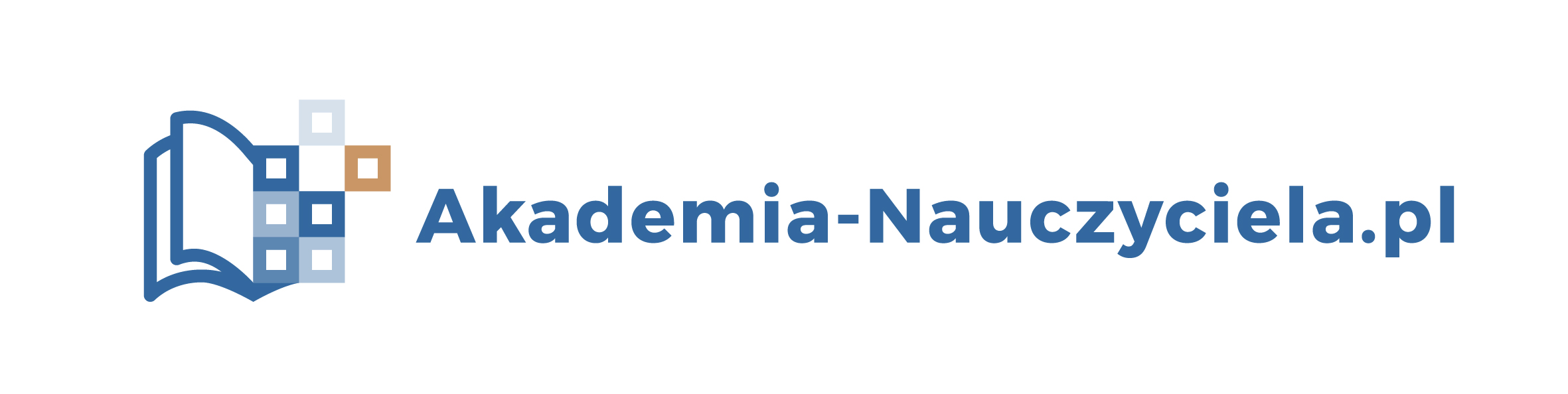 PAMIĘTAJ, ŻE….
NIE NAZYWAMY LITER!
NIE GŁOSKUJEMY!
UŻYWAMY CZCIONKĘ BEZSZERYFOWĄ (ARIAL)!
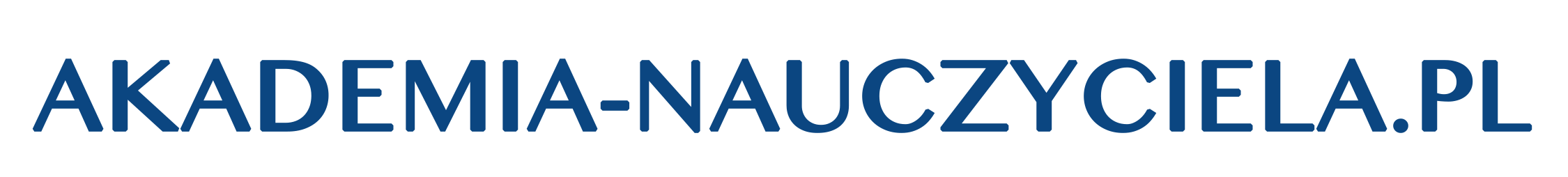 PRZEDSZKOLAKI
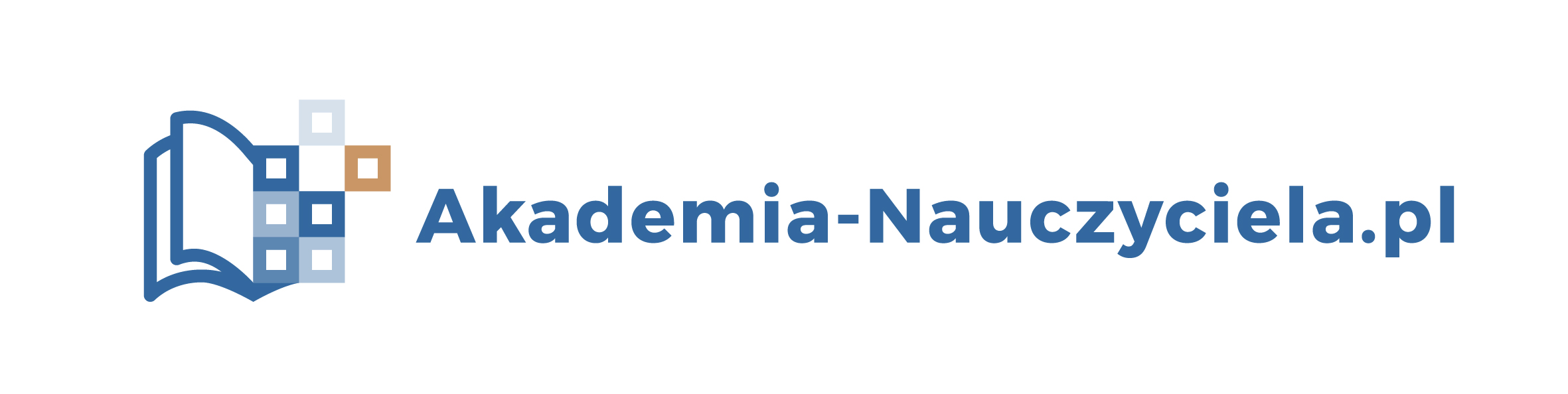 SAMOGŁOSKI
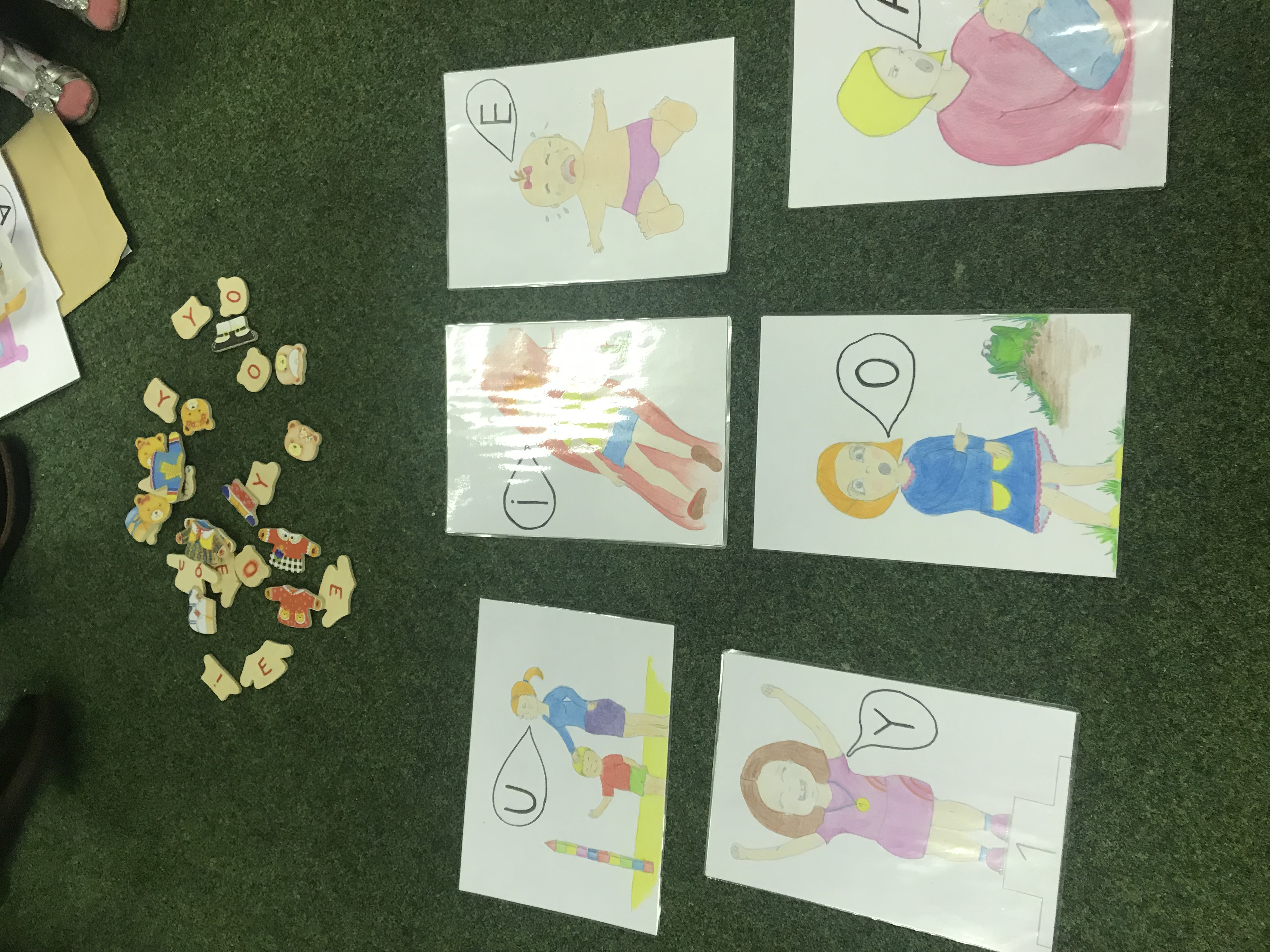 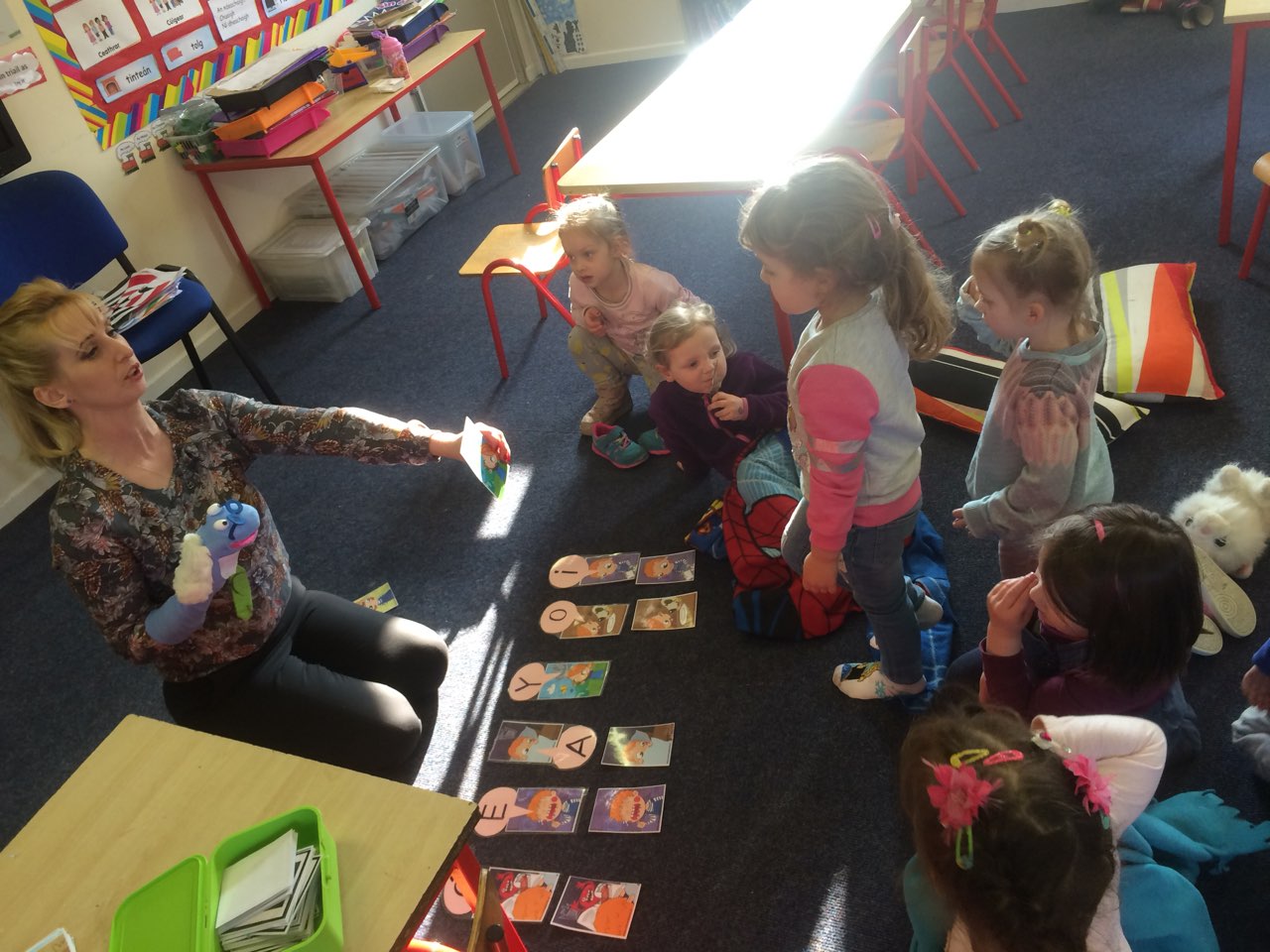 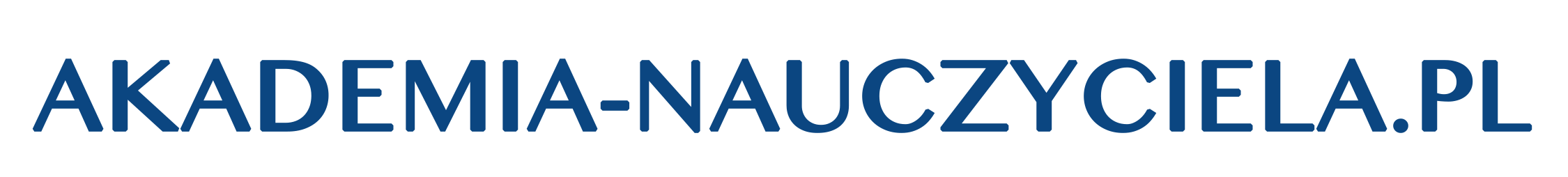 PRZEDSZKOLAKI
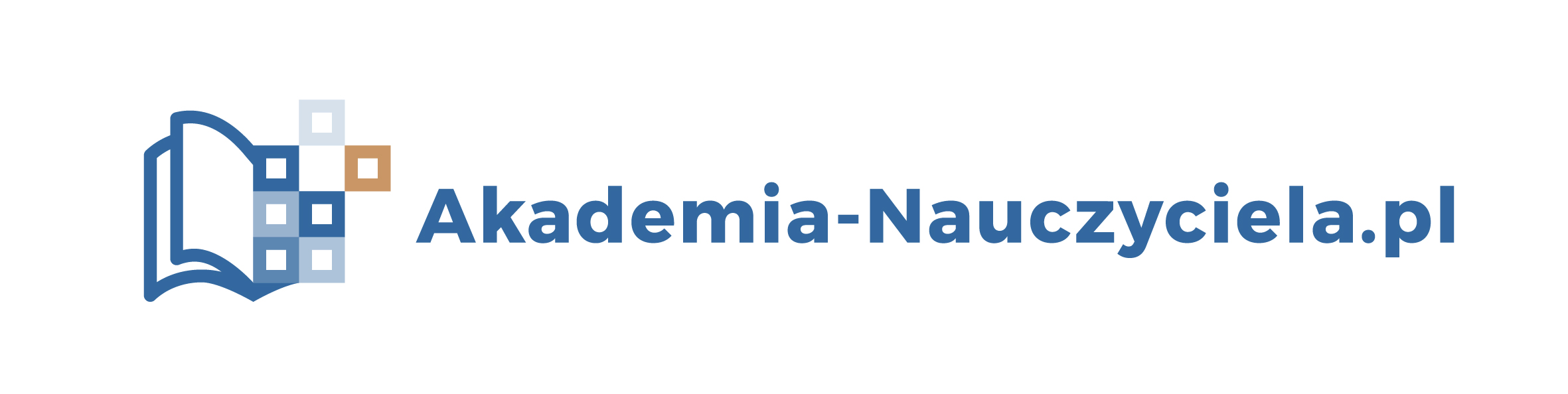 ONOMATOPEJE (WYRAŻENIA DŹWIĘKONAŚLADOWCZE)
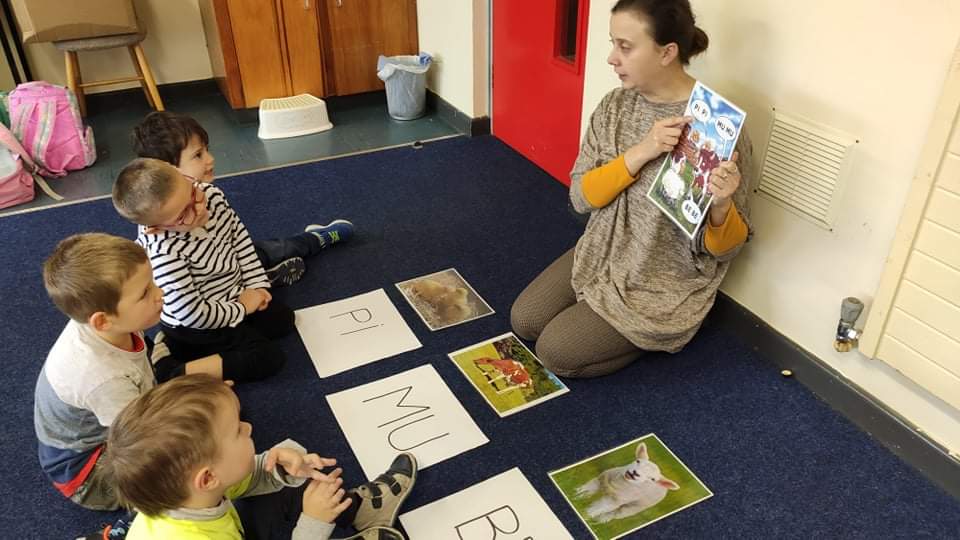 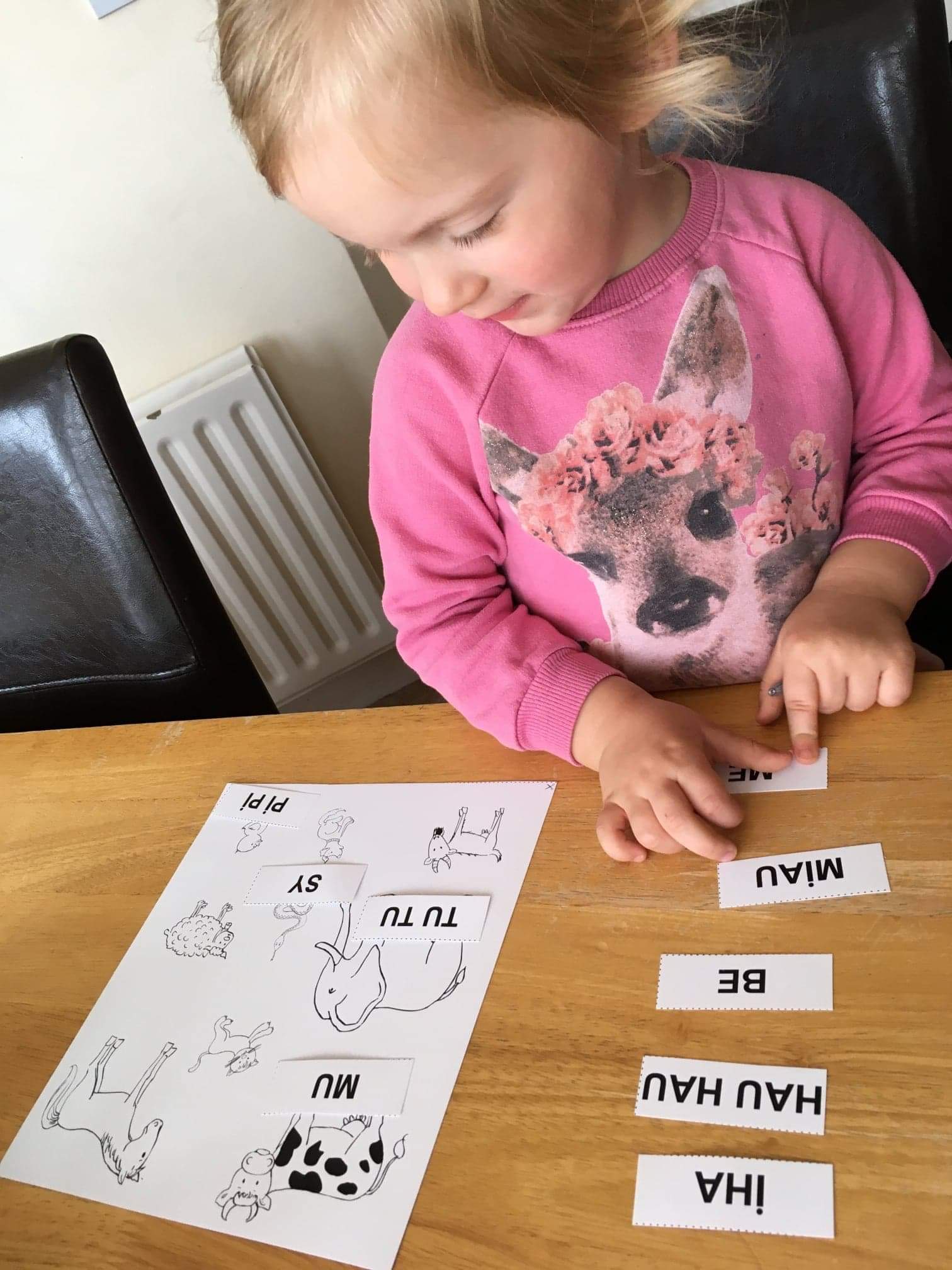 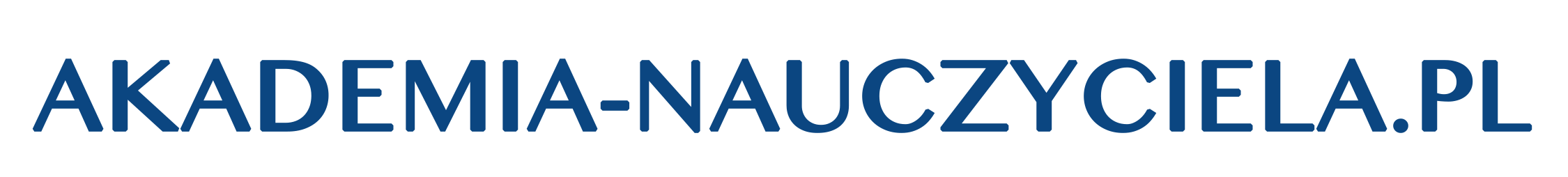 PRZEDSZKOLAKI
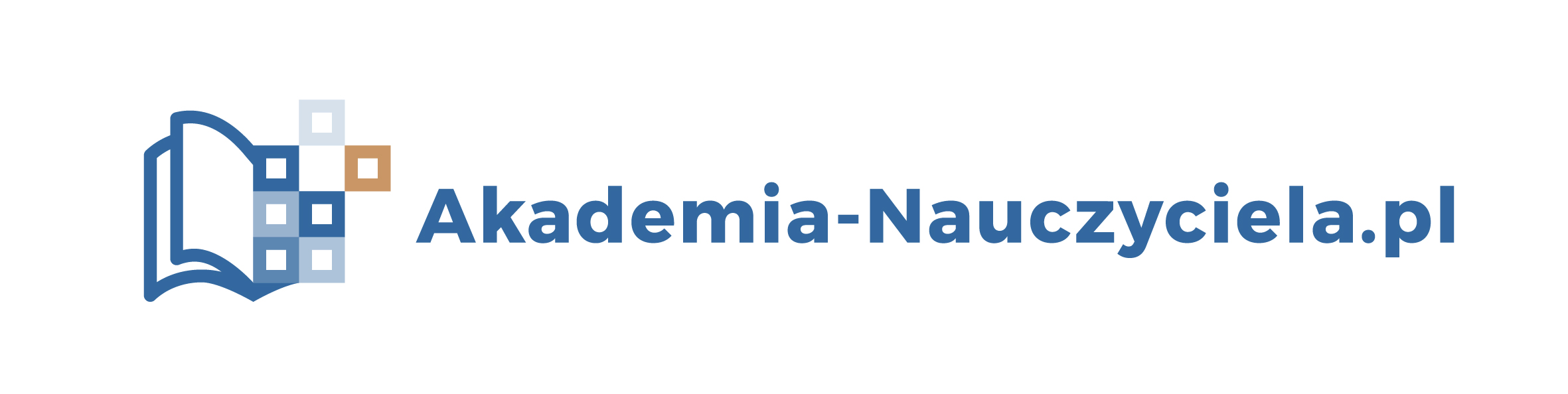 ĆWICZENIA OGÓLNOROZWOJOWE
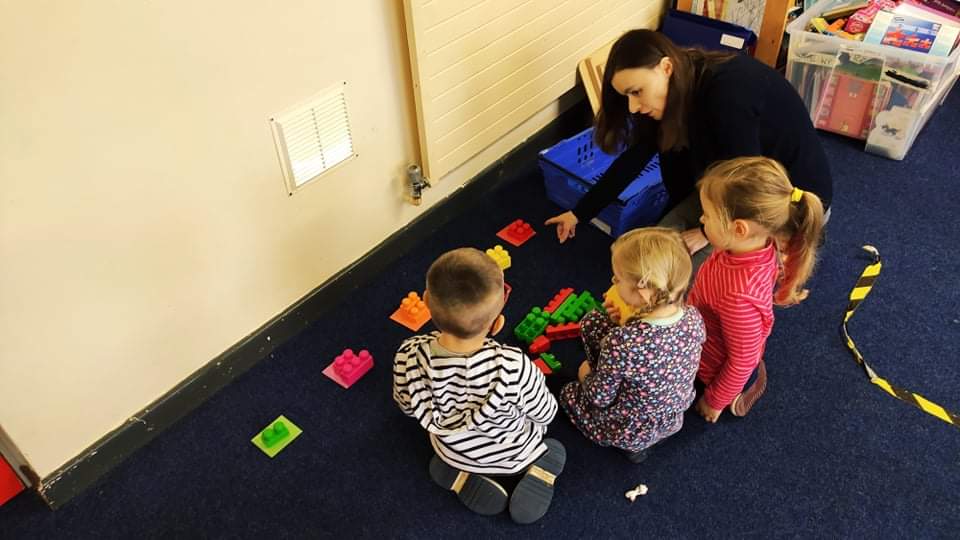 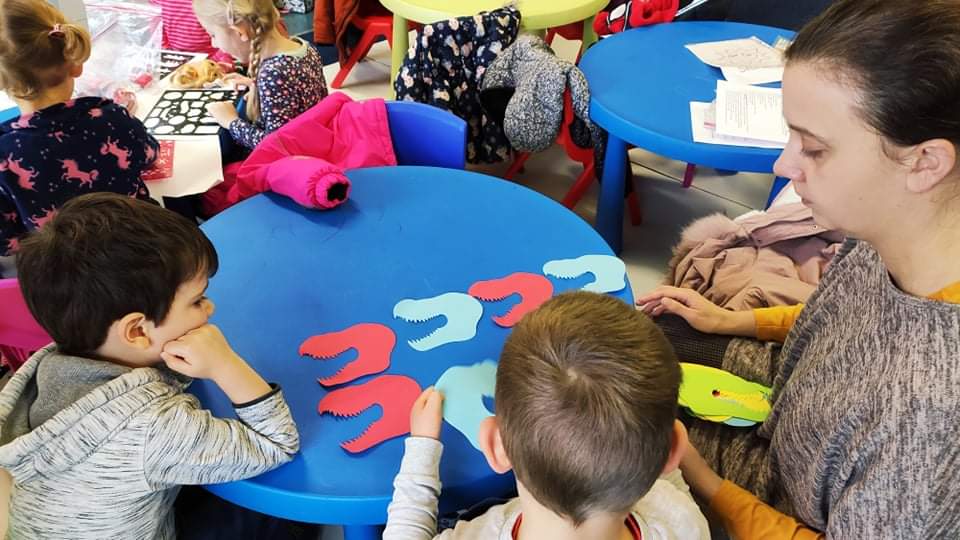 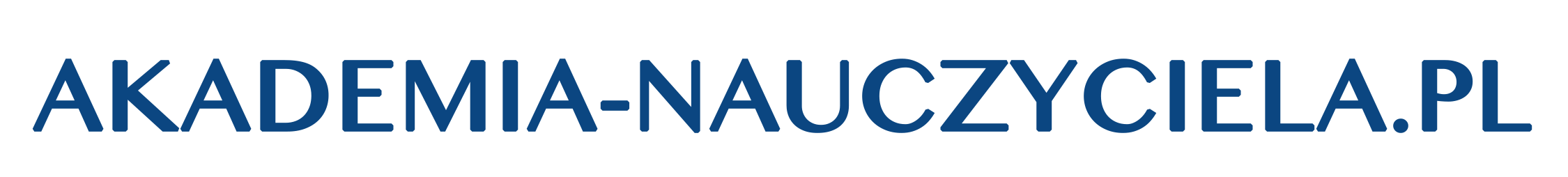 SYLABY
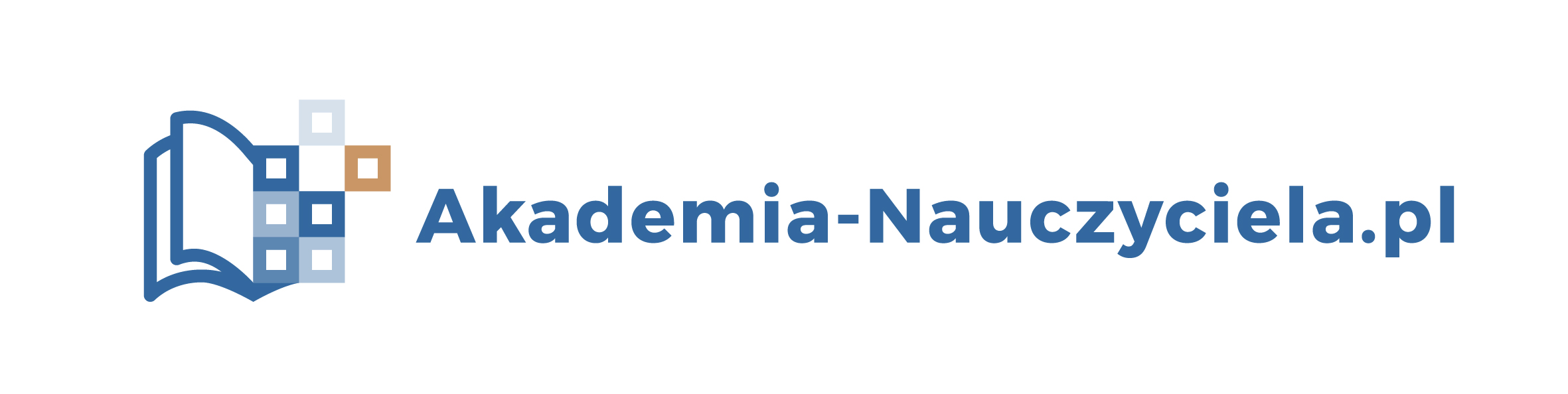 PARADYGMATY
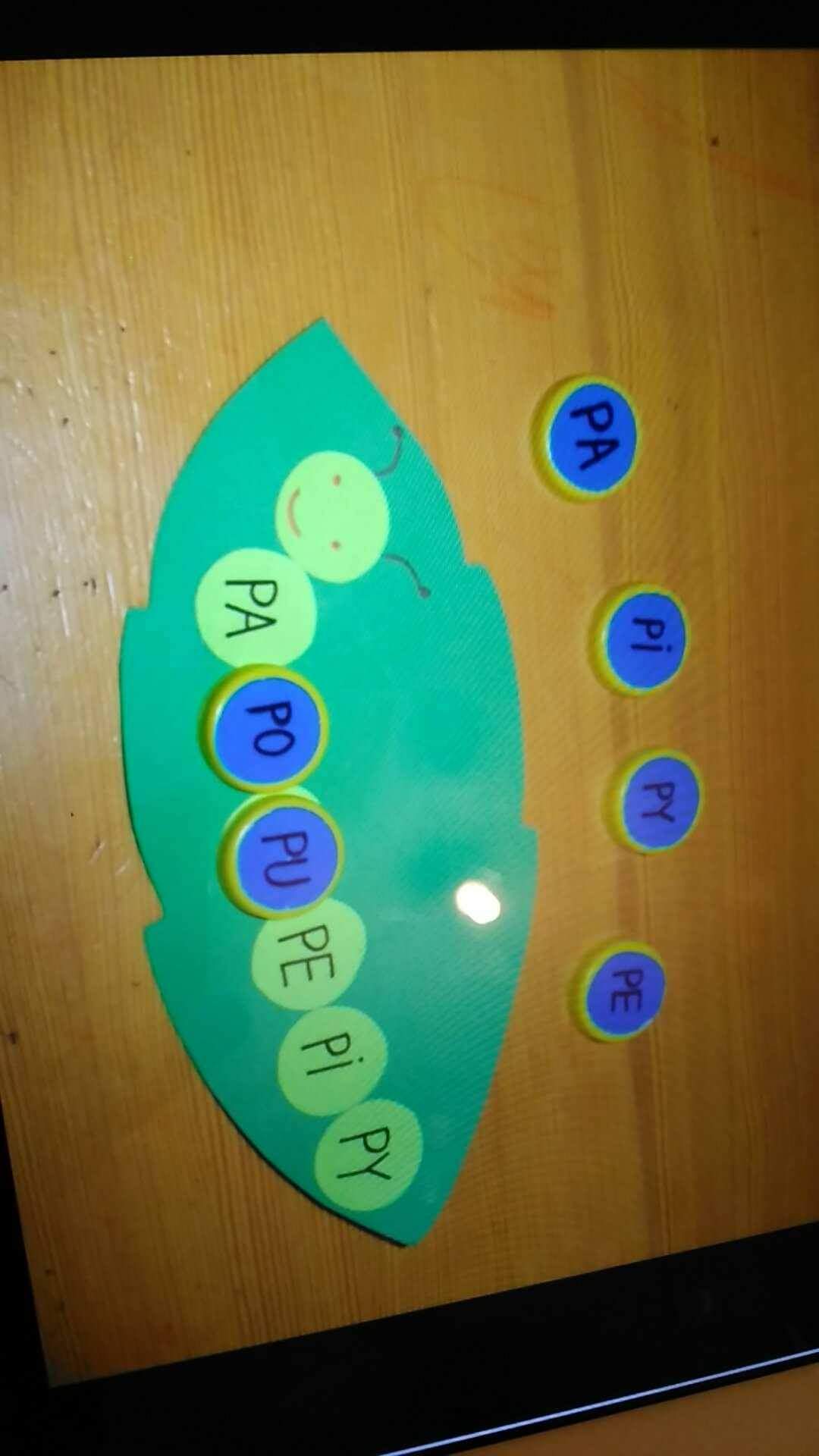 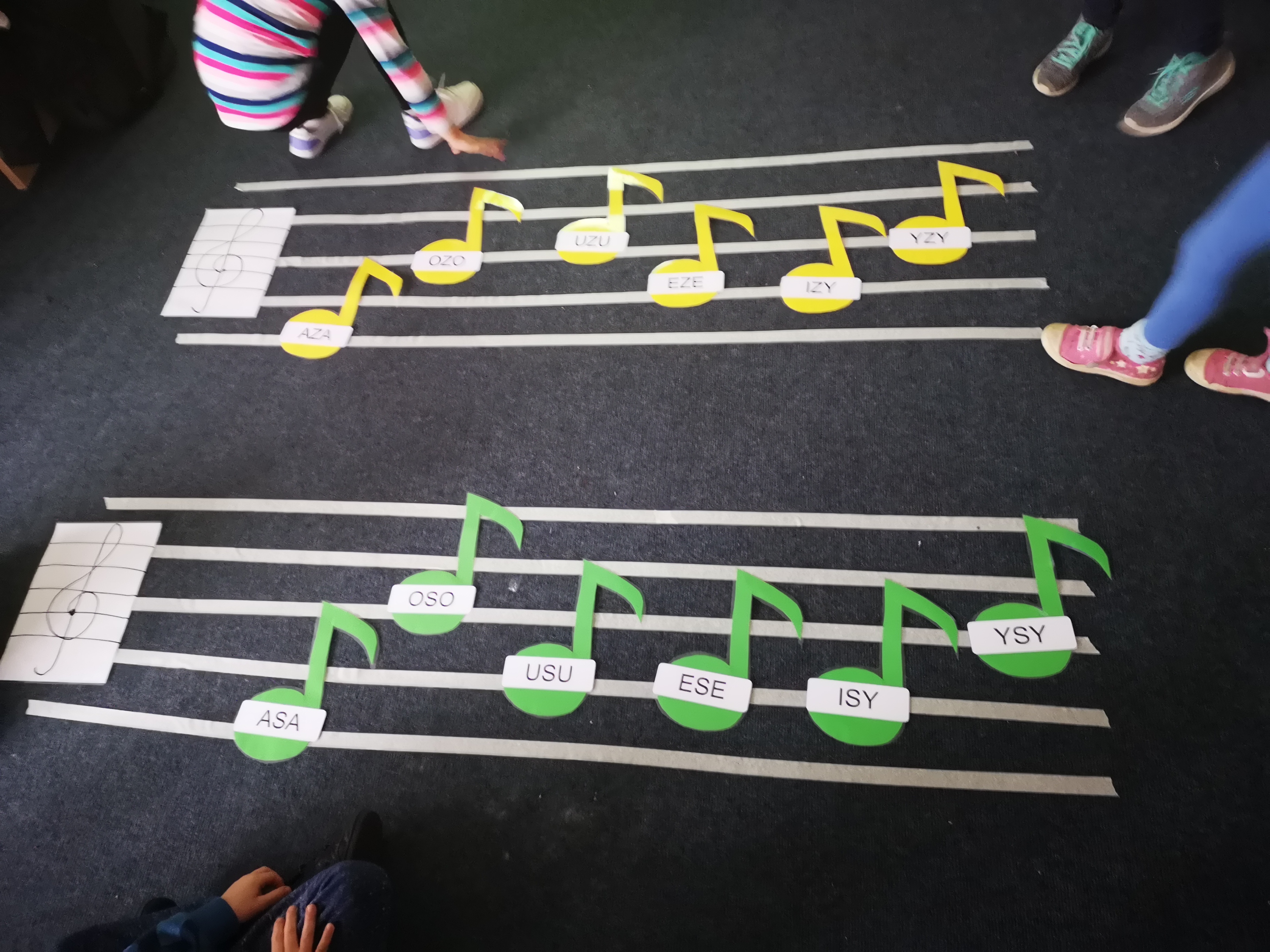 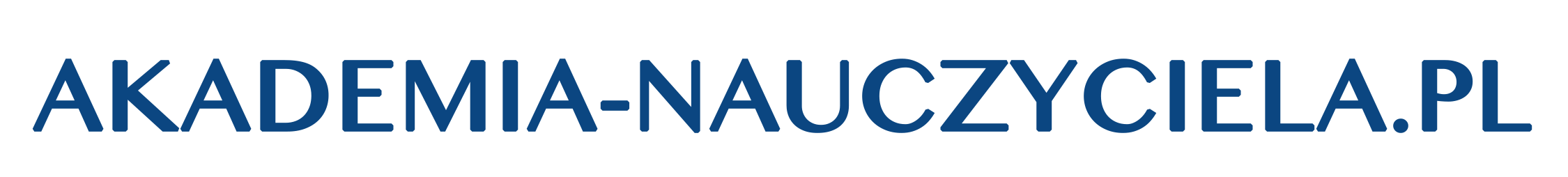 SYLABY
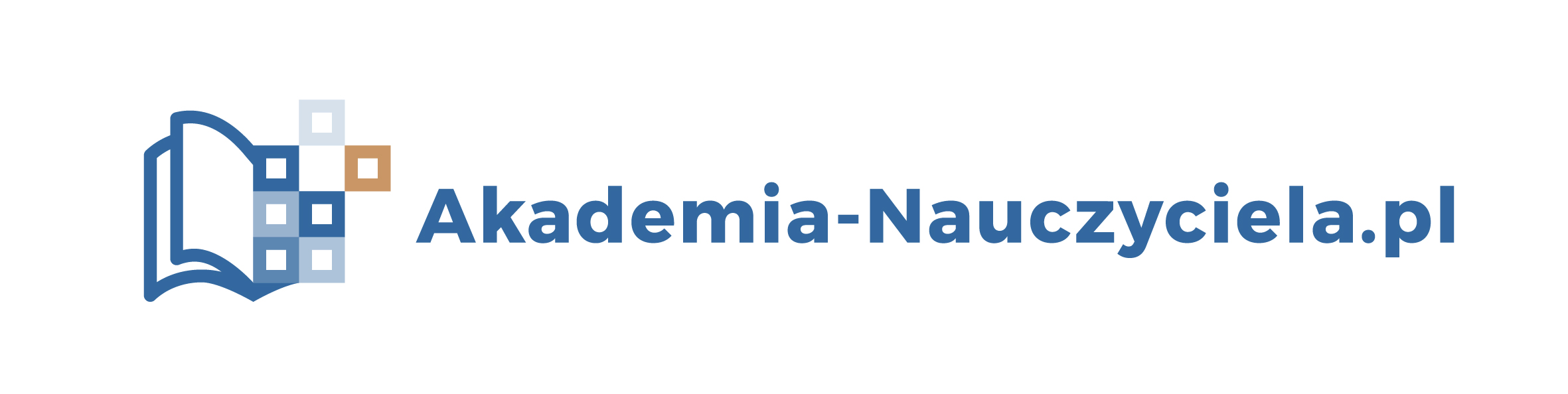 PARADYGMATY
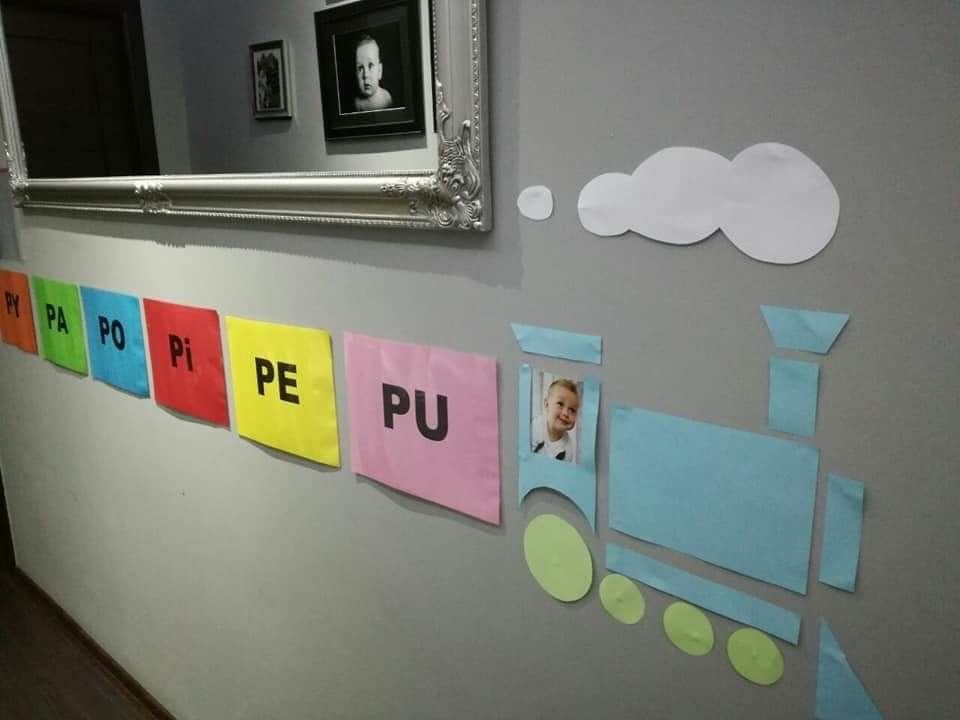 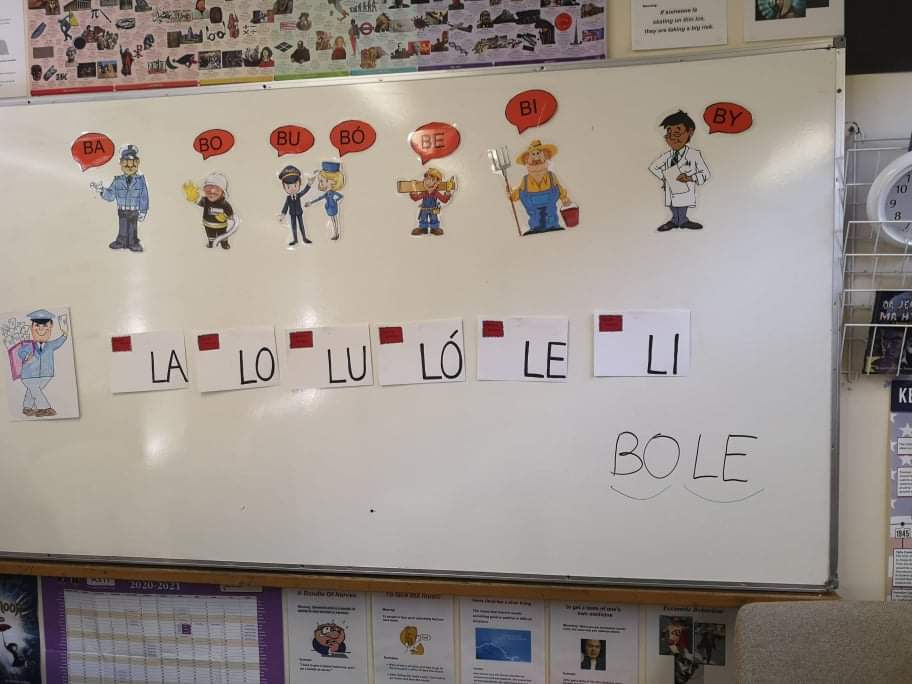 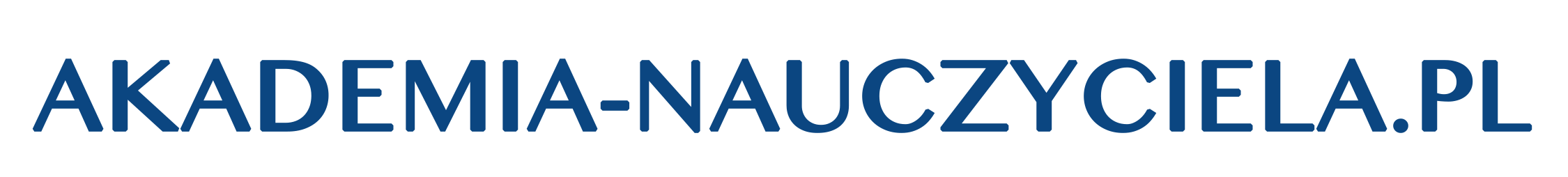 SYLABY
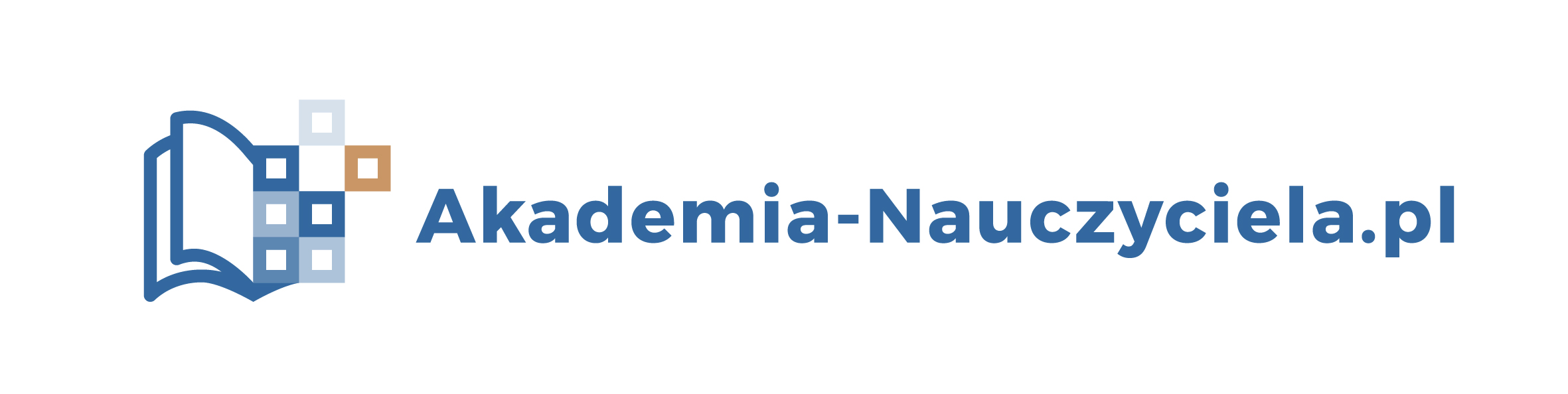 PIOSENKI
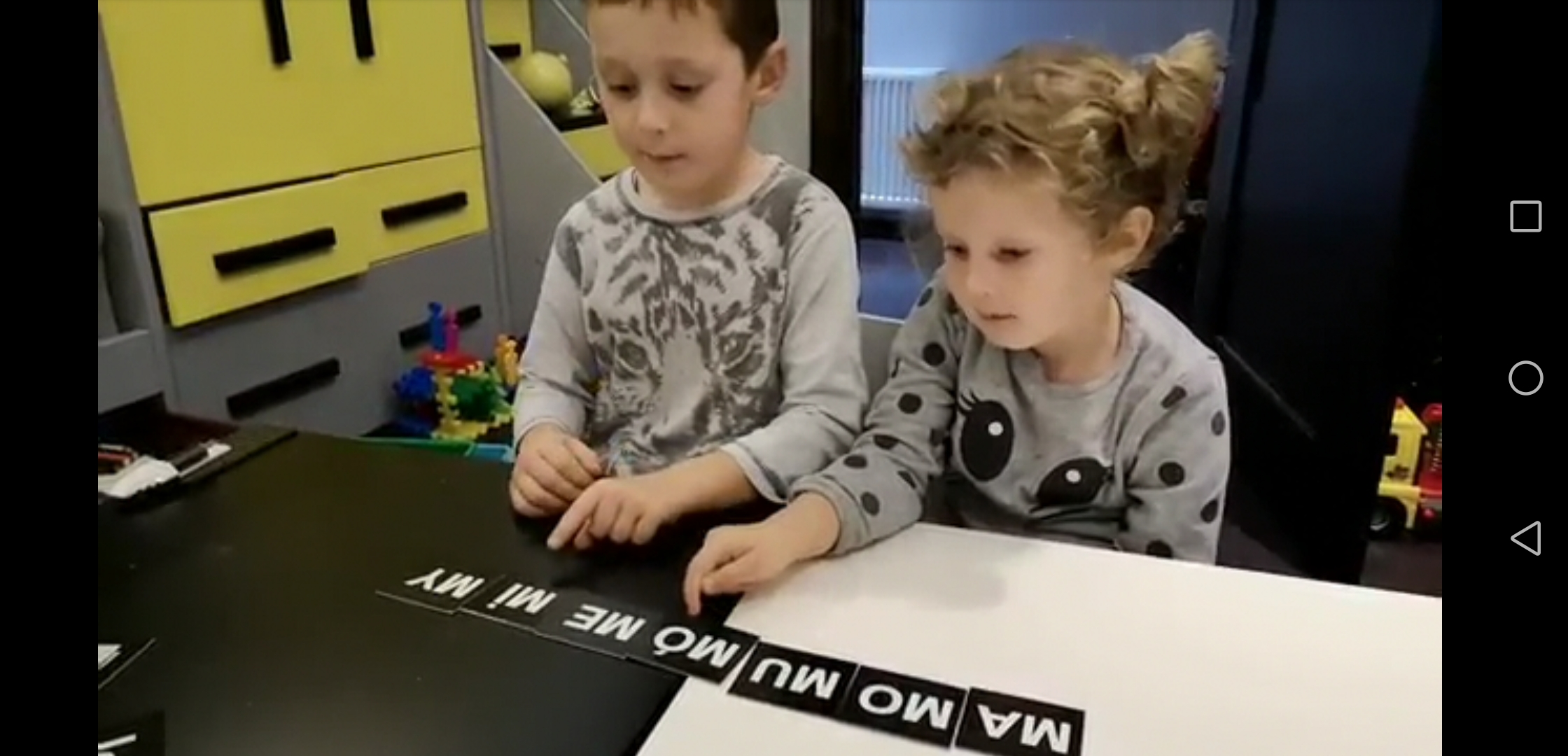 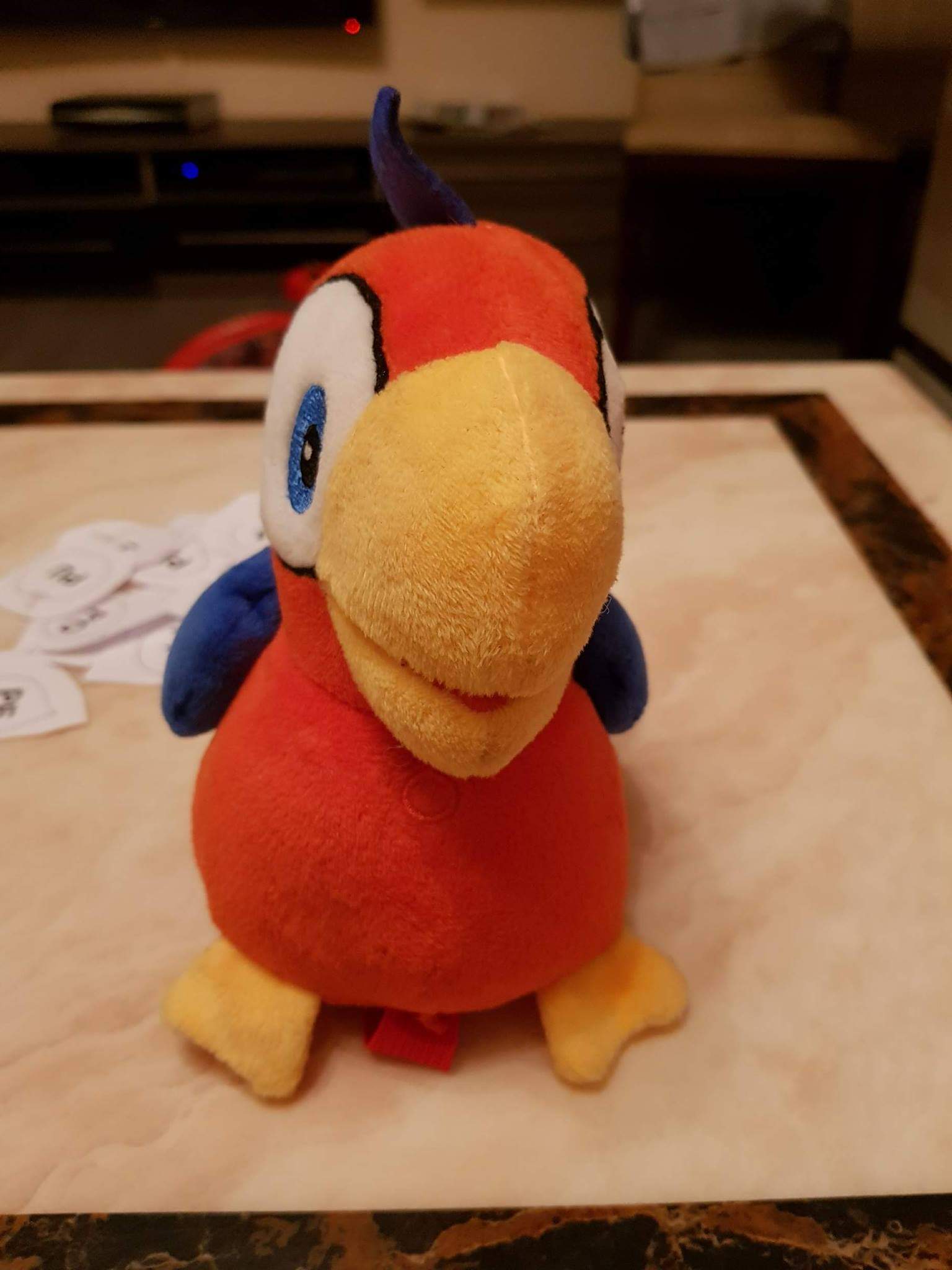 https://youtu.be/ngVOWhO7FpIhttps://youtu.be/ngVOWhO7FpI
https://youtu.be/mP5jcCXWDNk
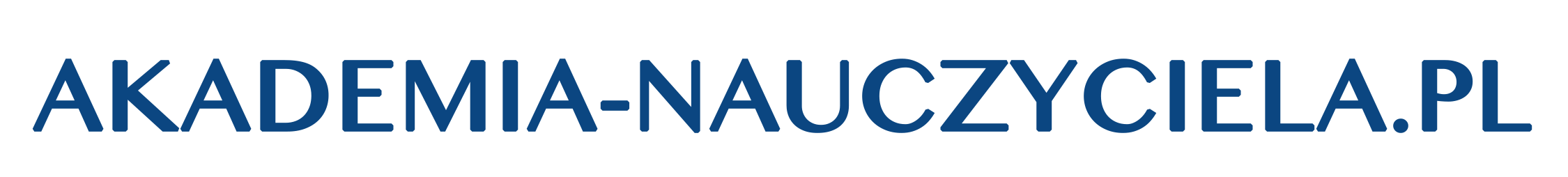 SYLABY
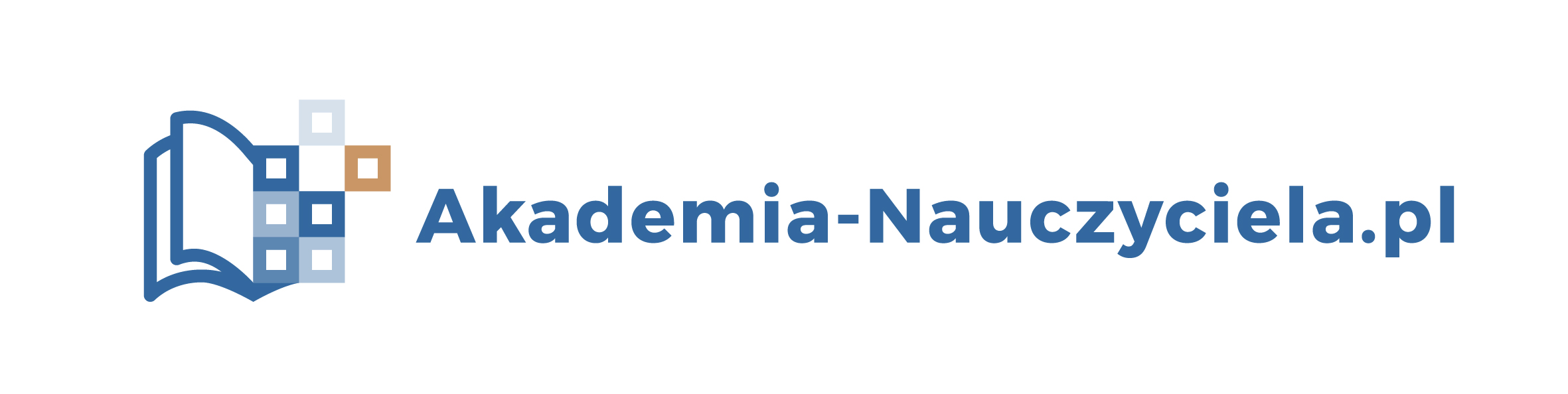 NADANIE ZNACZENIA
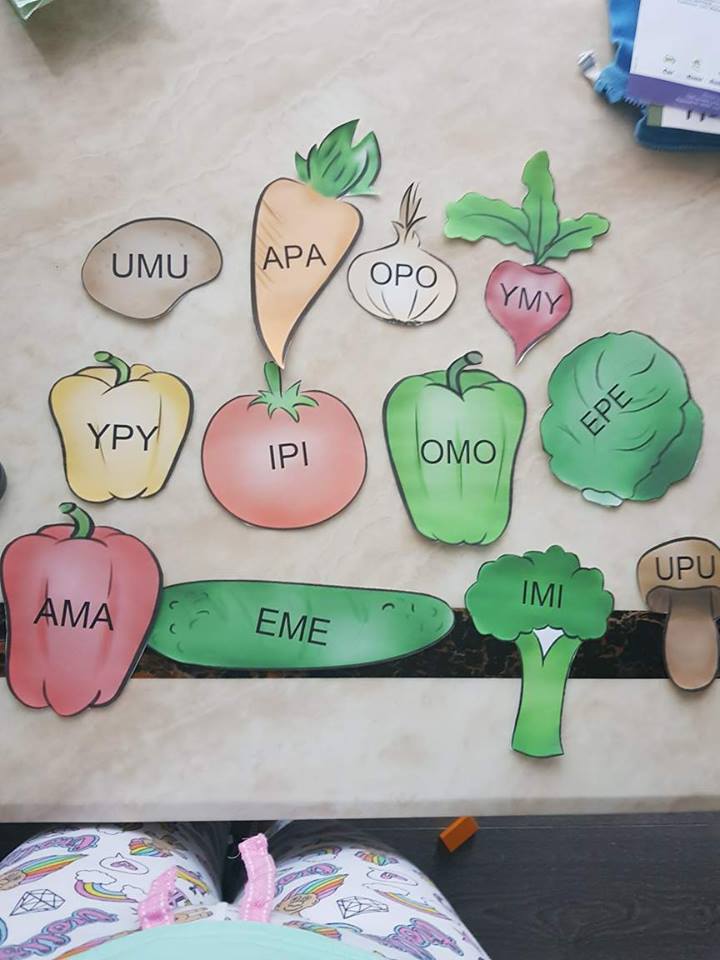 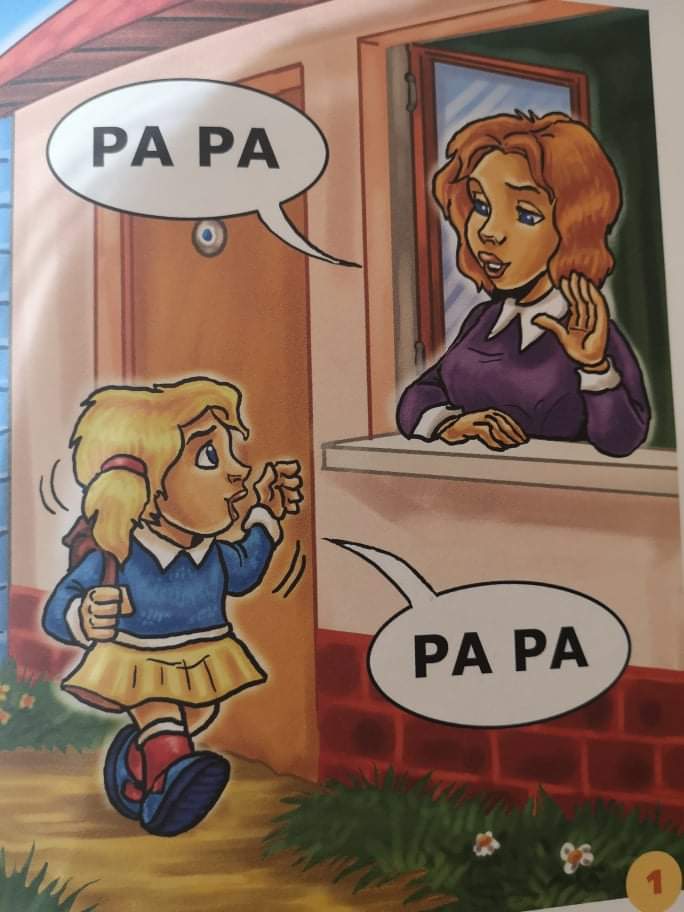 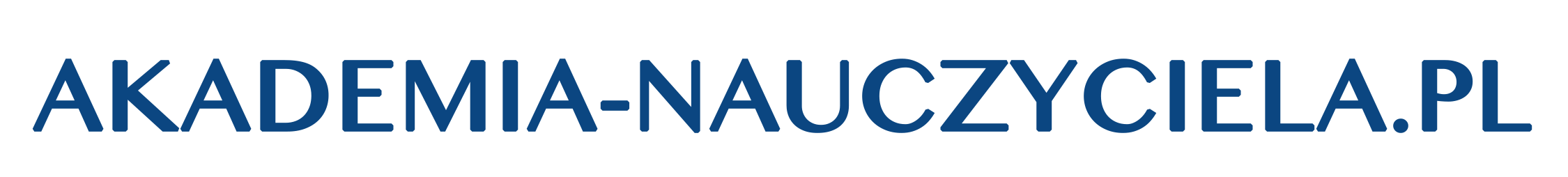 SYLABY
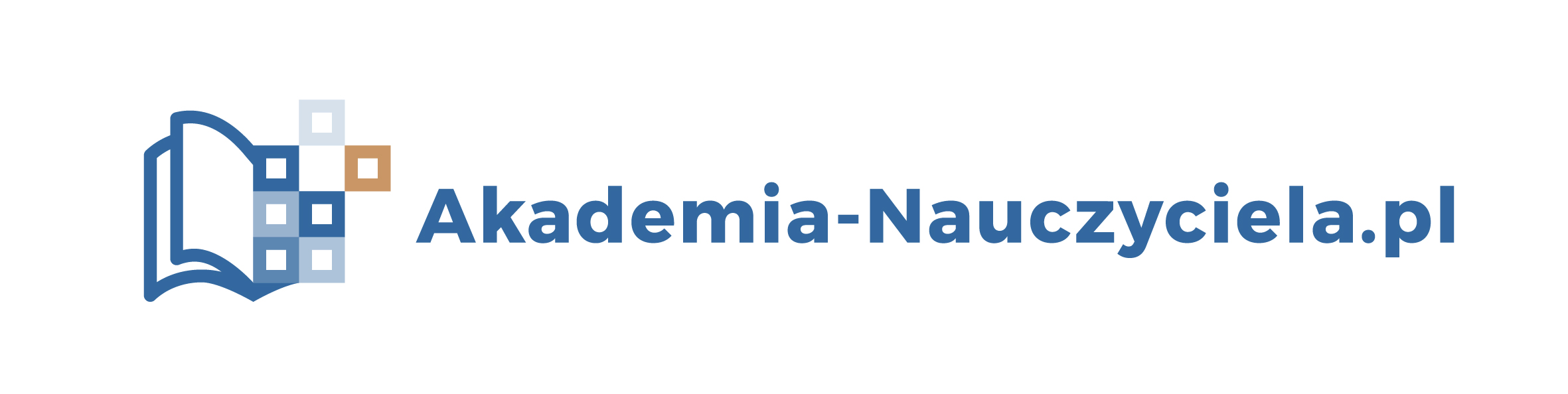 ETAPY NAUKI CZYTANIA
POWTARZANIE
ROZUMIENIE
NAZYWANIE (SAMODZIELNE CZYTANIE)
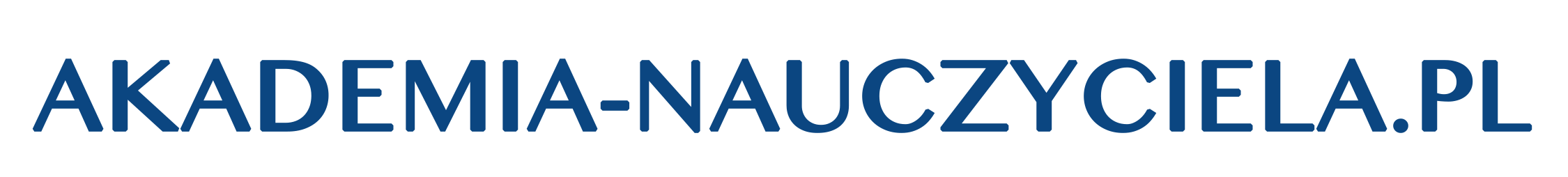 JUNIORKI 4-5 LAT
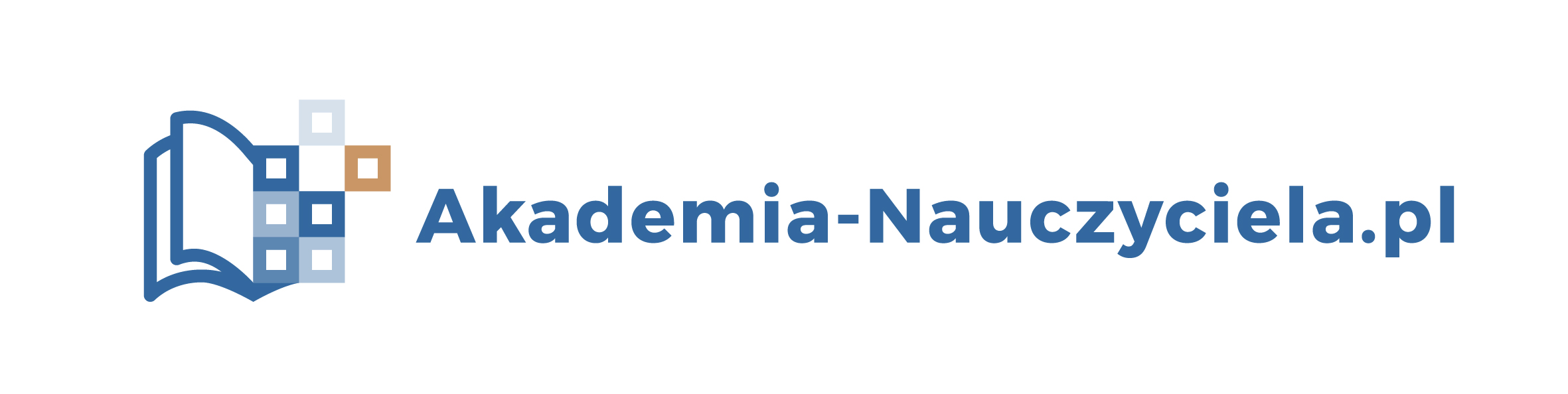 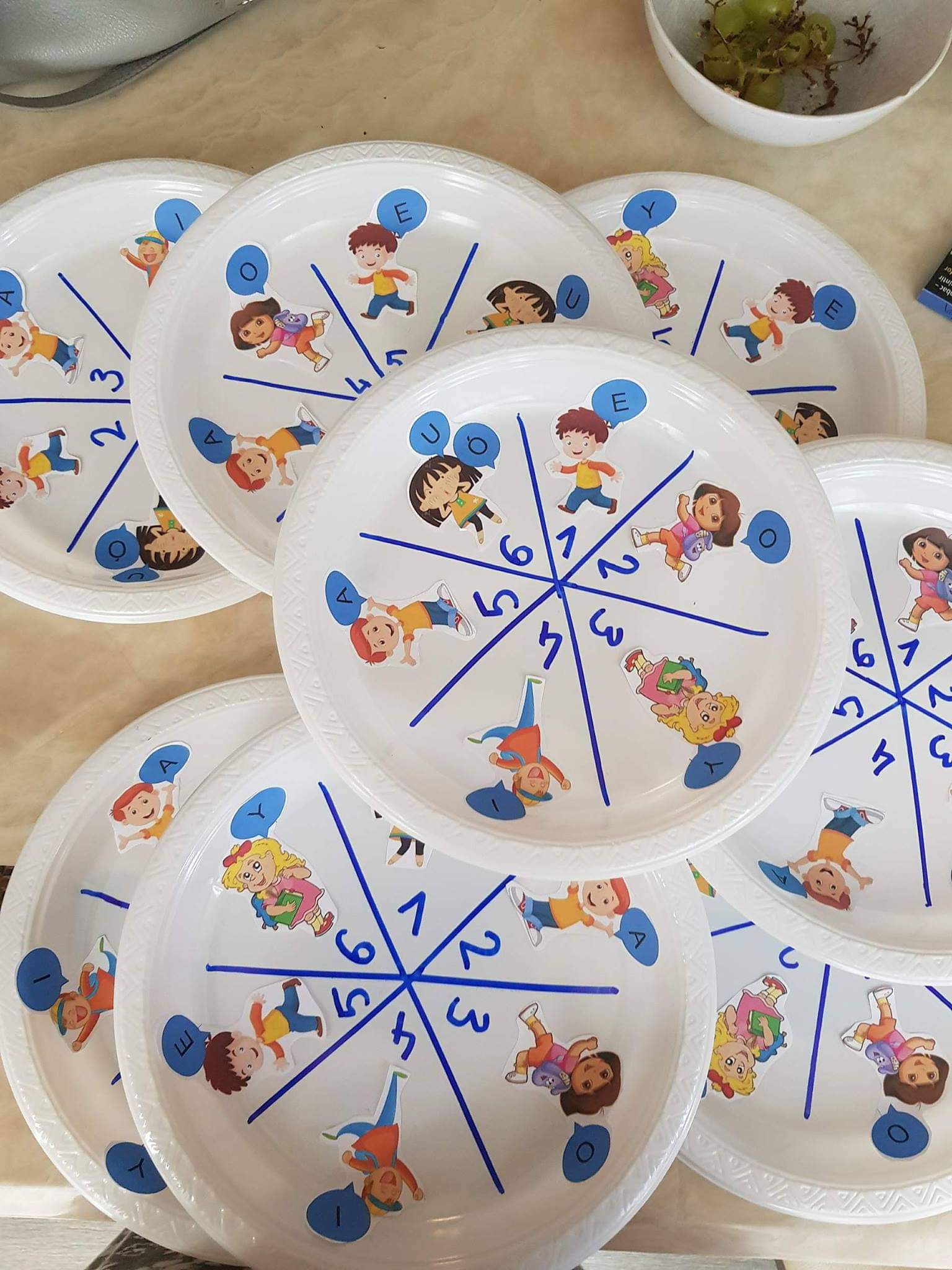 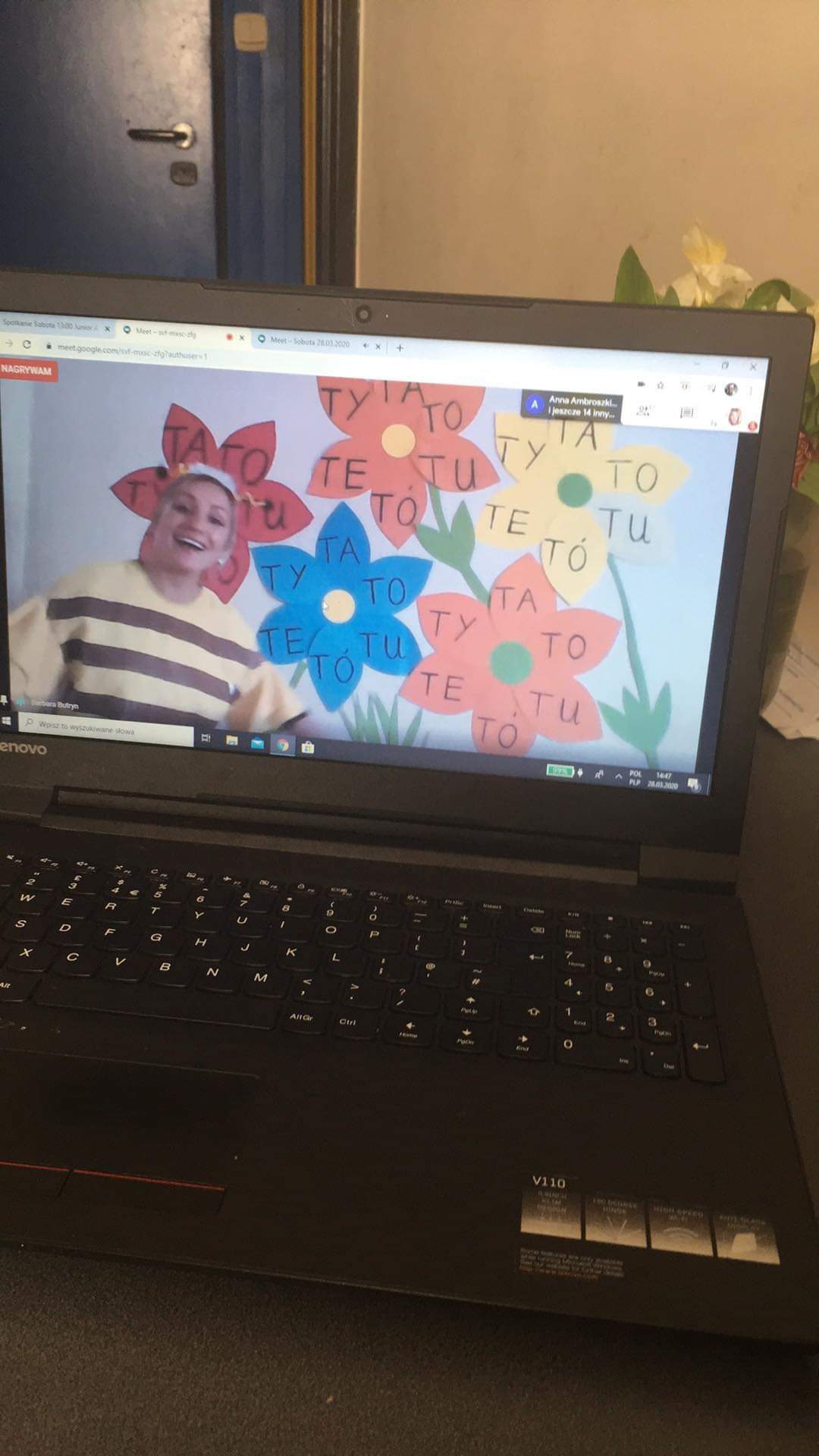 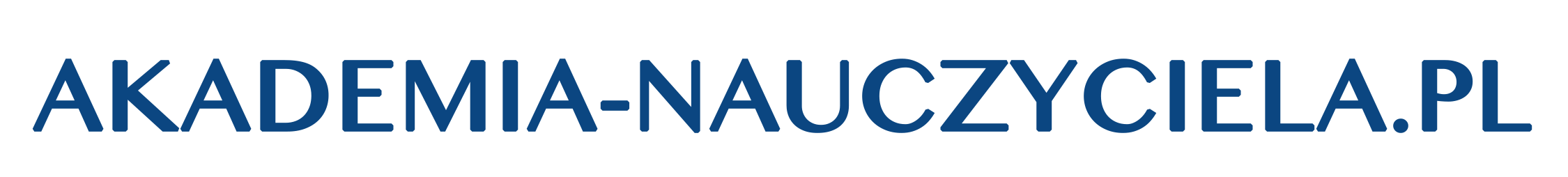 JUNIORKI 4-5 LAT
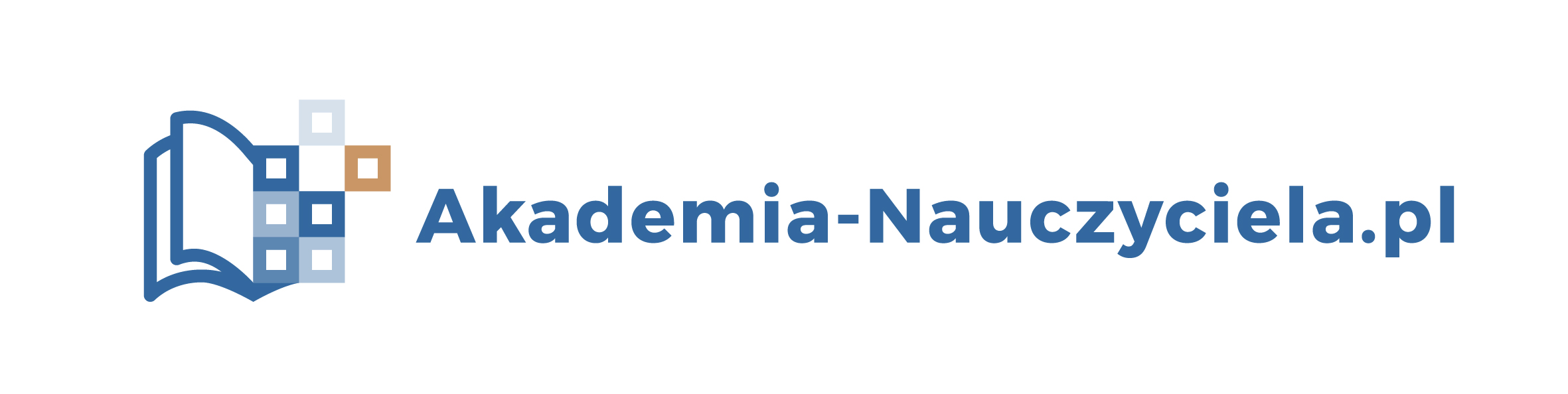 ZABAWY SYLABAMI
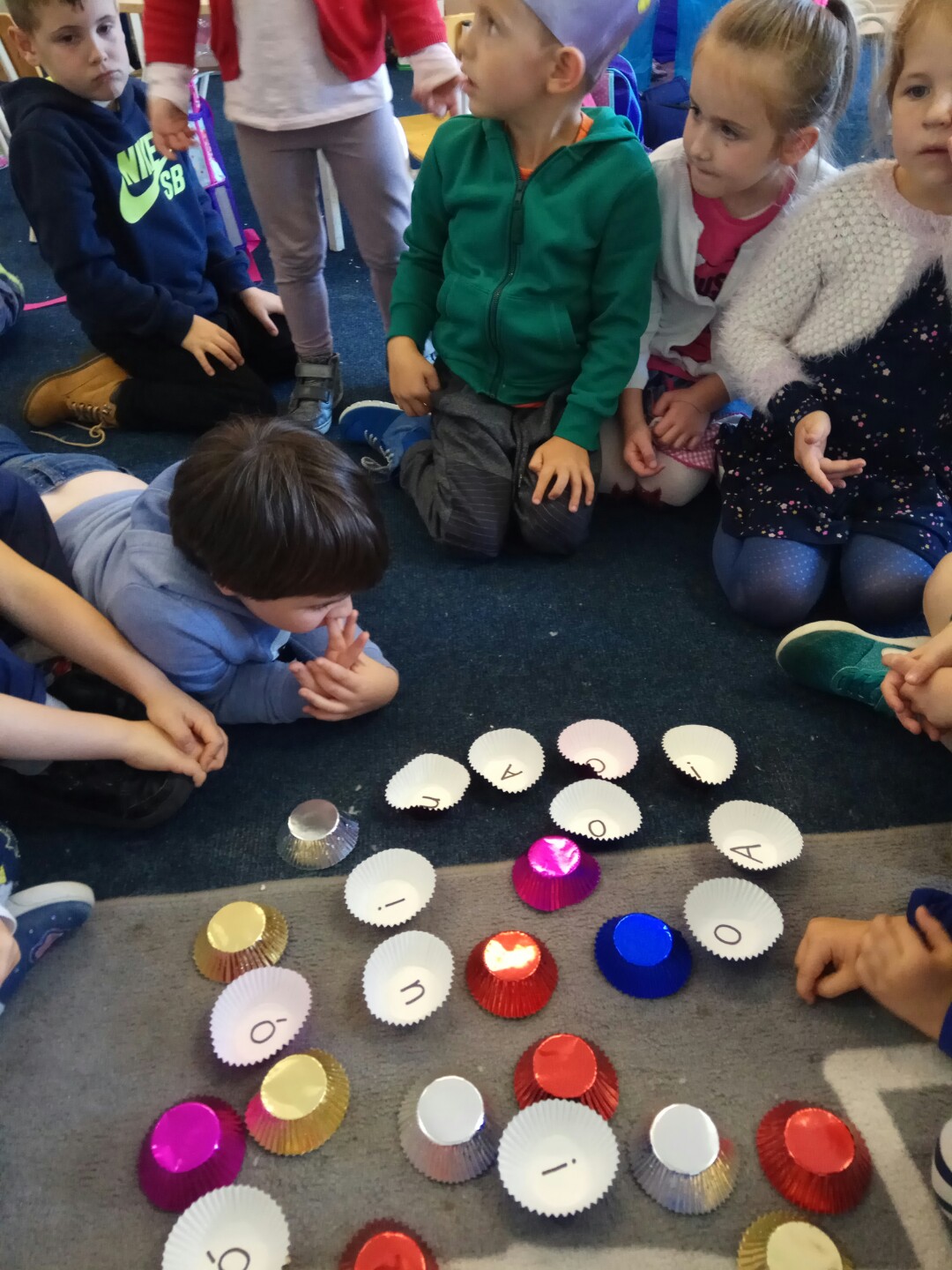 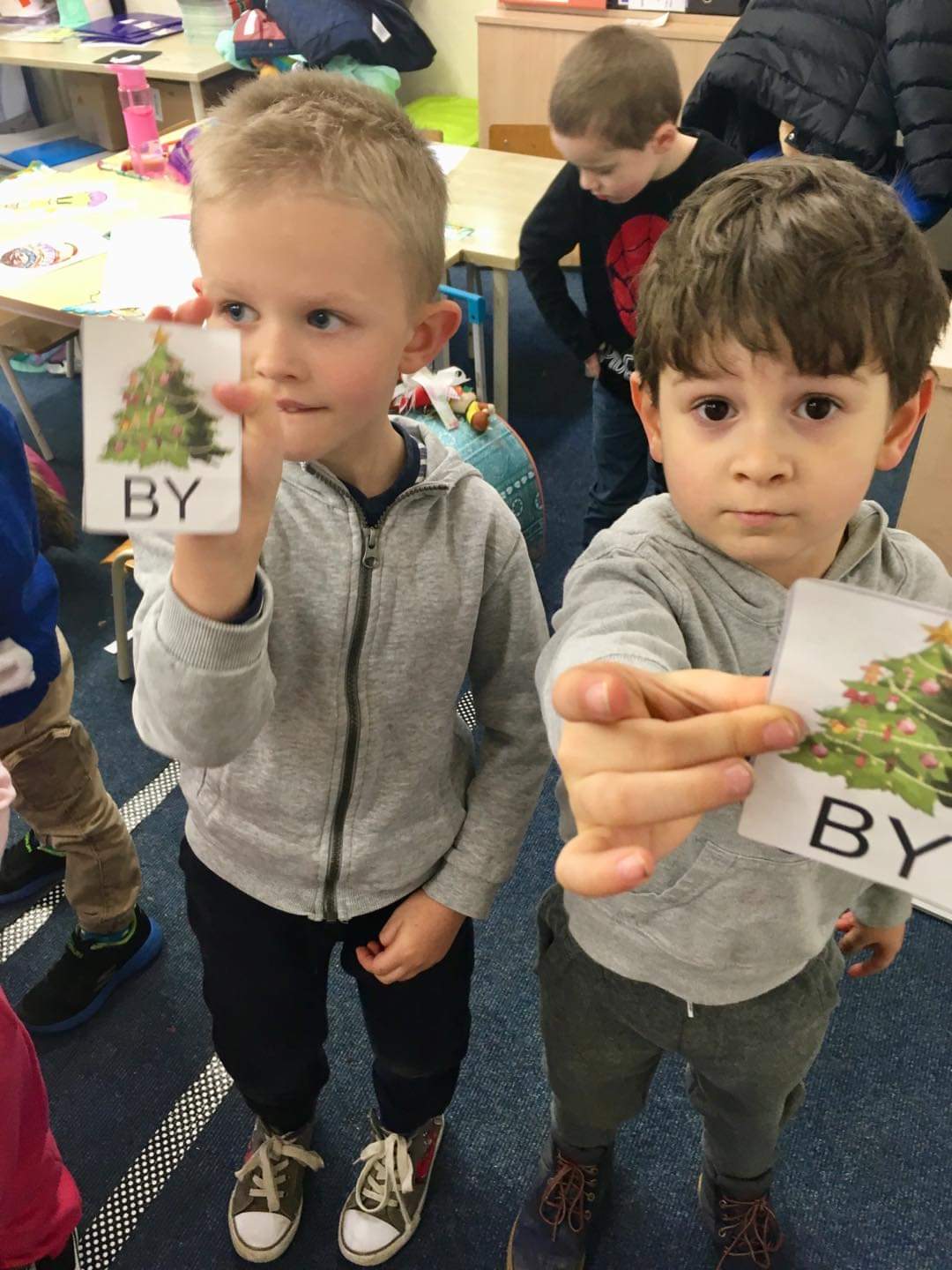 JUNIORKI 4-5 LAT
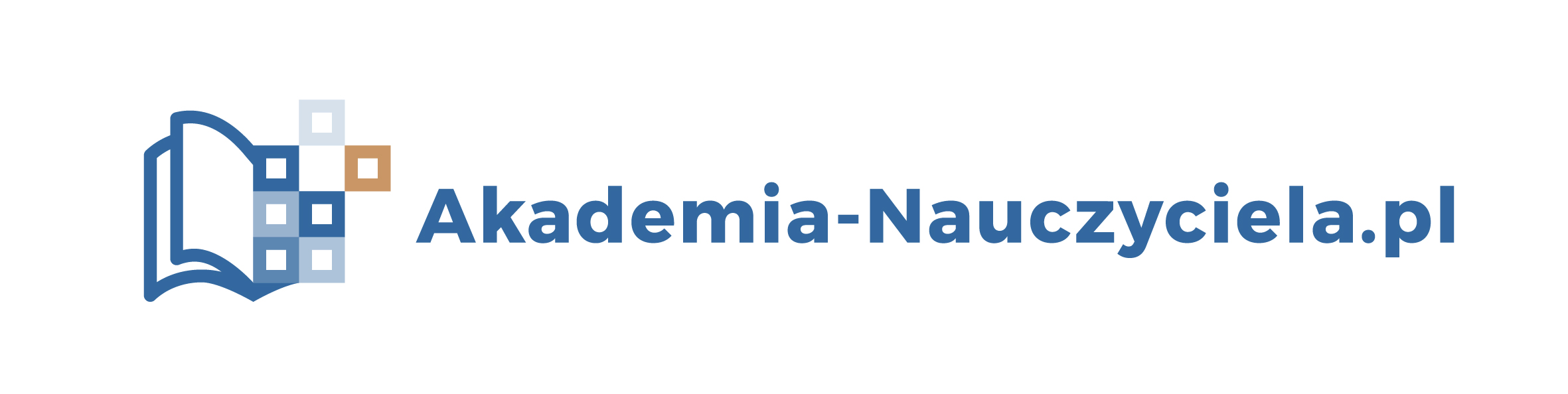 ZABAWY SYLABAMI
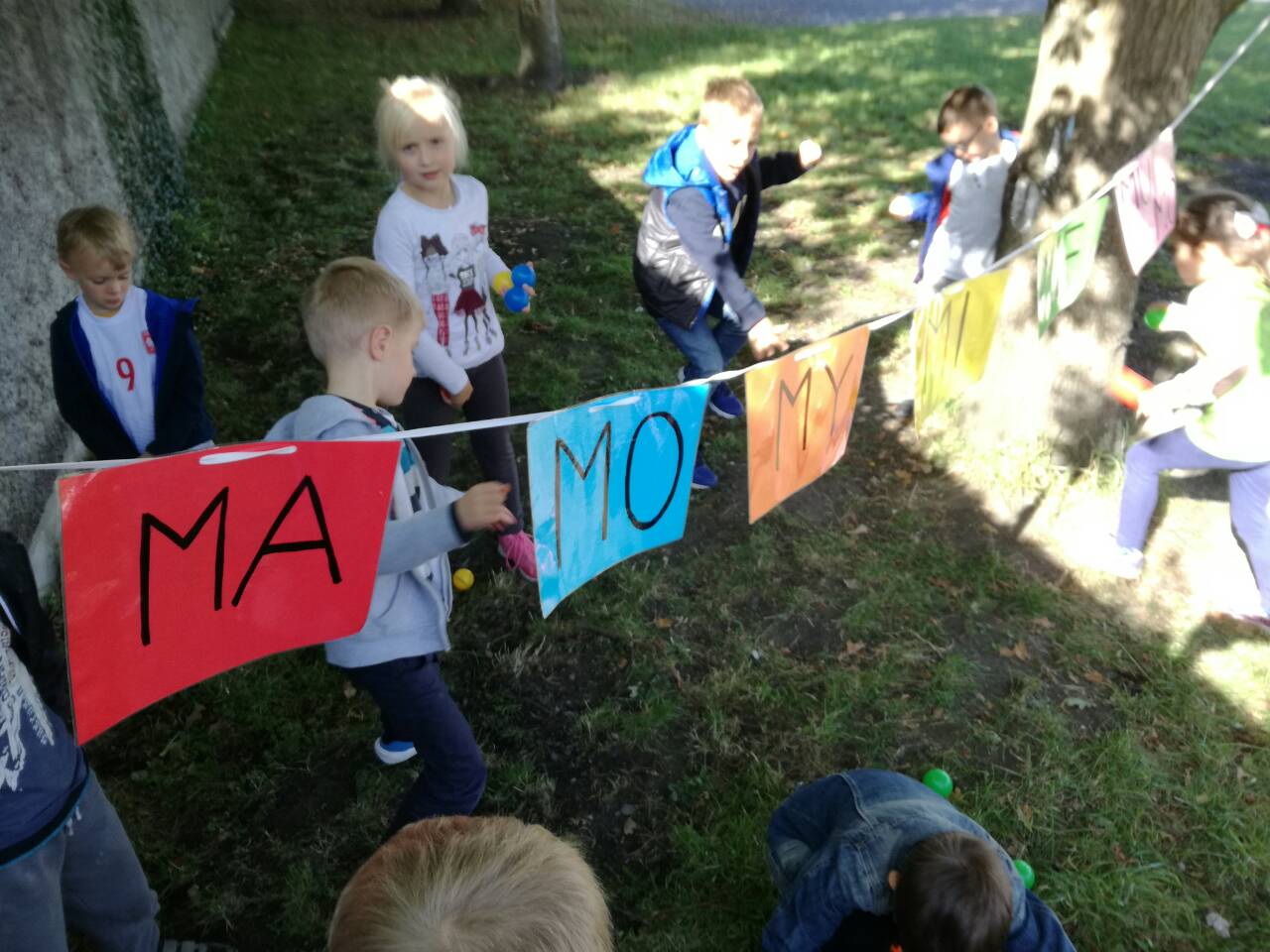 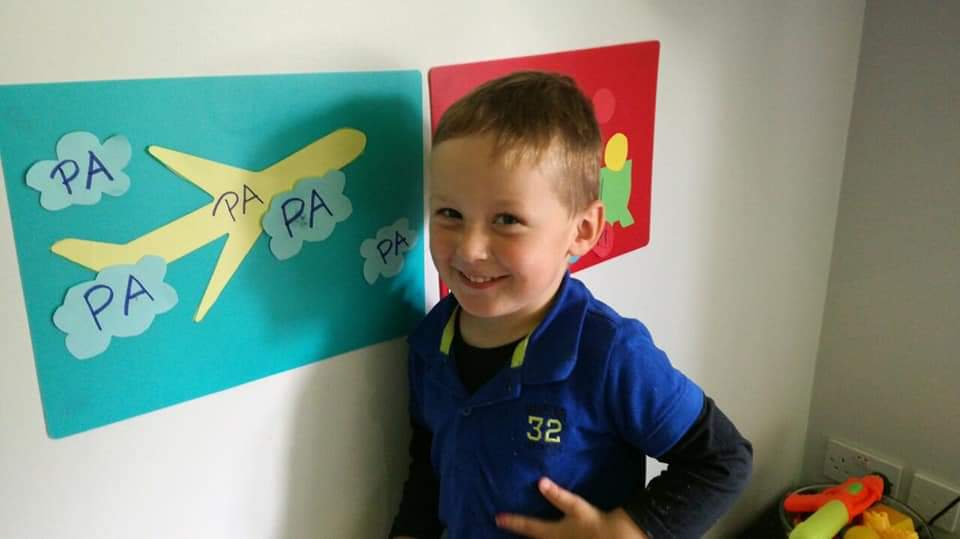 JUNIORKI 4-5 LAT
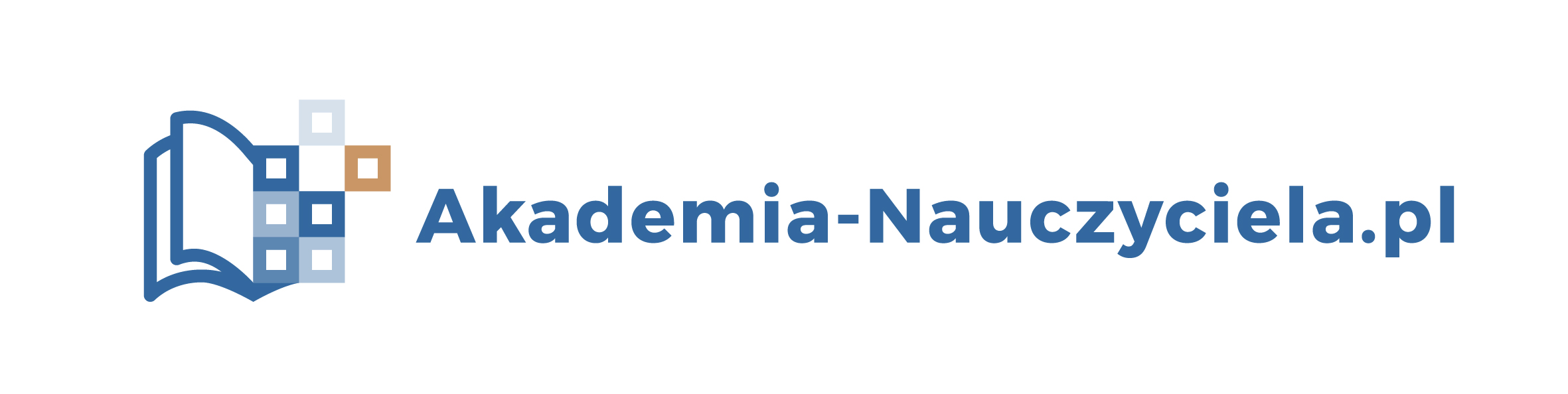 ZABAWY SYLABAMI
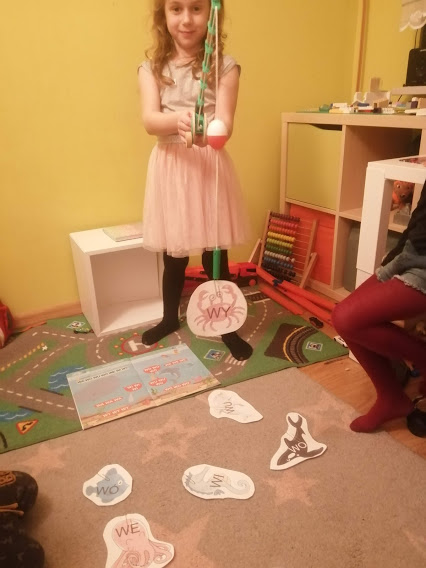 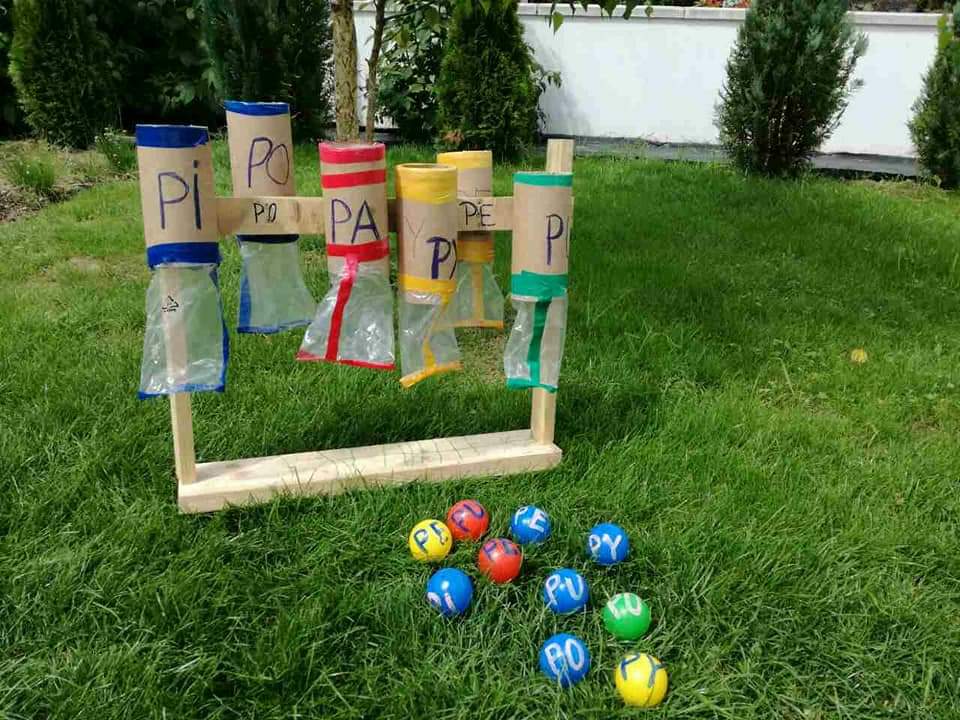 https://youtu.be/bKNfSgC4waA
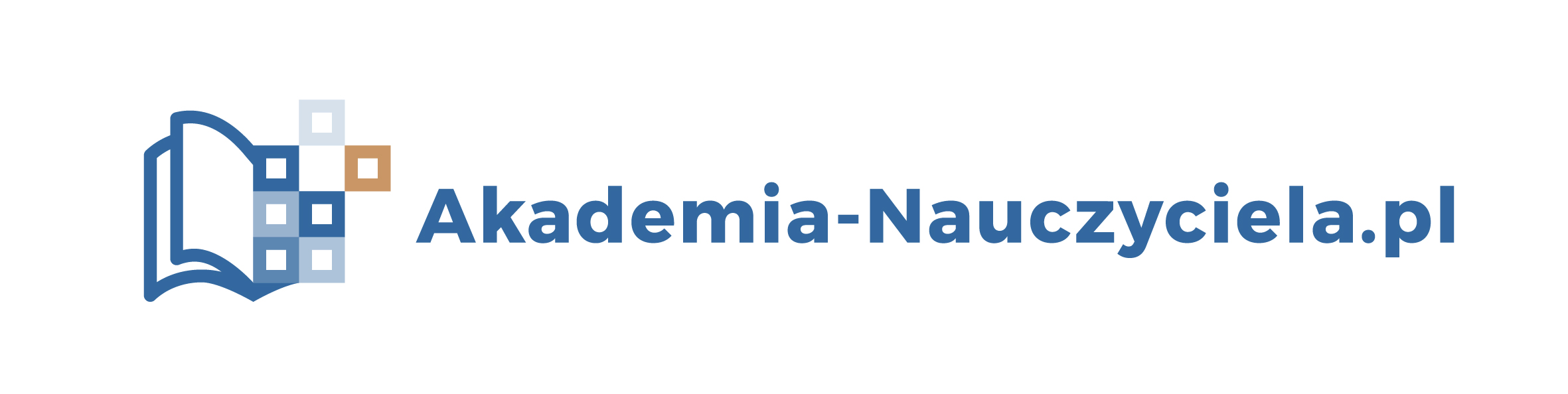 ZAPRASZAMY DO ZABAWY
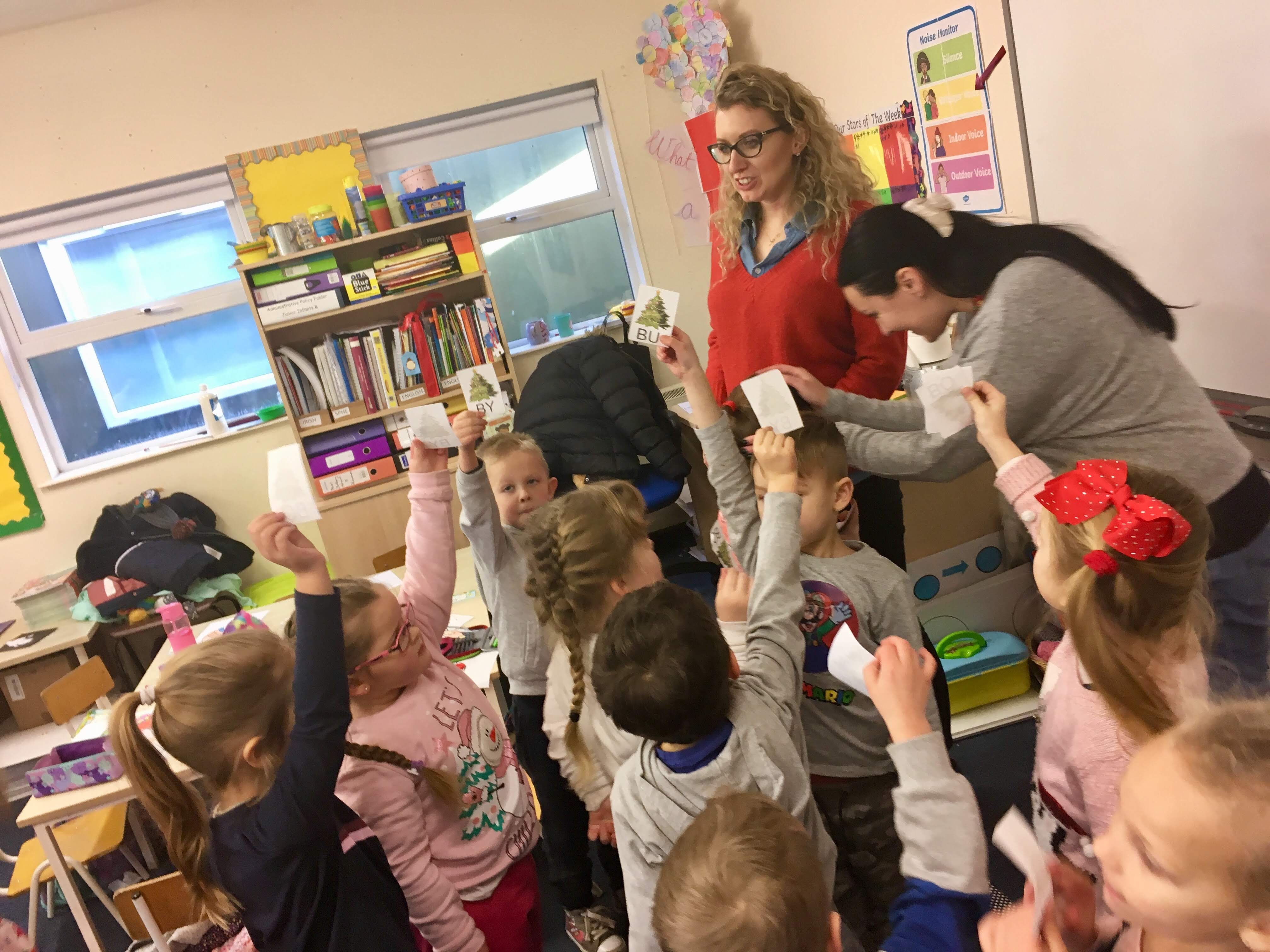 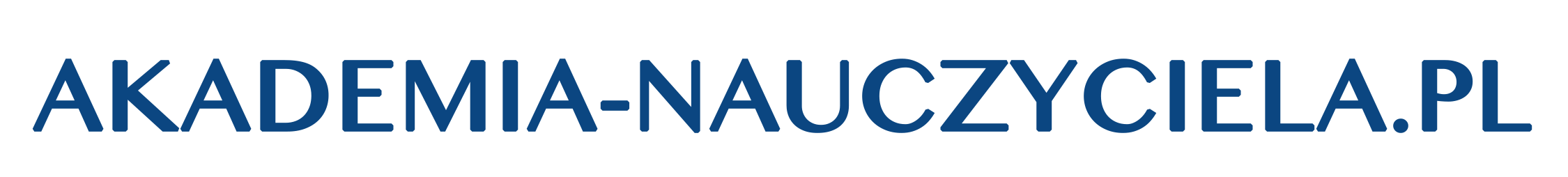 SENIORKI 5-6 LAT
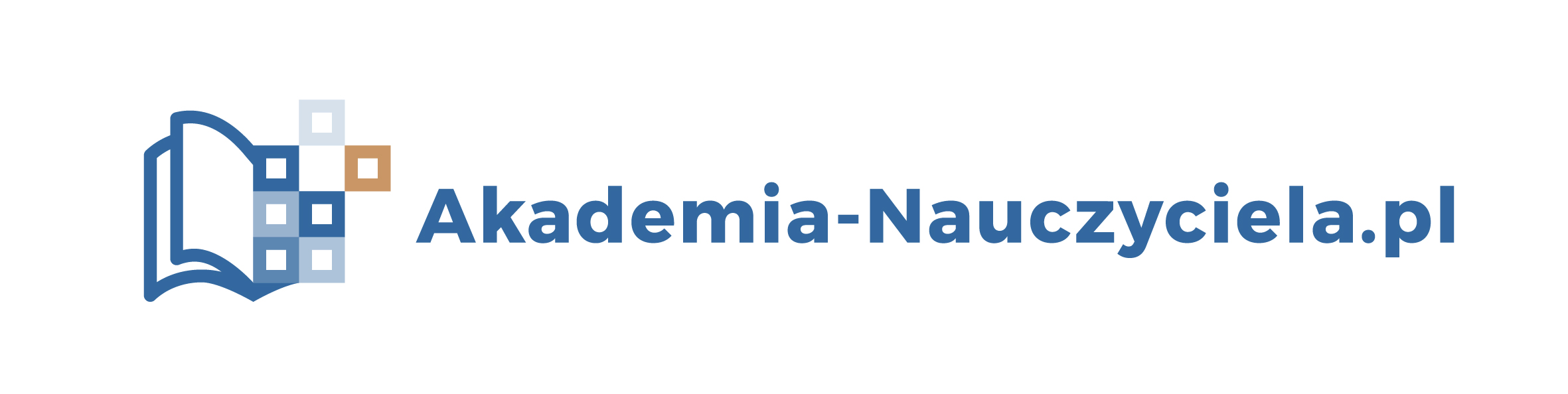 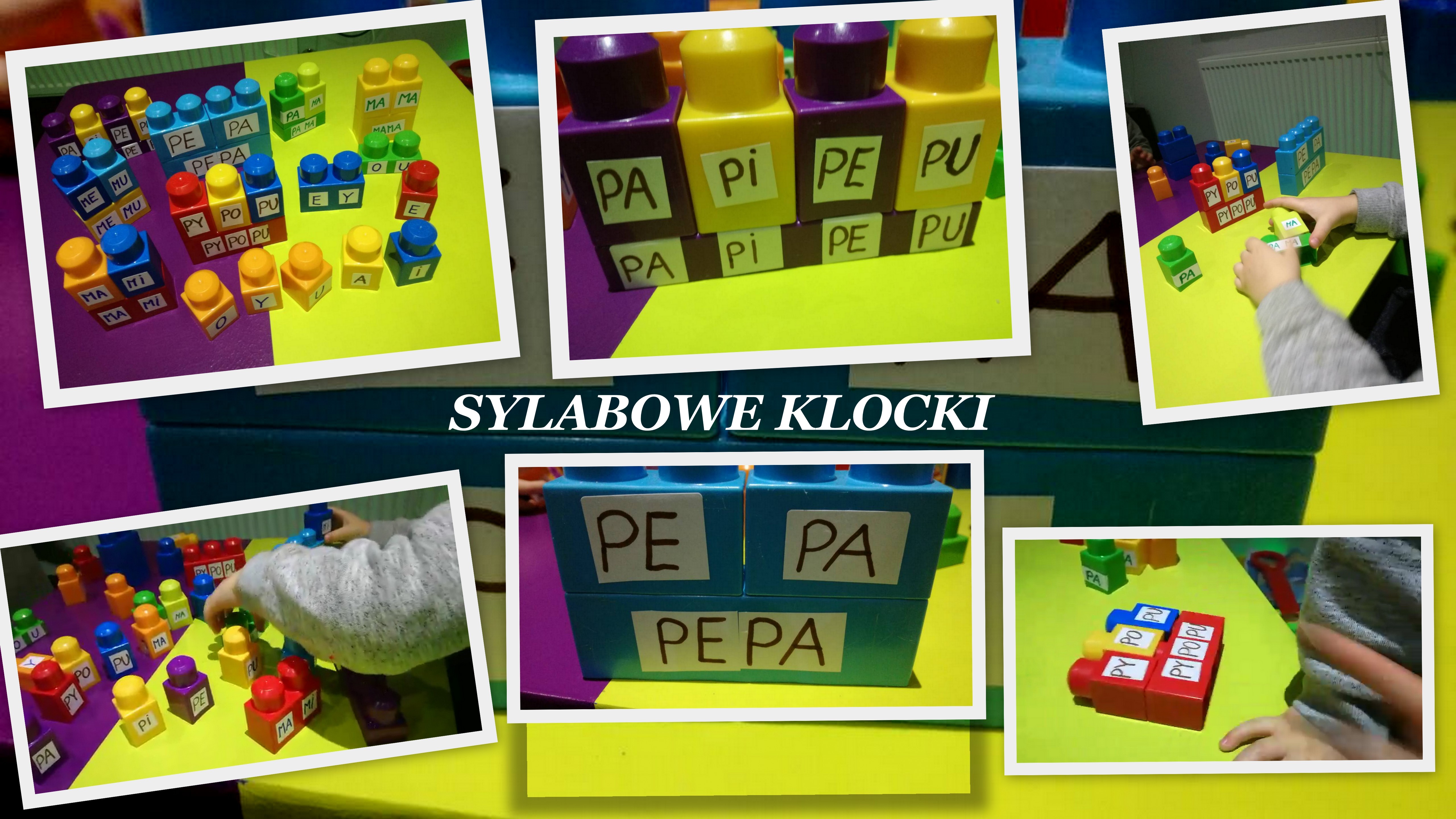 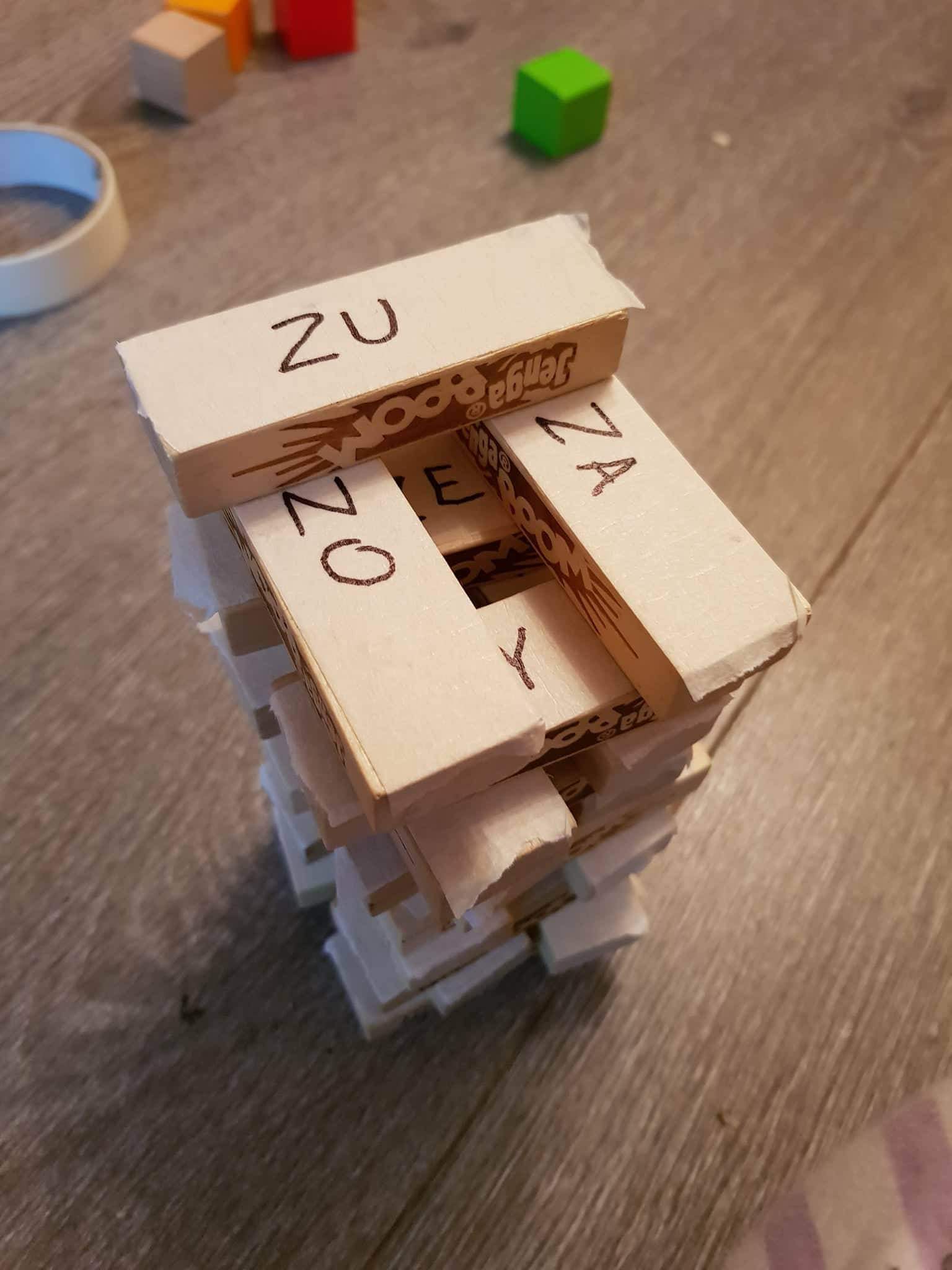 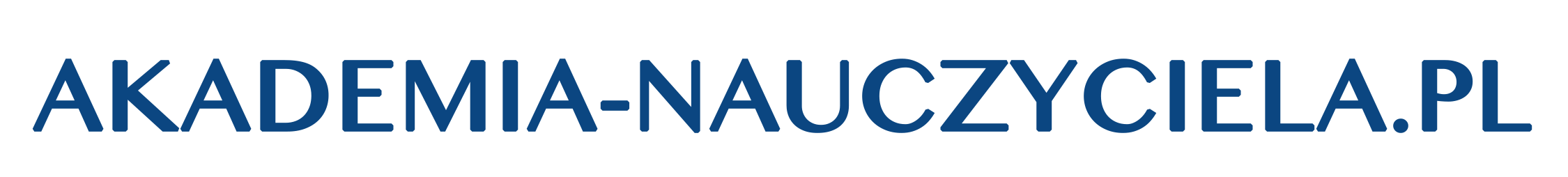 SENIORKI 5-6 LAT
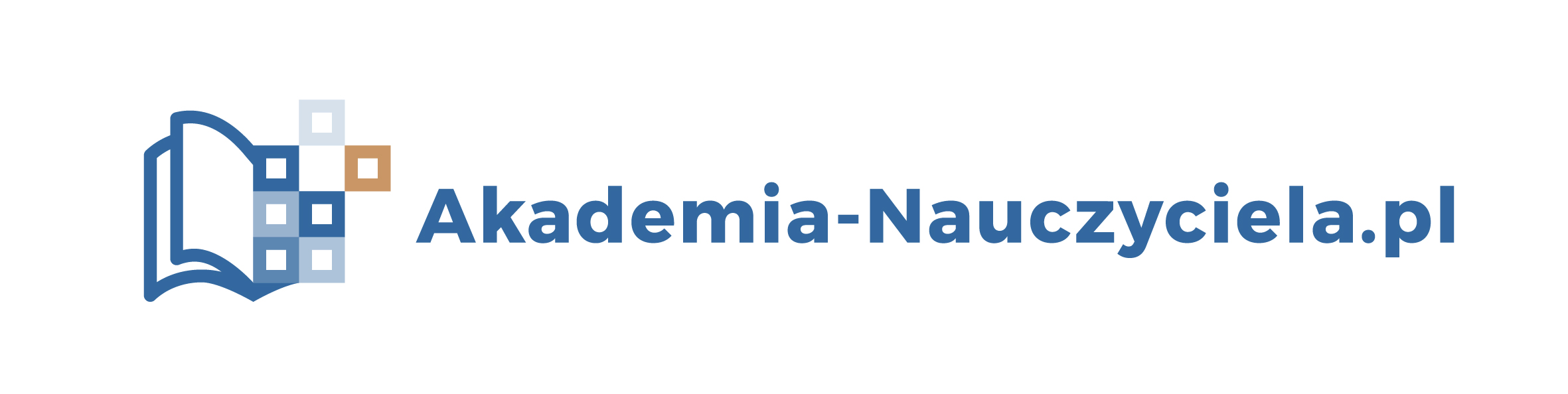 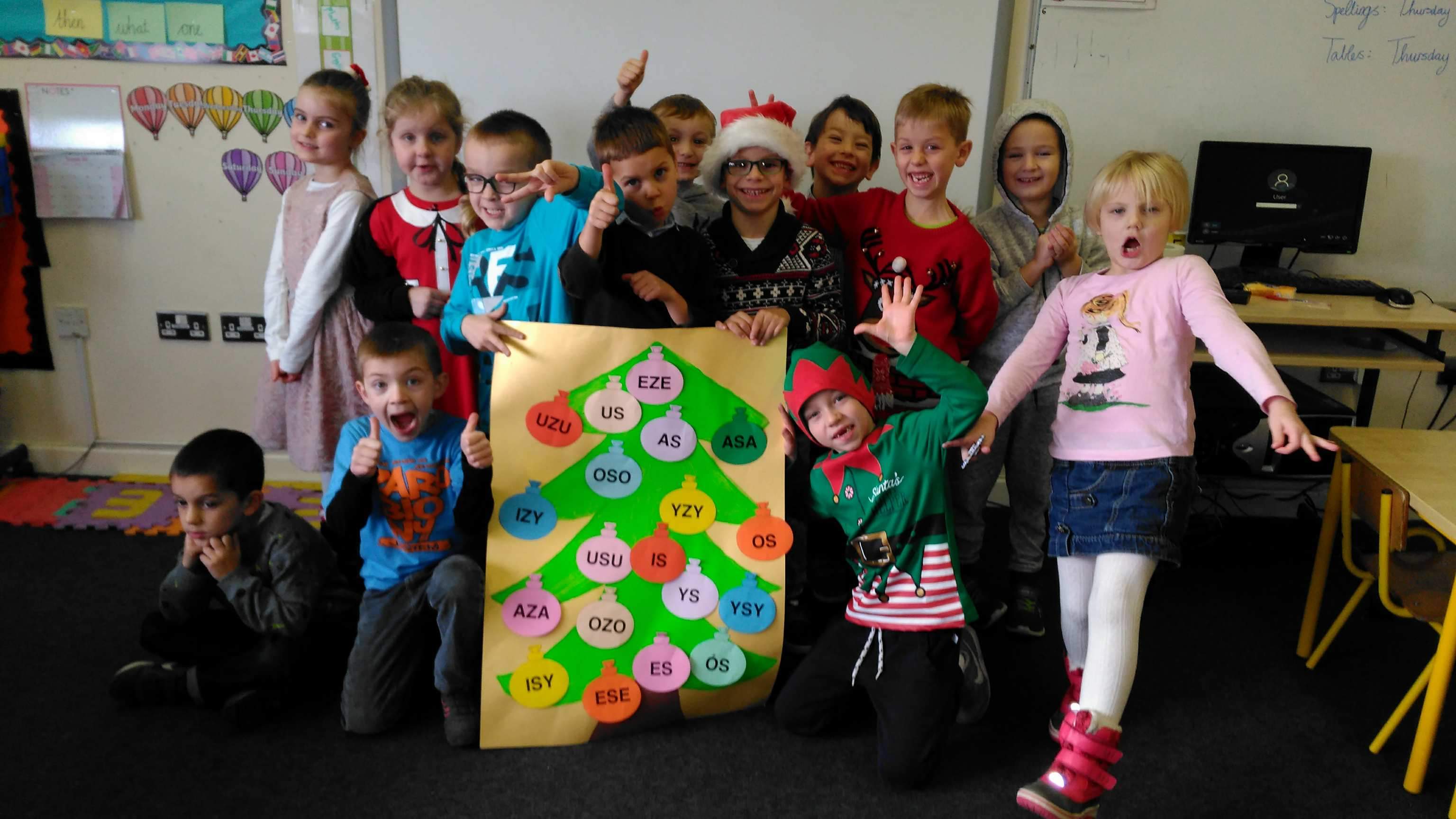 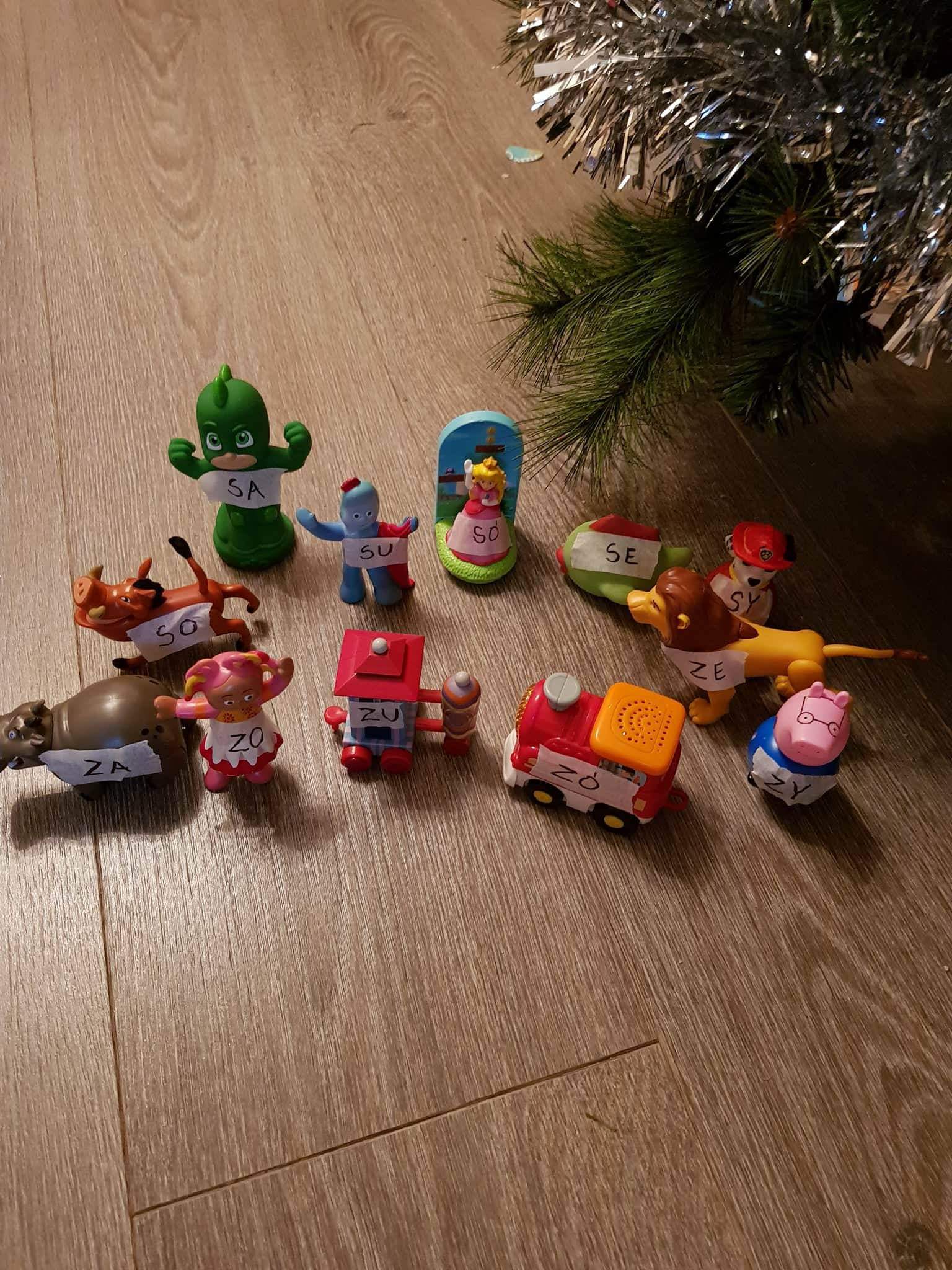 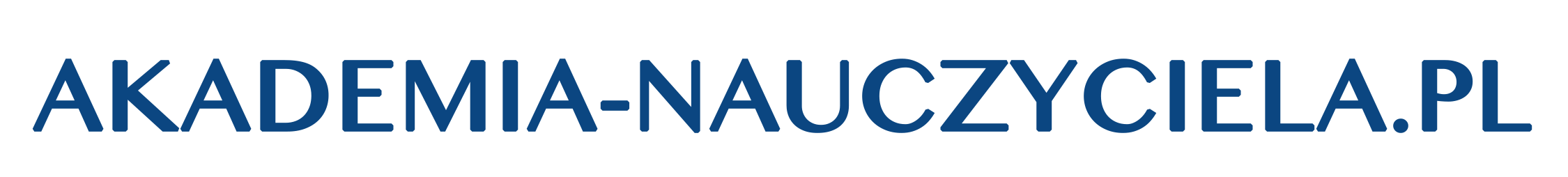 SENIORKI 5-6 LAT
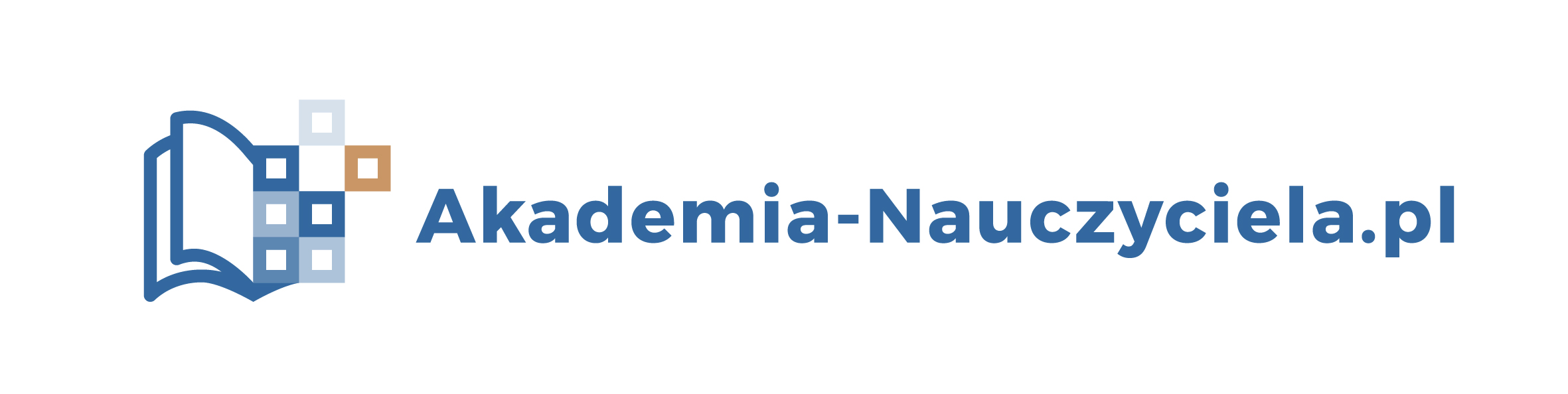 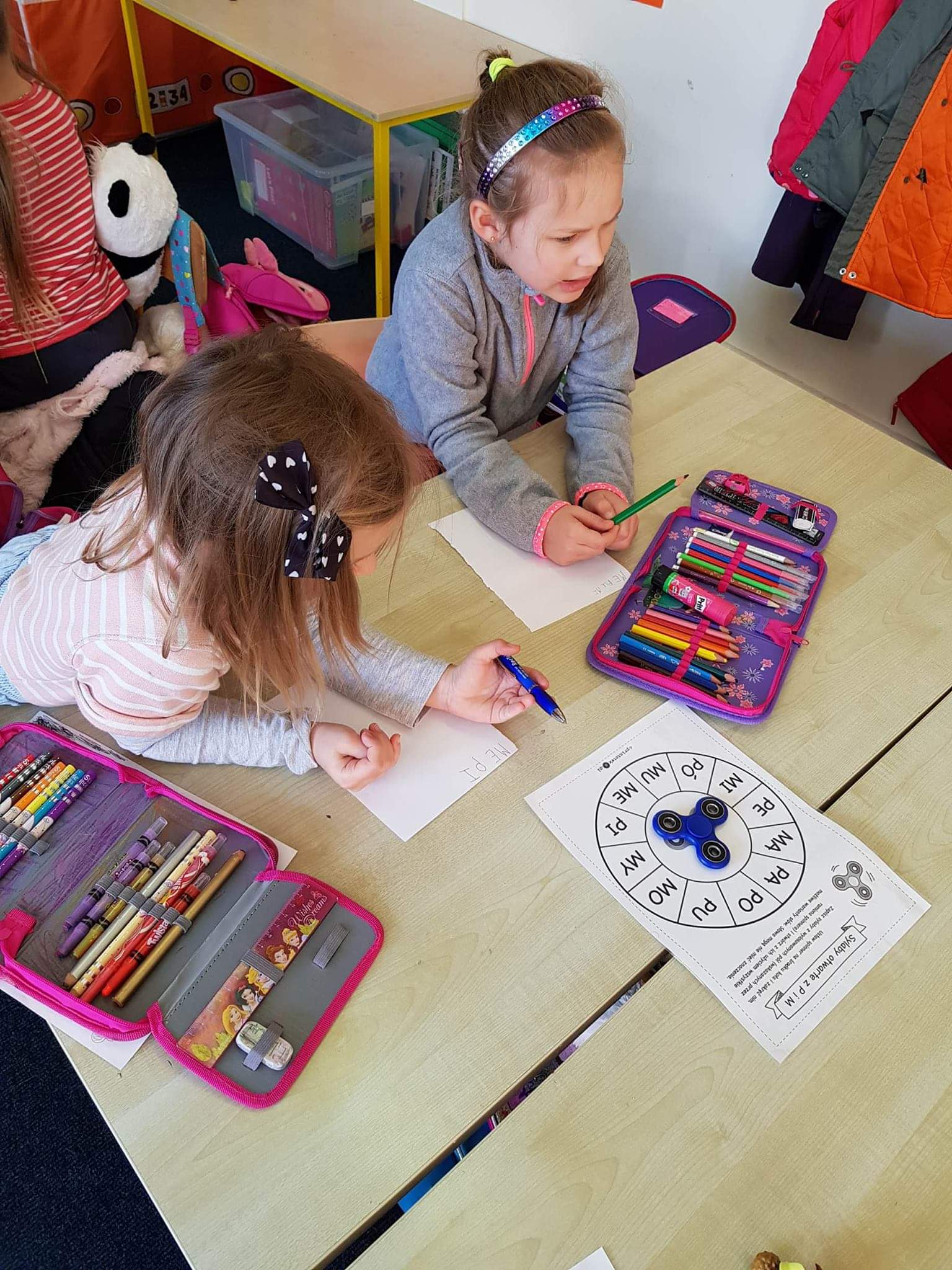 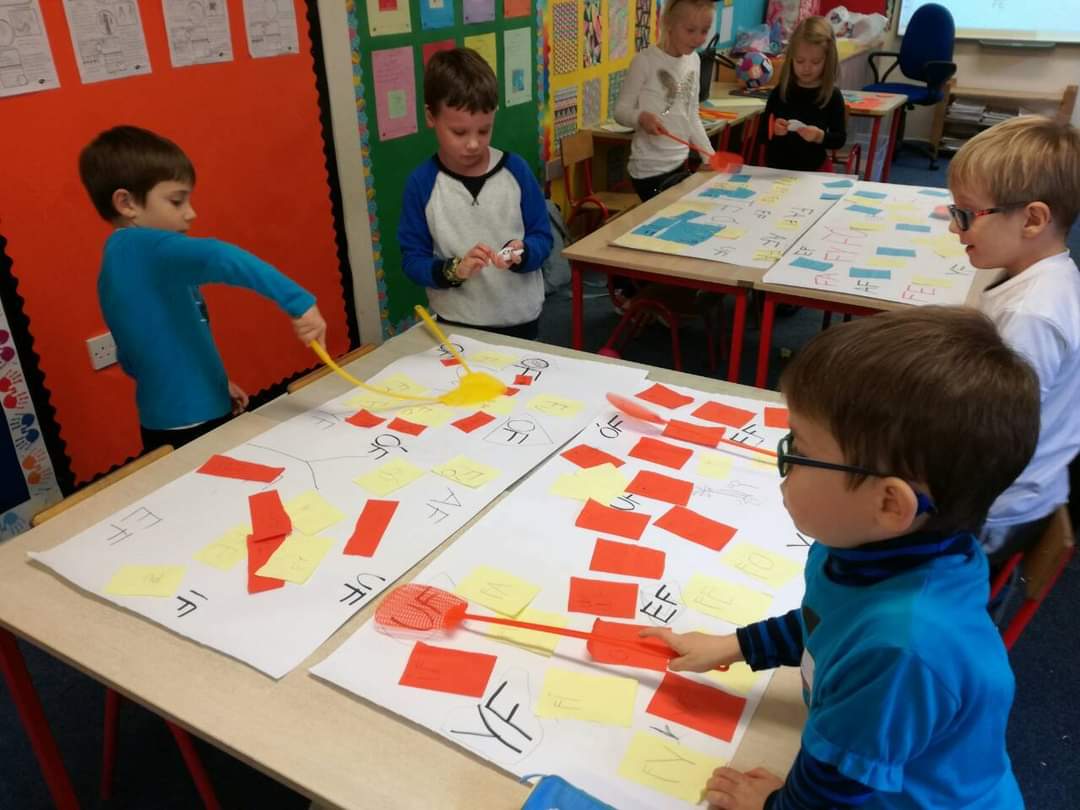 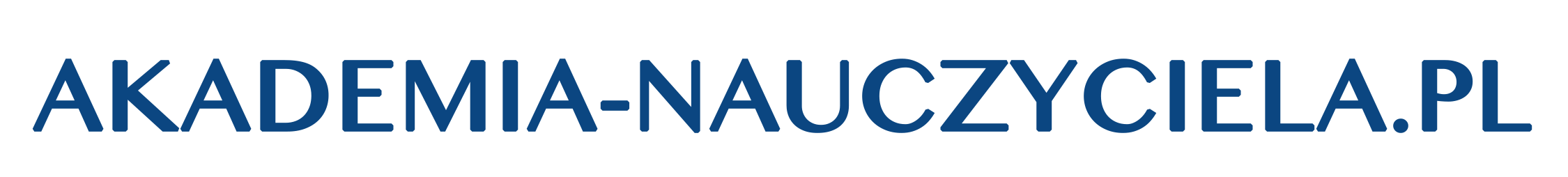 SENIORKI 5-6 LAT
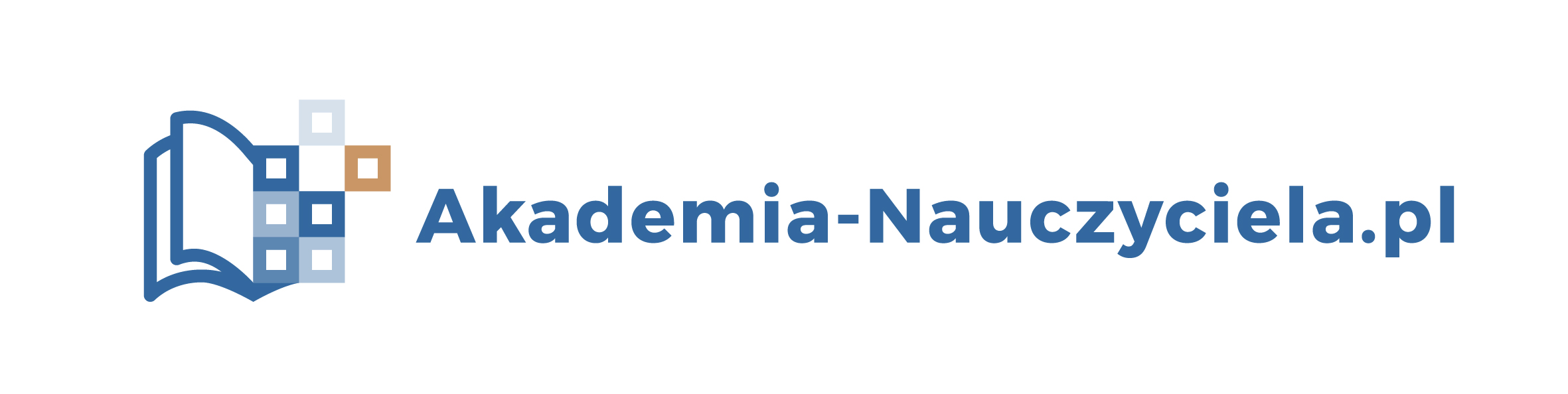 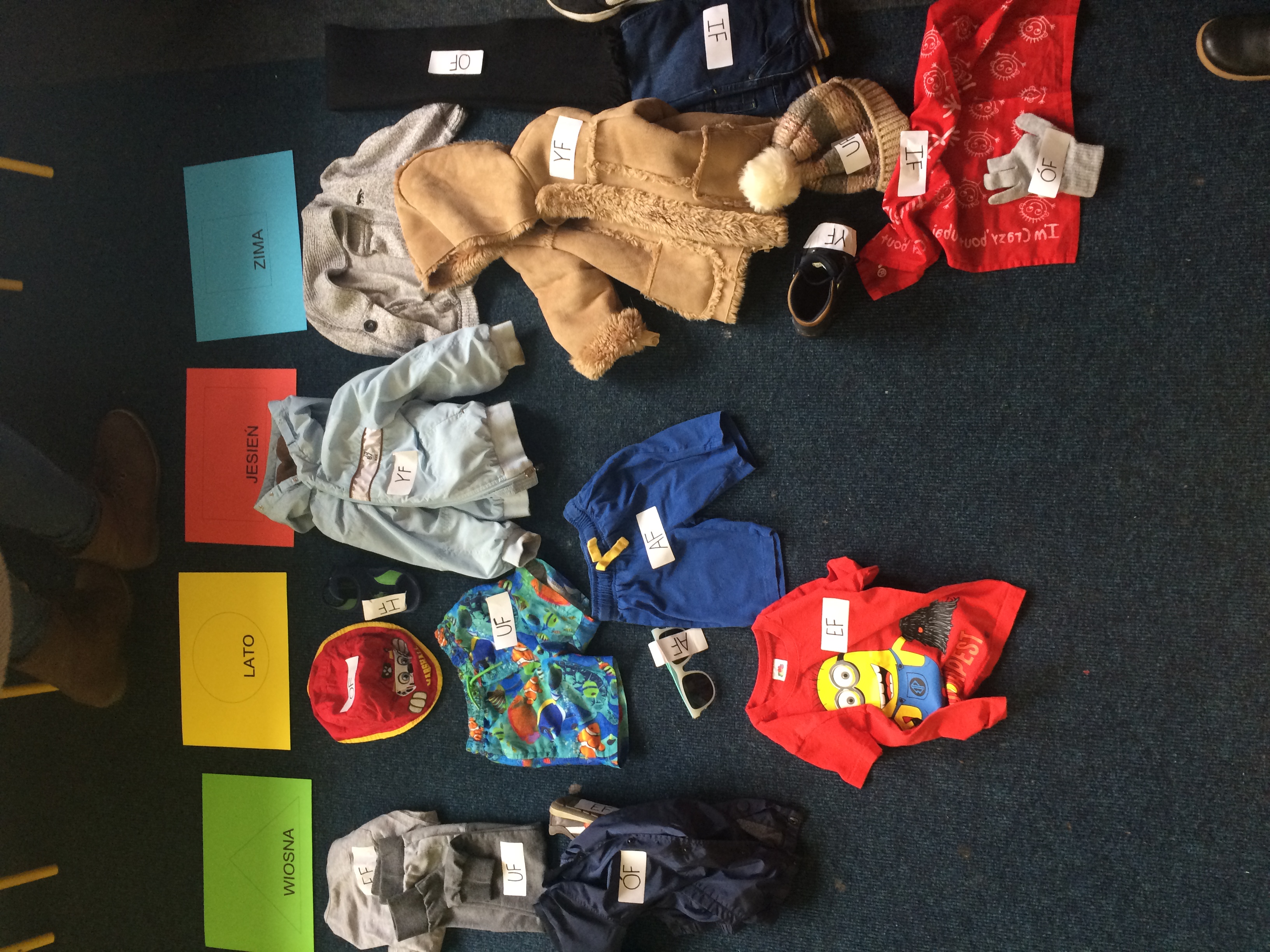 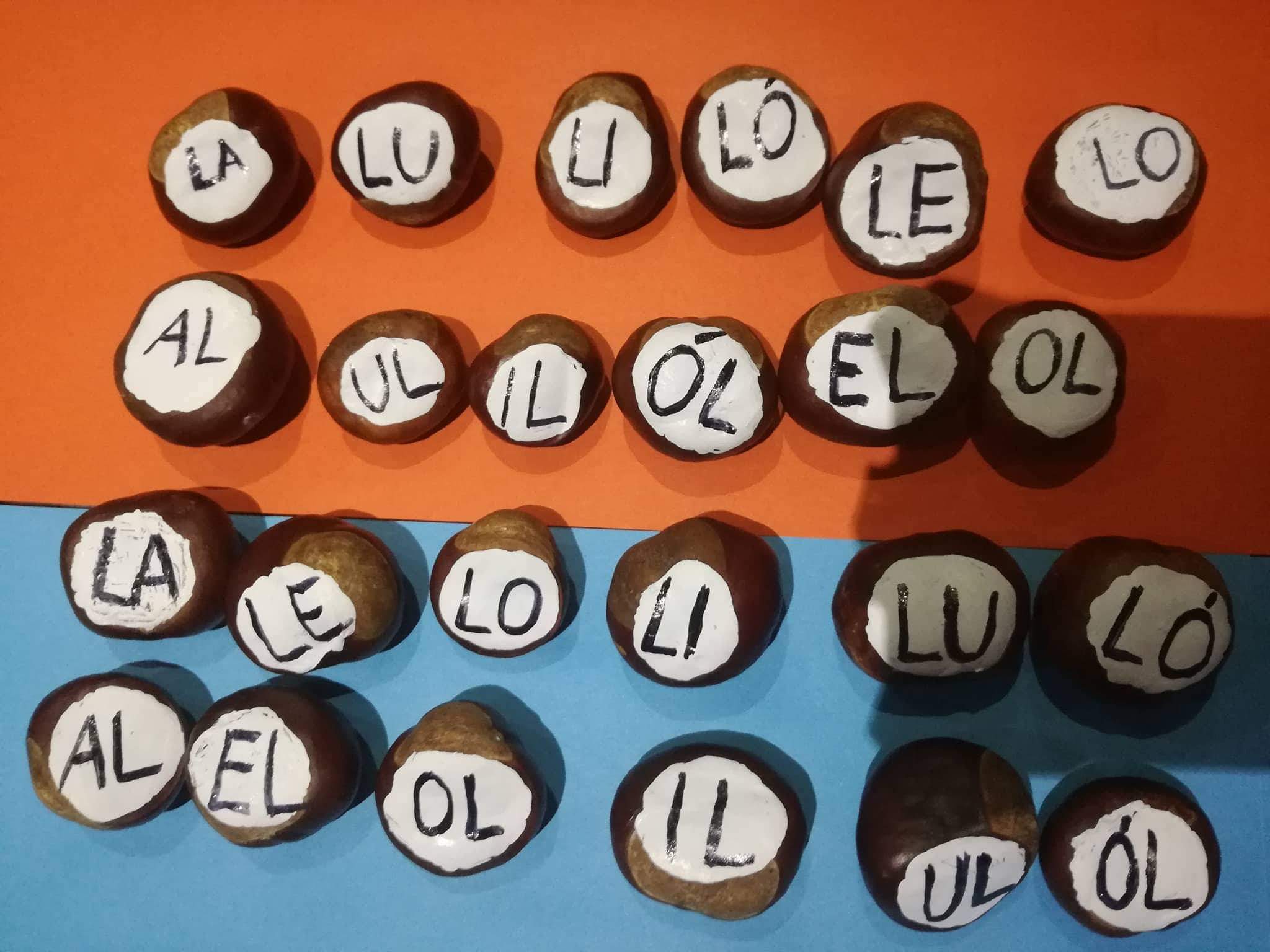 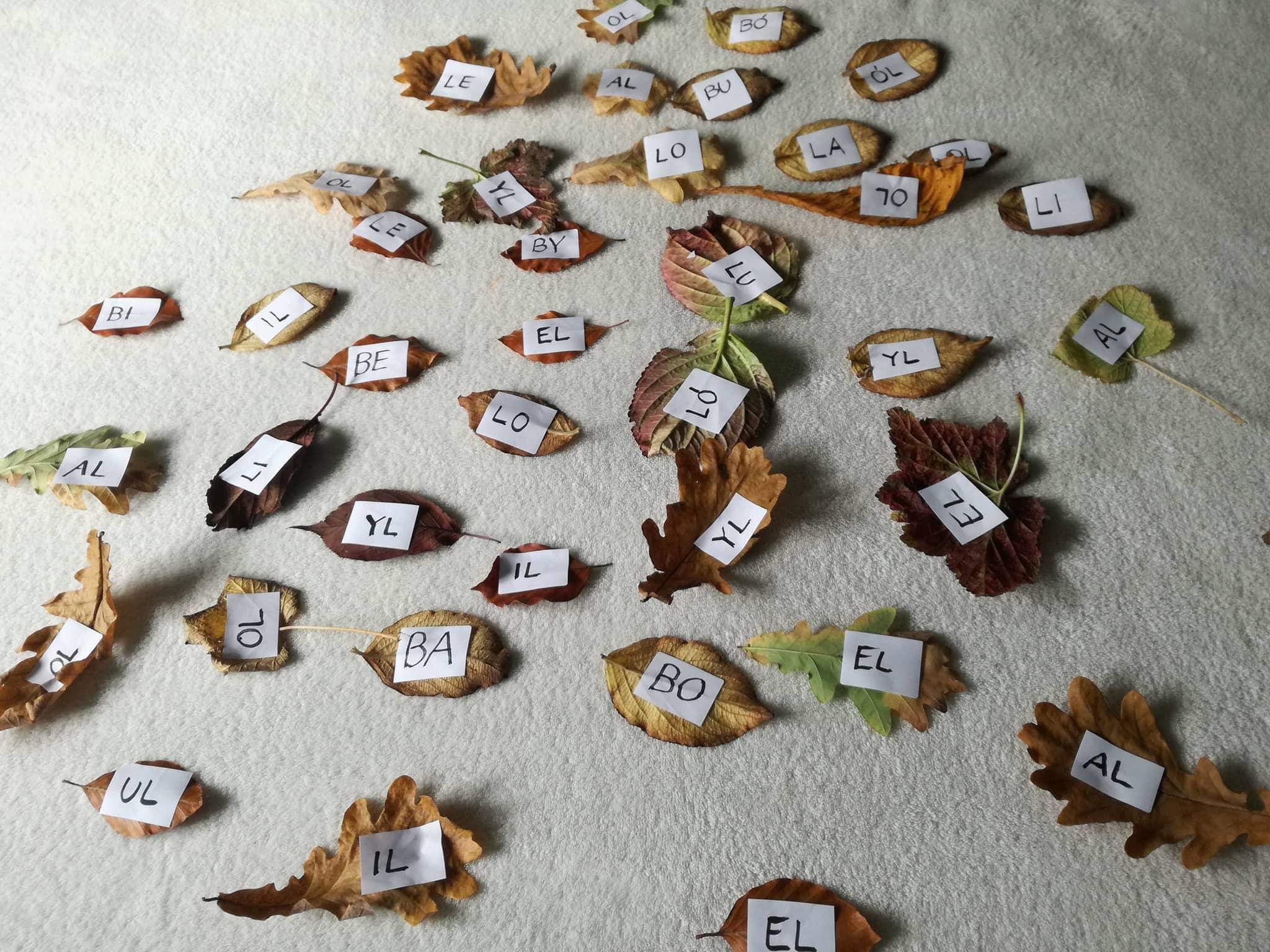 https://youtu.be/tPp42X1fFZQ
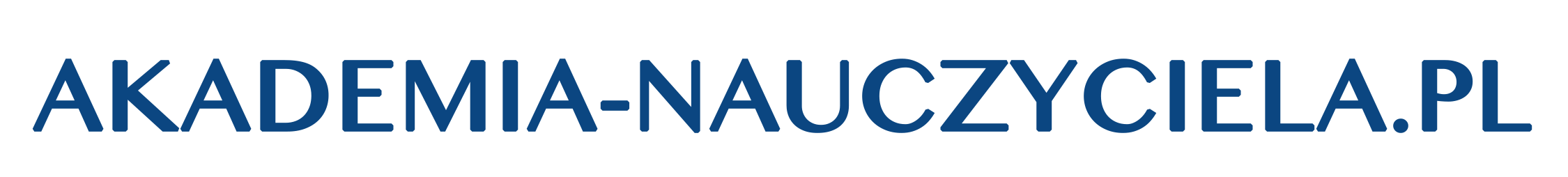 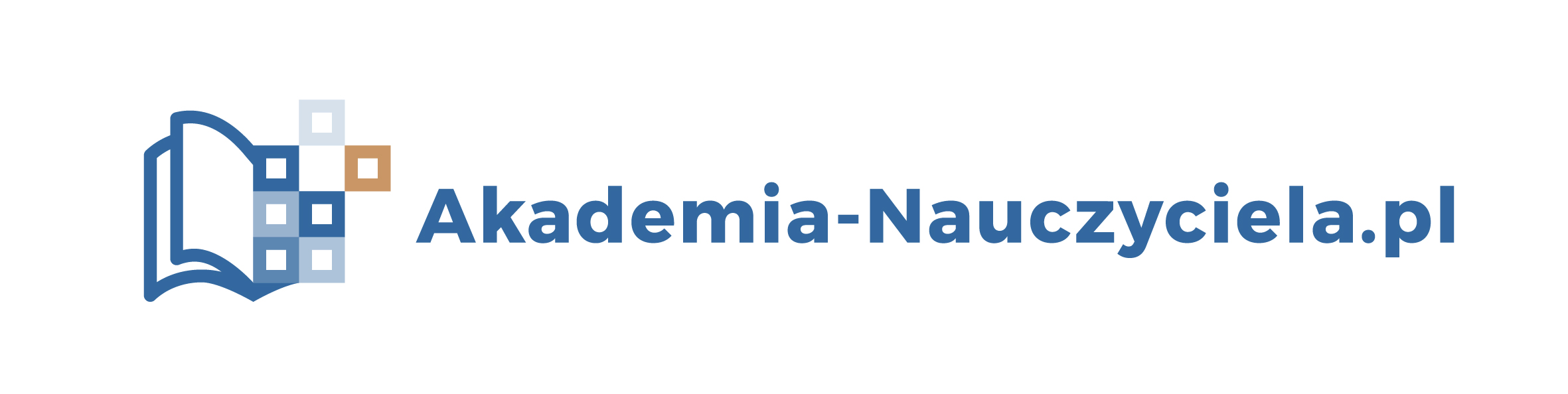 ZAPRASZAMY DO ZABAWY
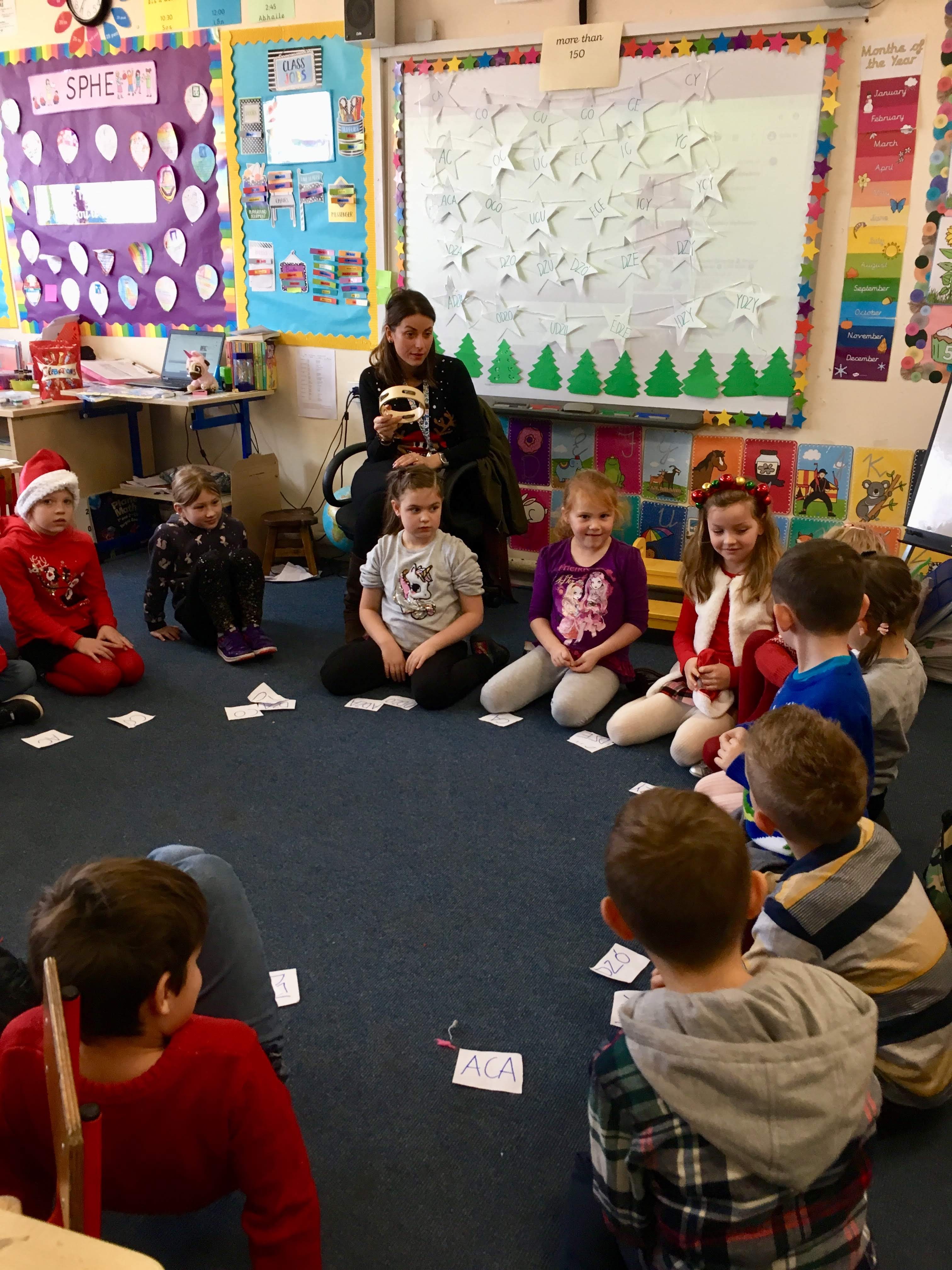 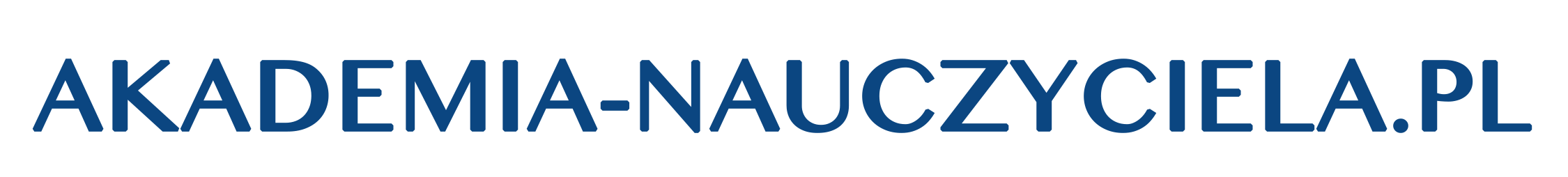 KLASA 1 POZIOM 1
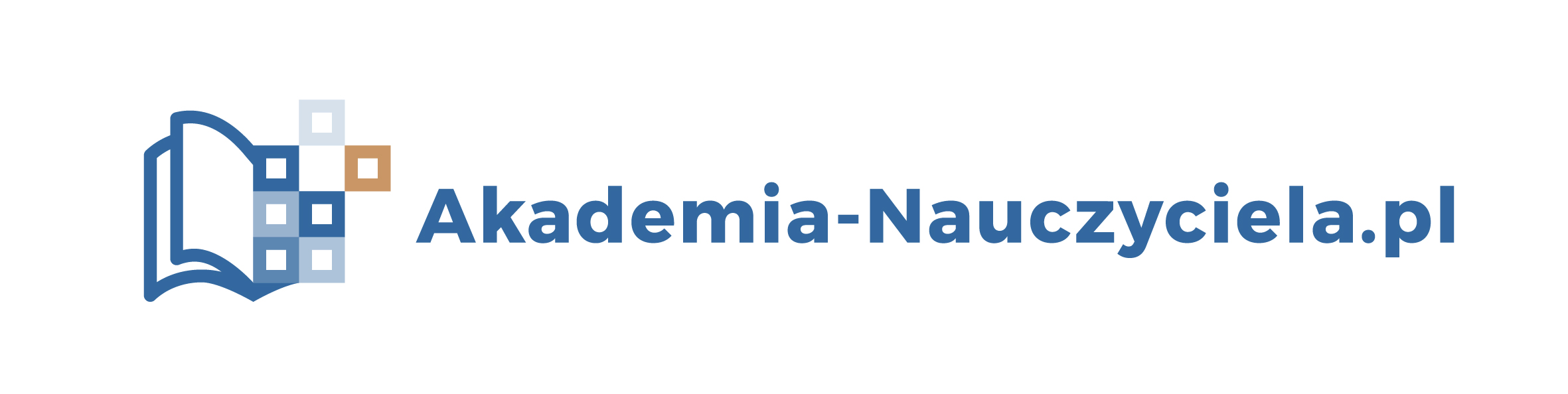 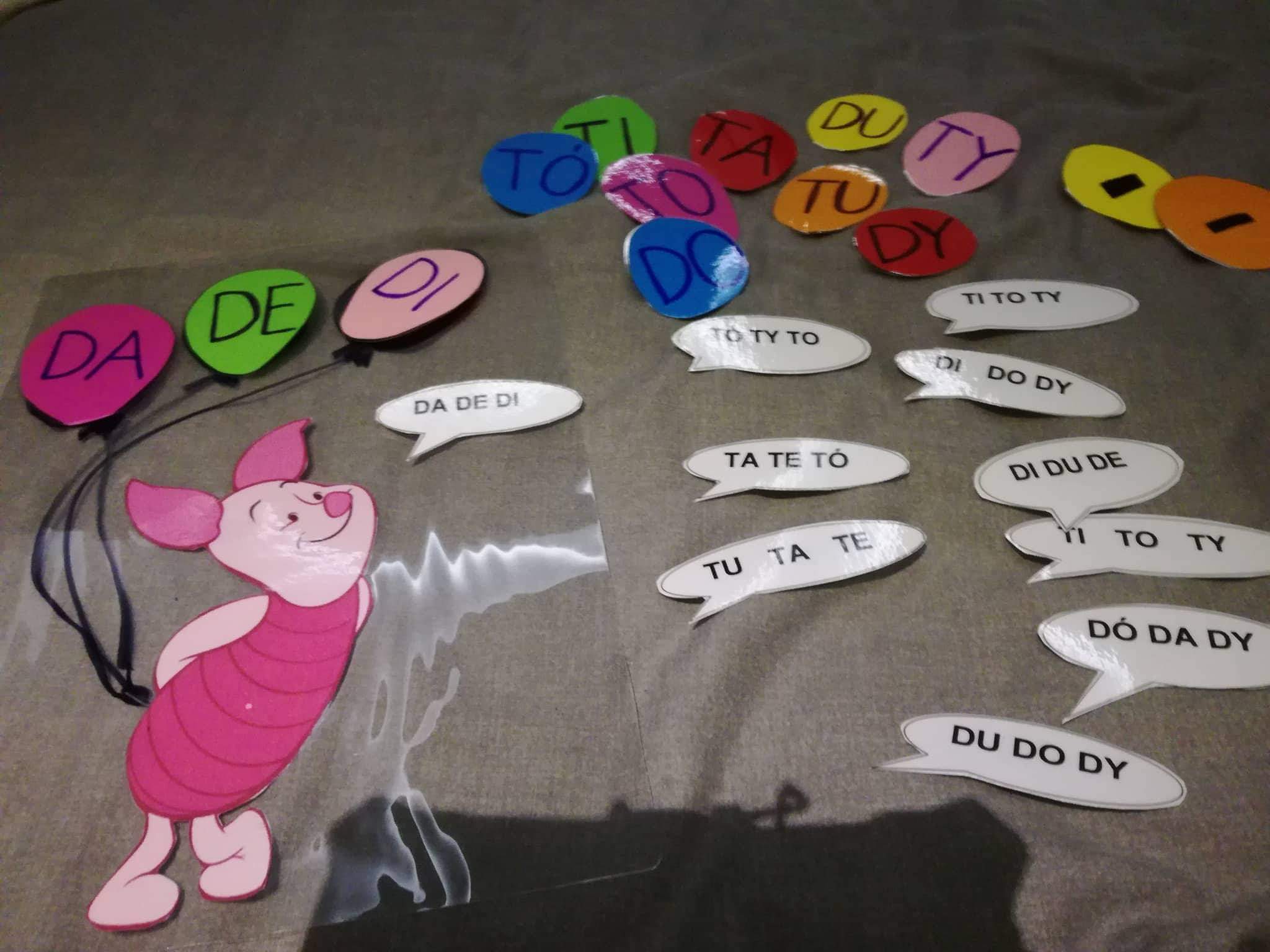 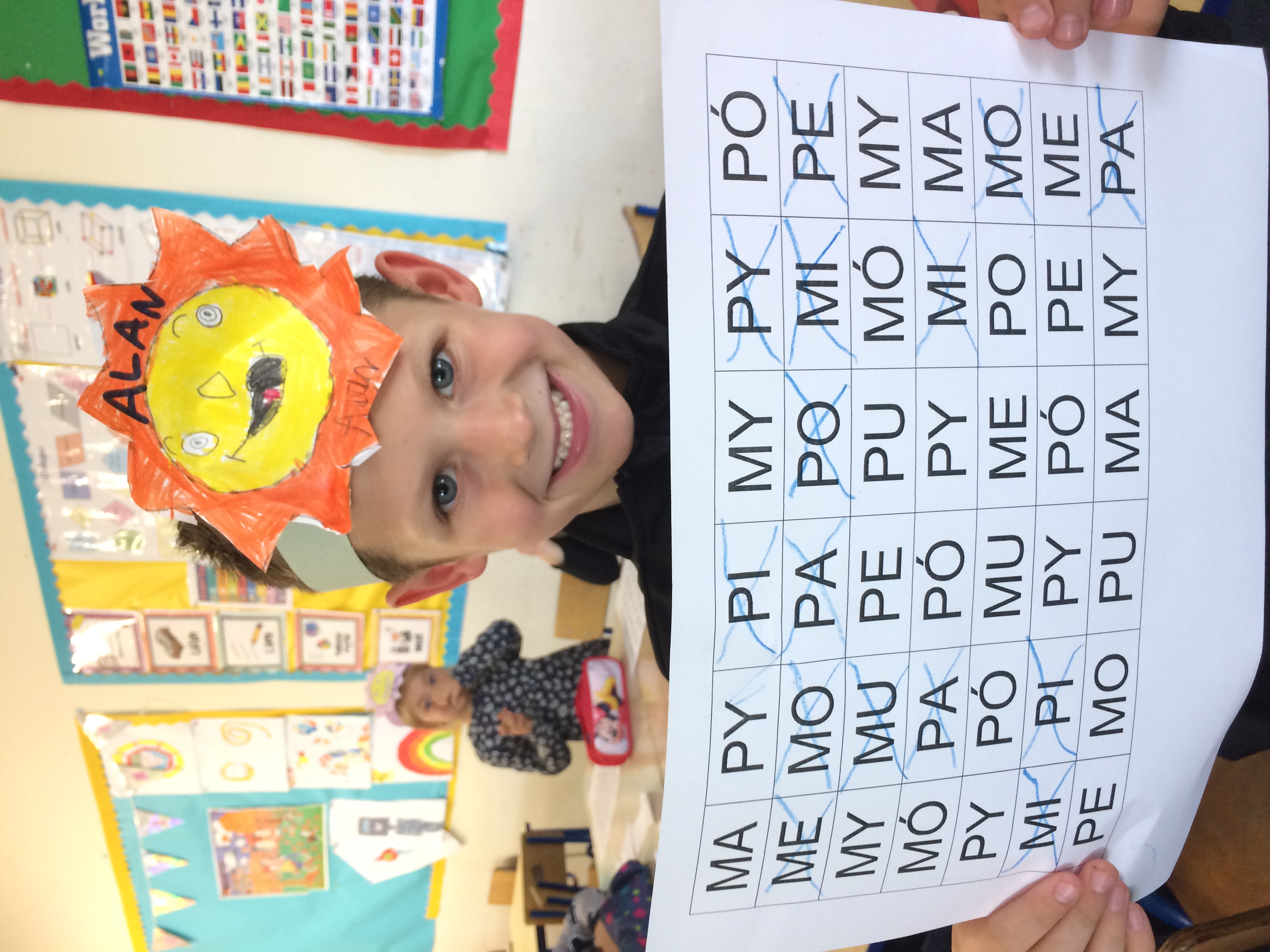 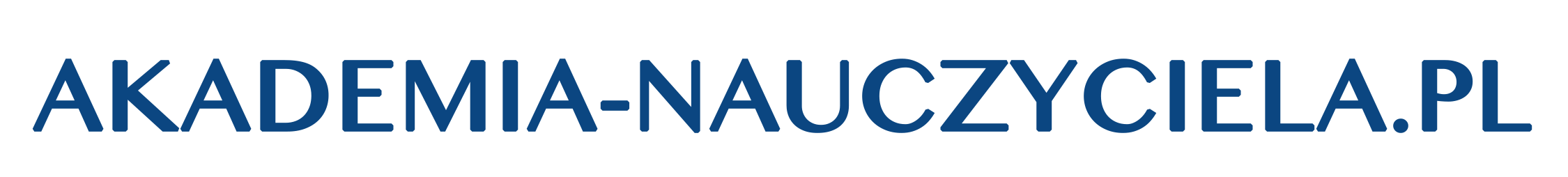 KLASA 1 POZIOM 2
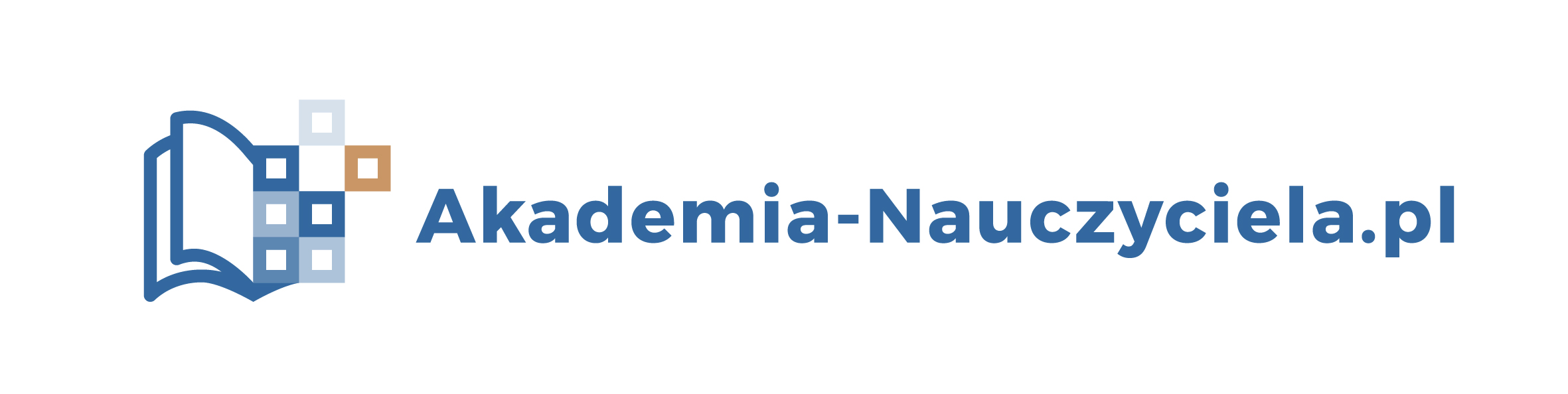 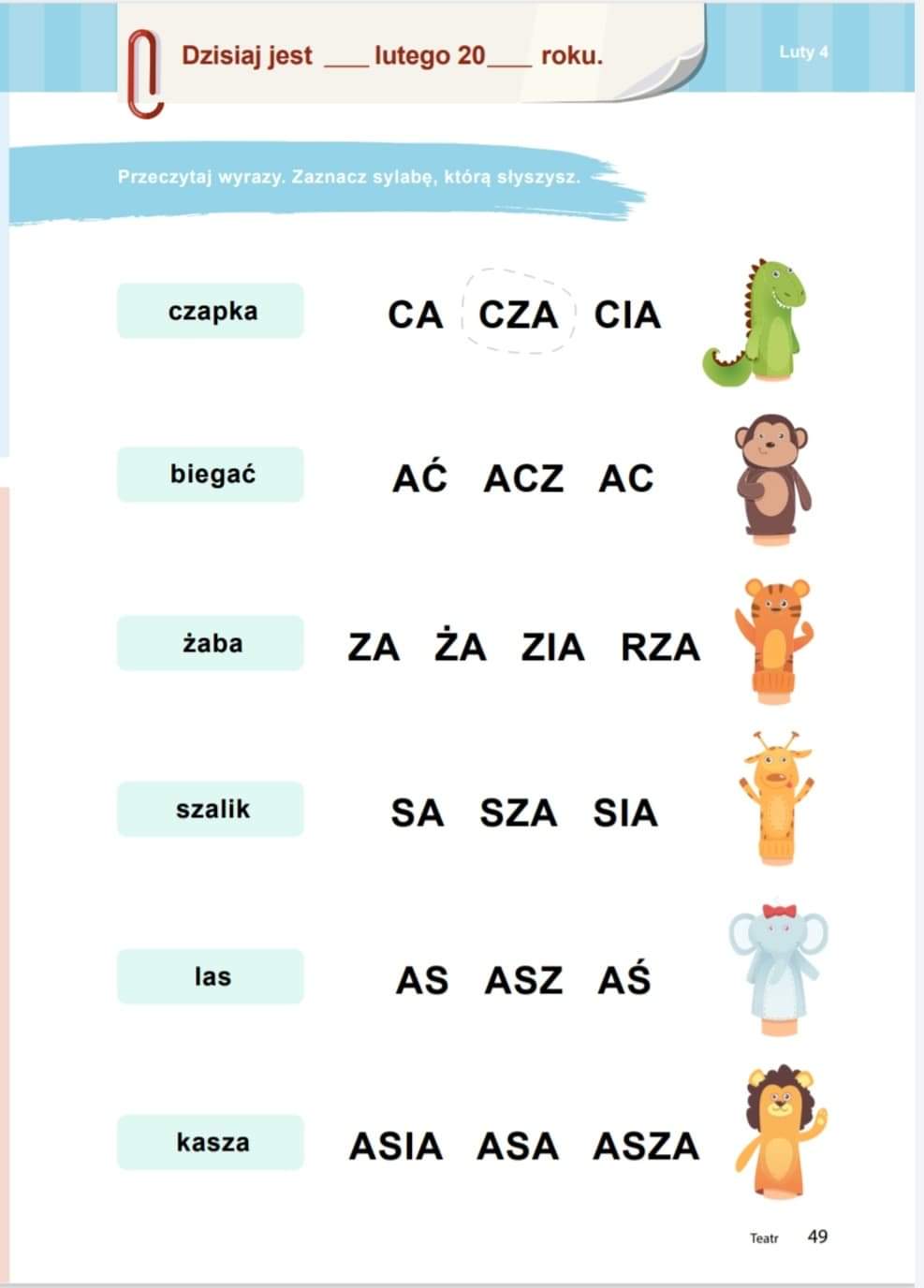 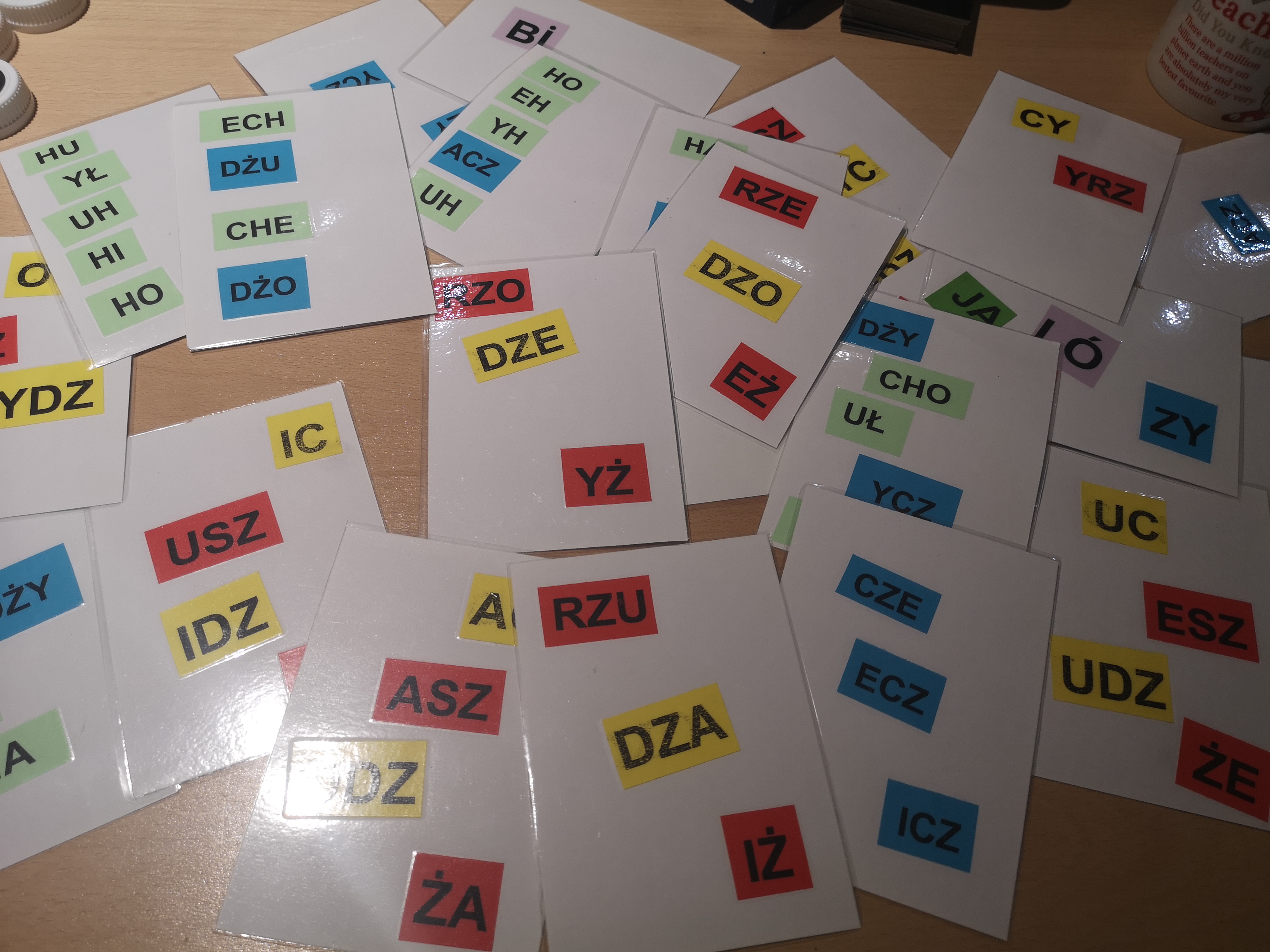 https://youtu.be/2Bb-ApyJMhU
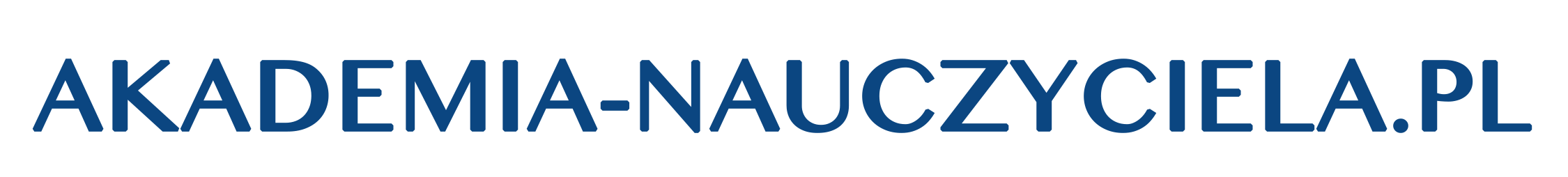 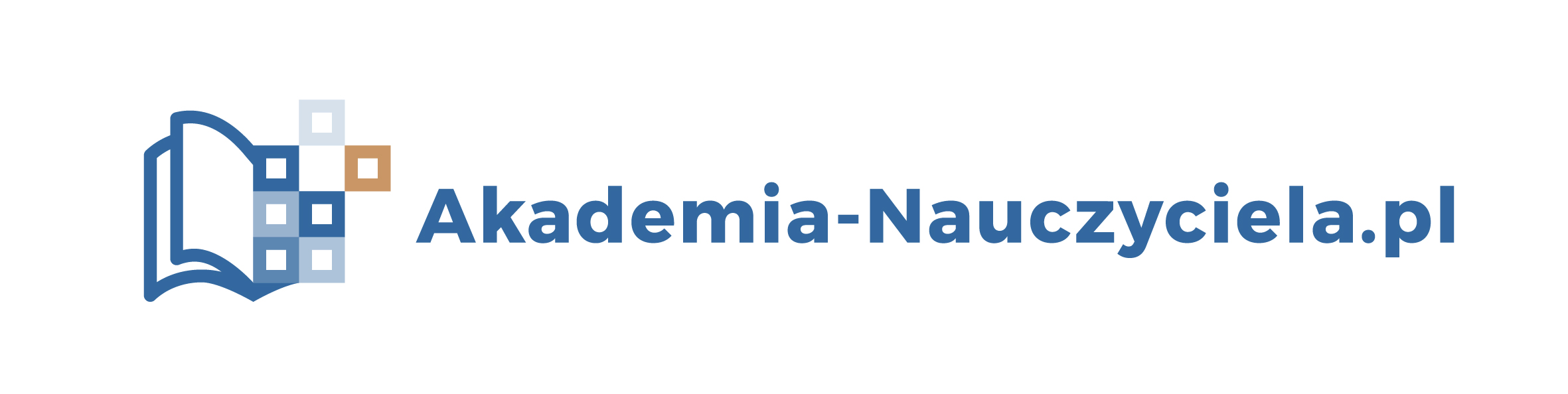 ZAPRASZAMY DO ZABAWY
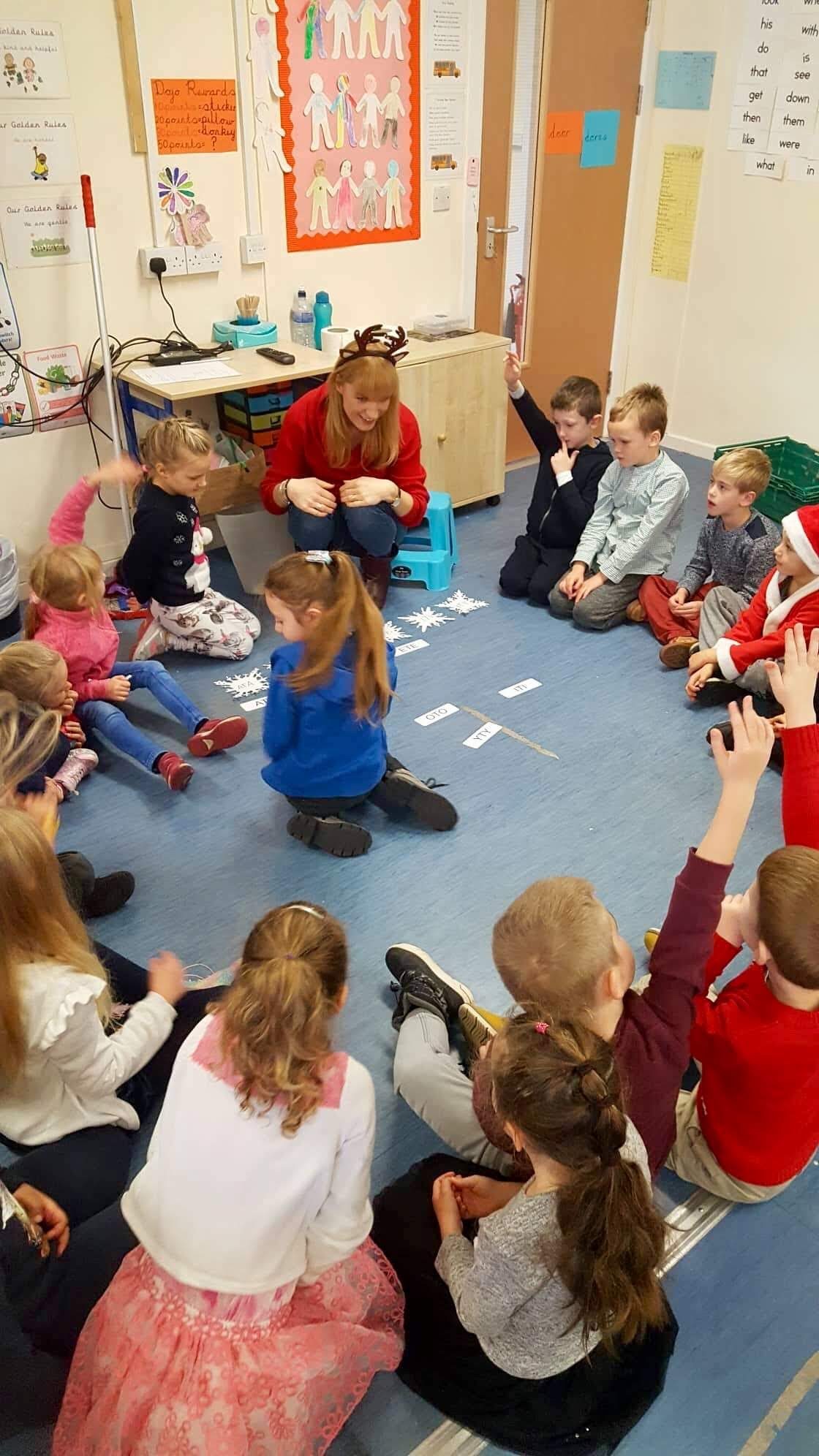 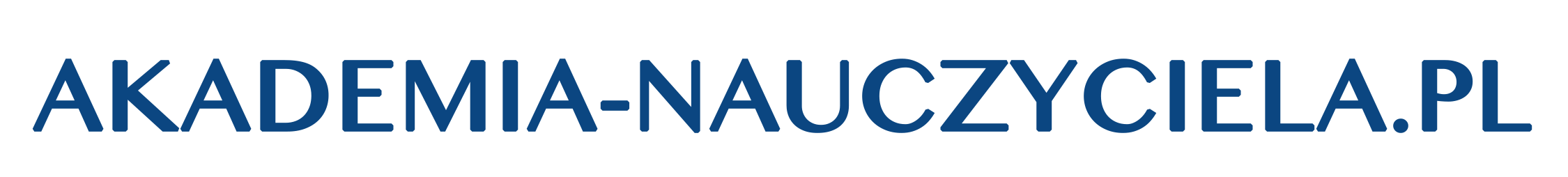 I JESZCZE WIĘCEJ ZABAW…
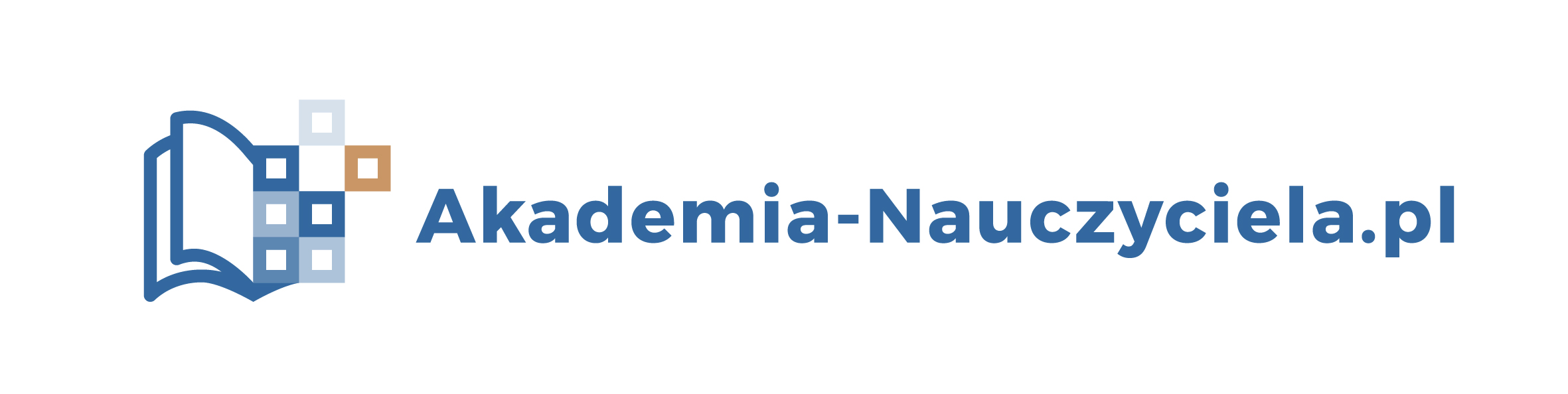 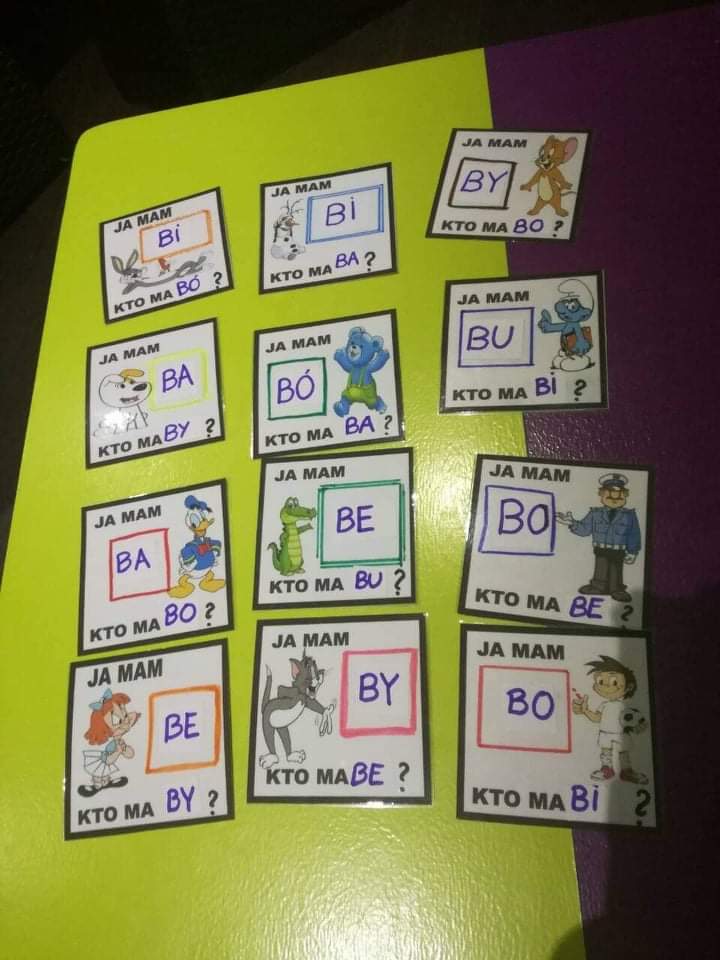 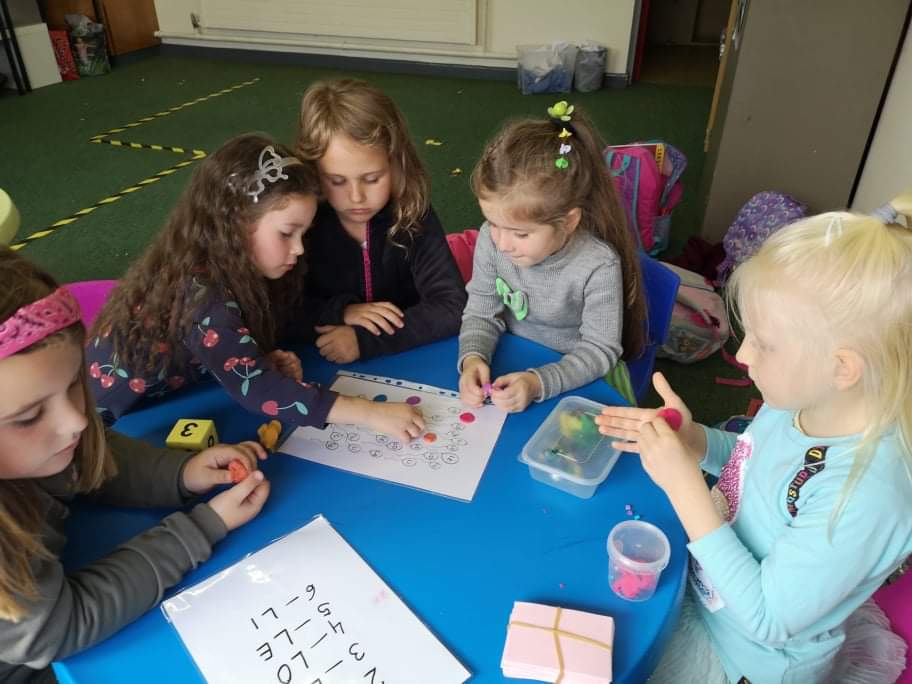 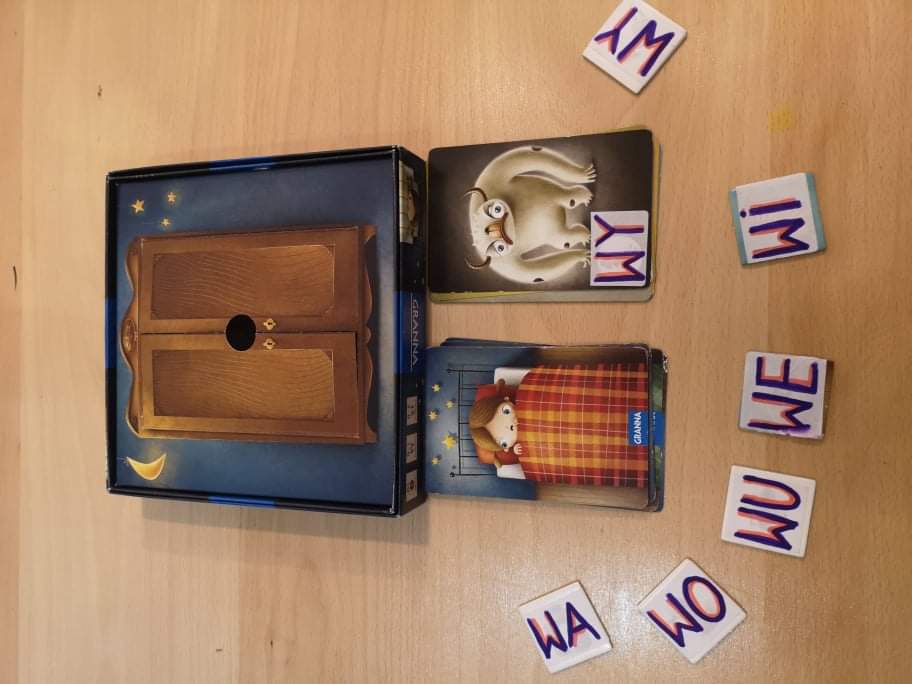 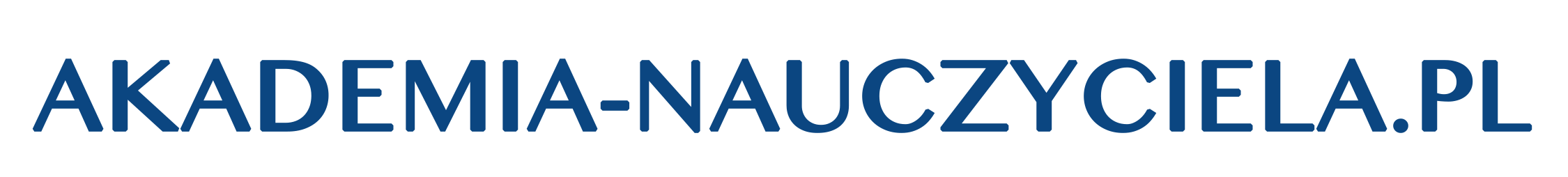 WPÓŁPRACA Z RODZICEM POPŁACA
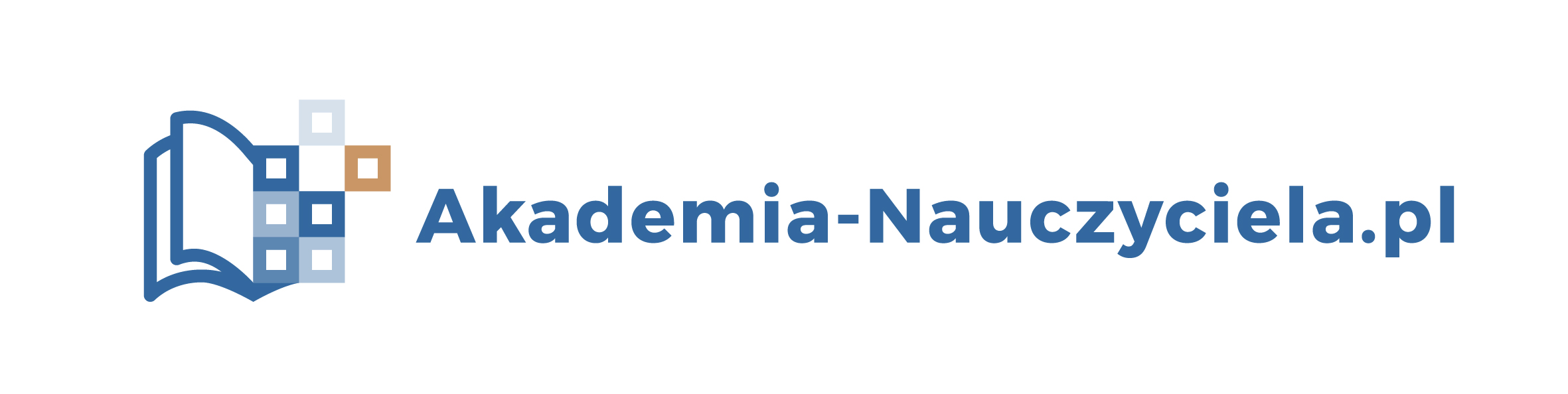 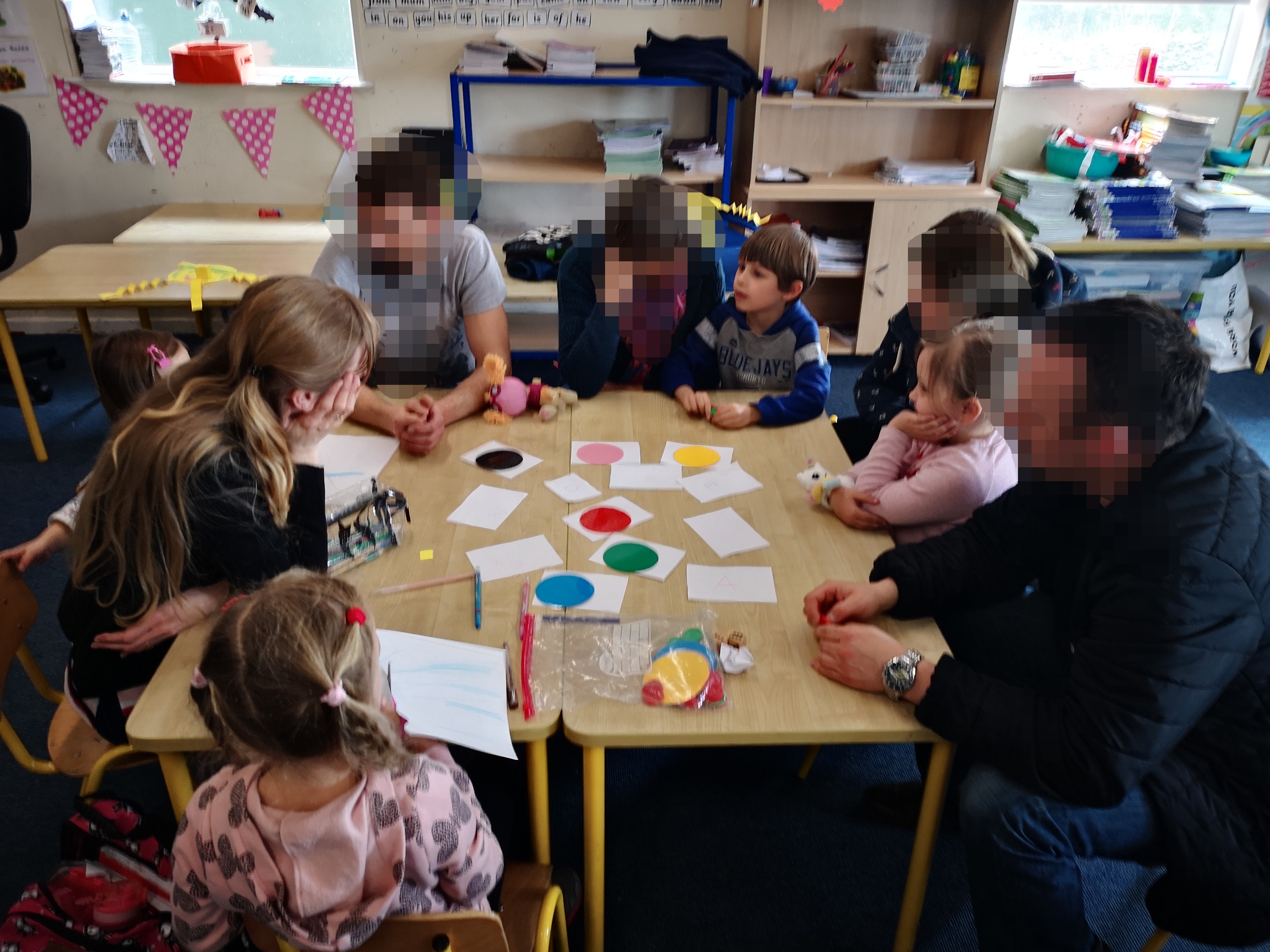 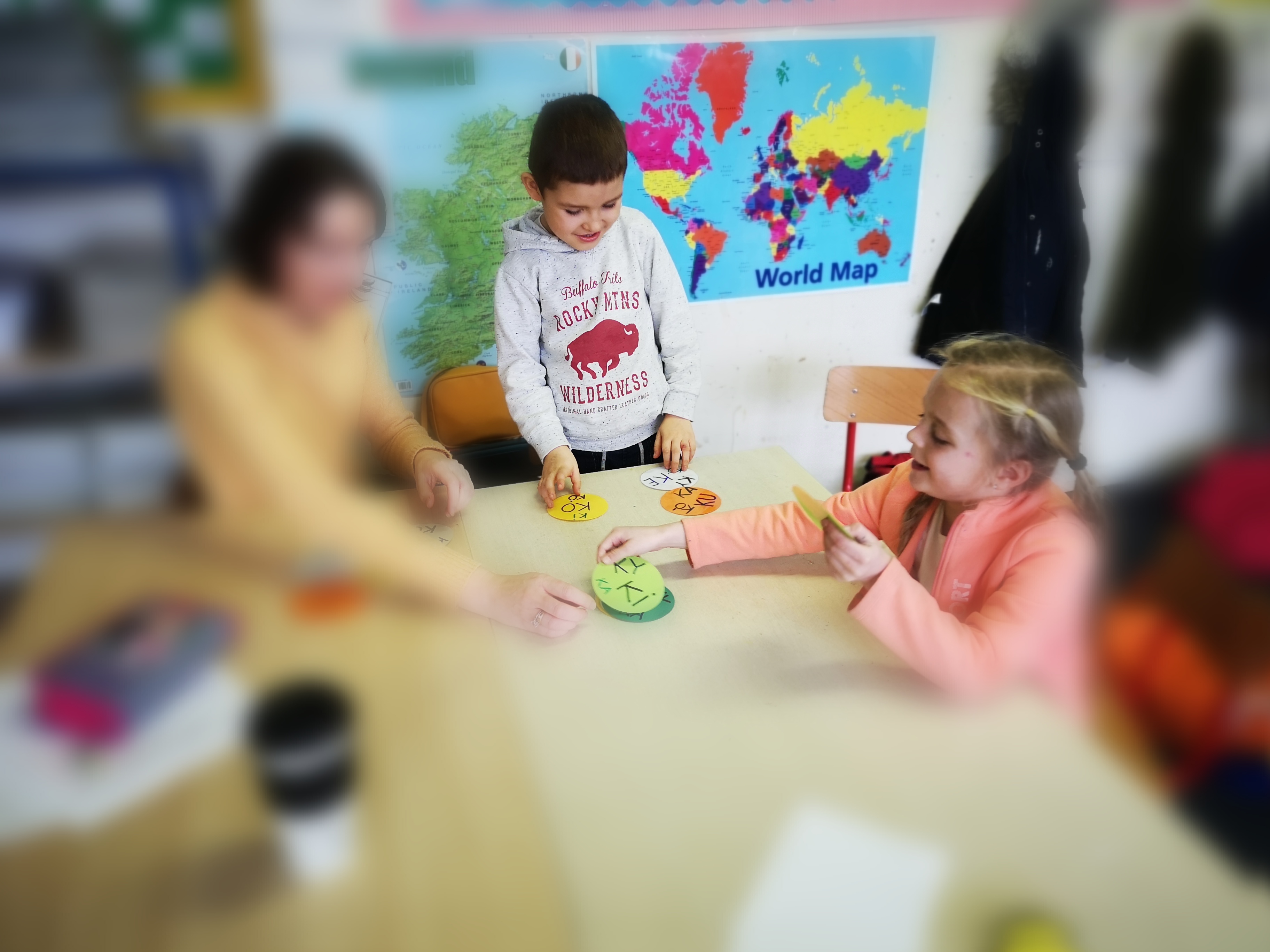 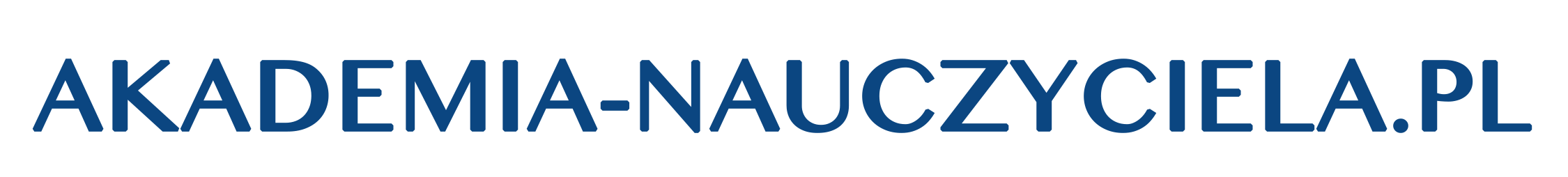 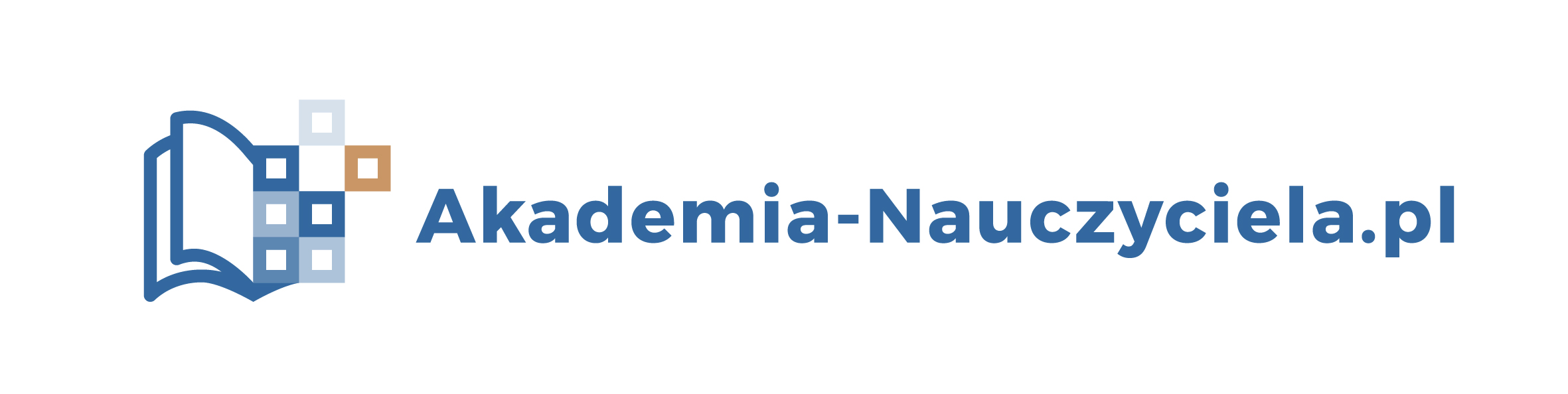 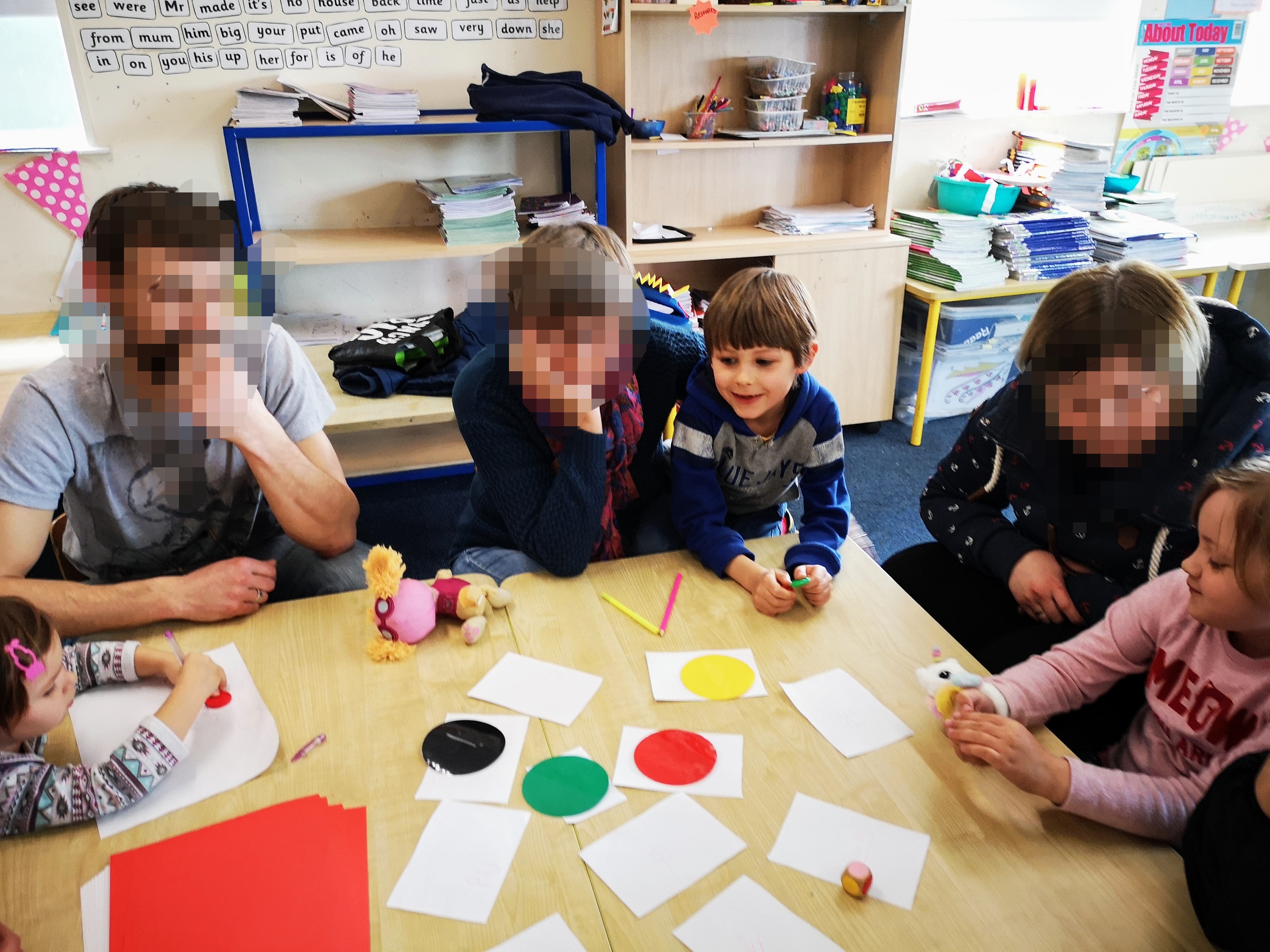 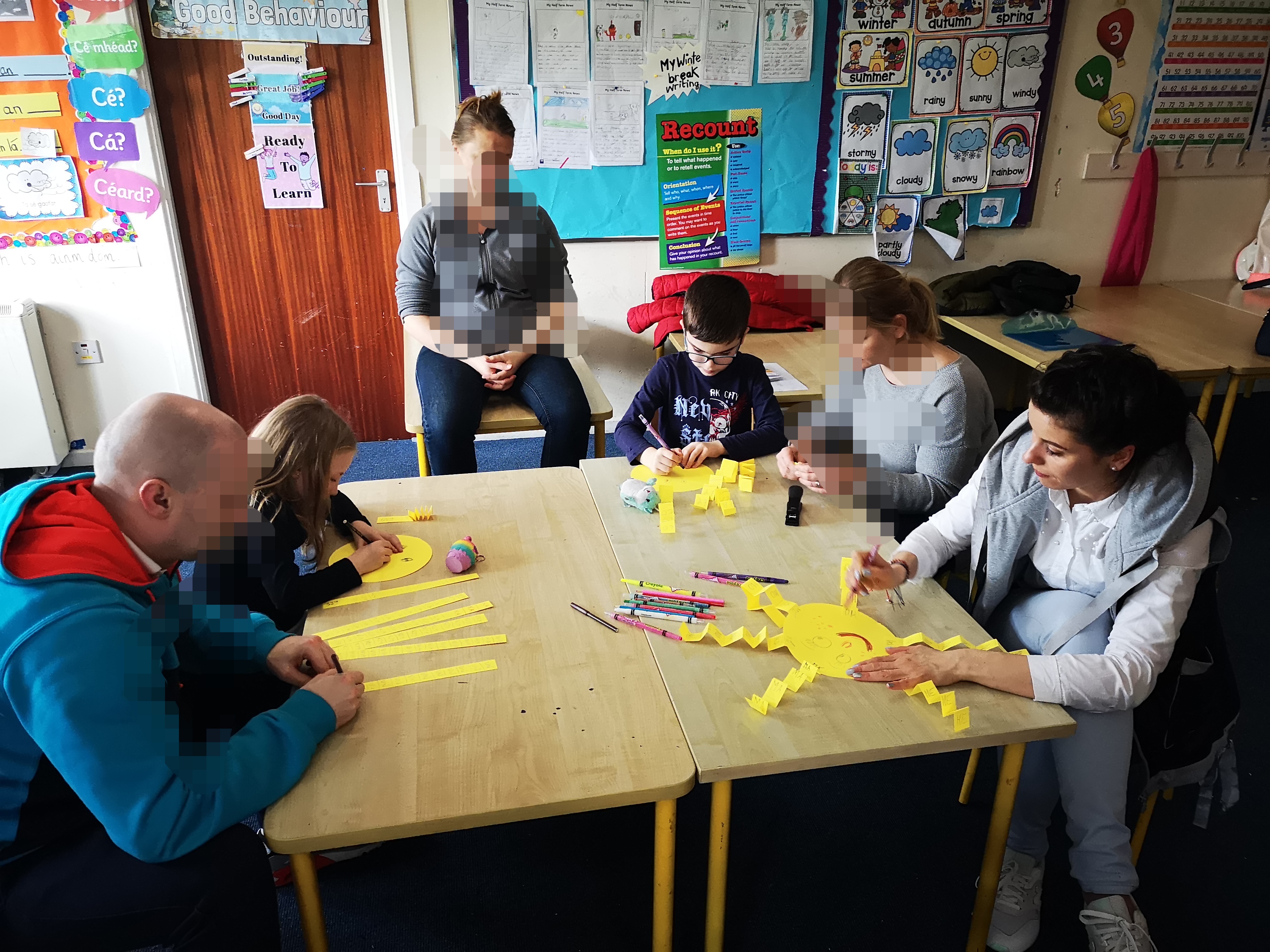 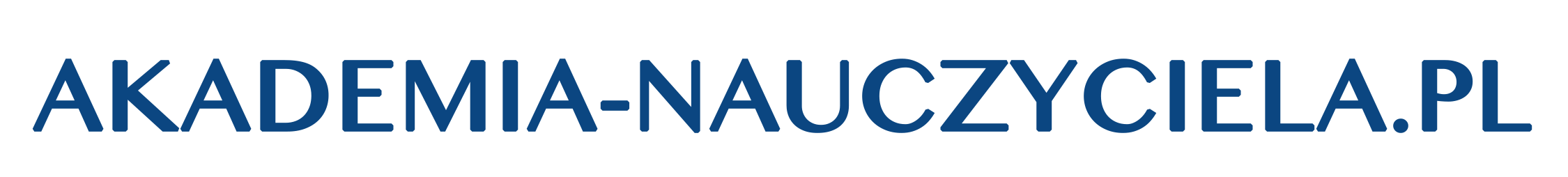 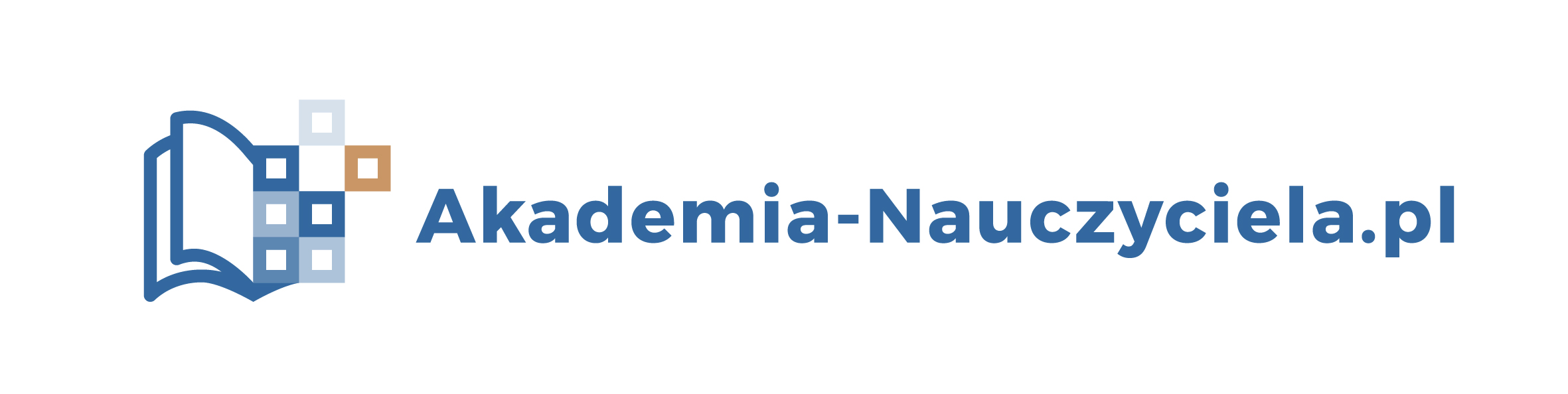 DZIĘKUJEMY!
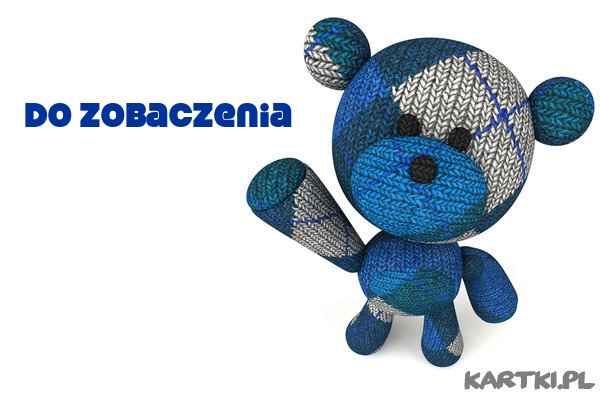 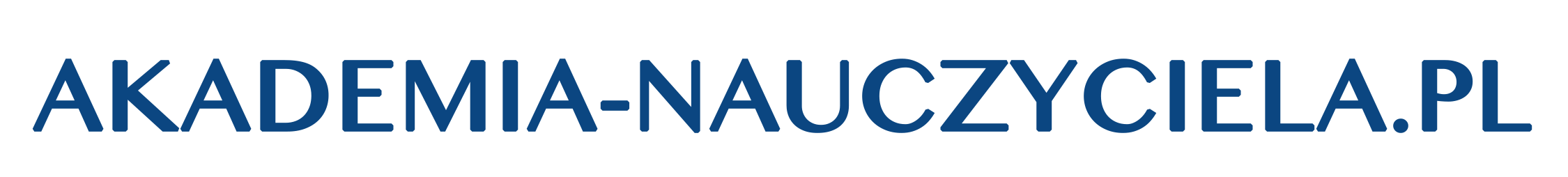